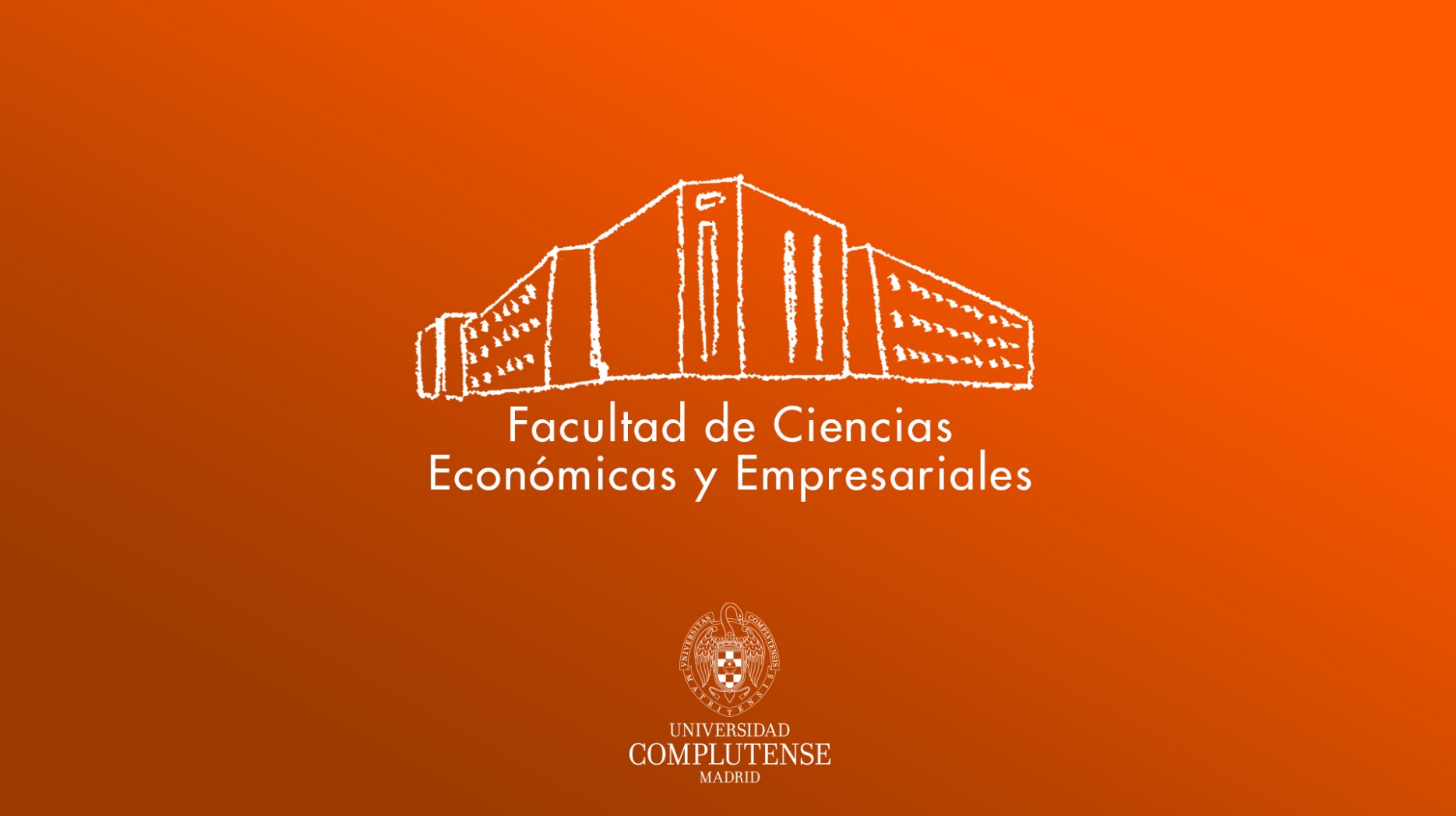 Encuestas de satisfacción PDI2021-22
MÁSTER EN FINANZAS DE EMPRESA
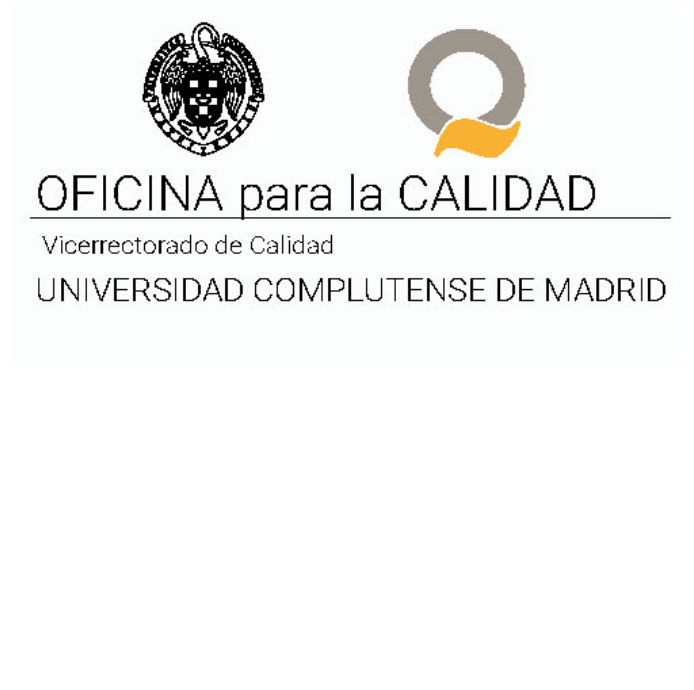 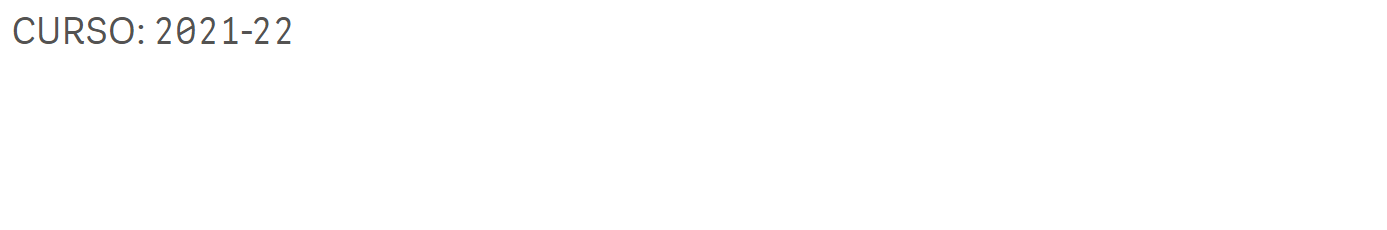 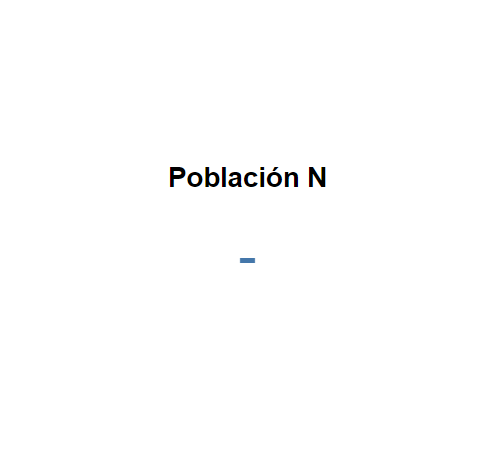 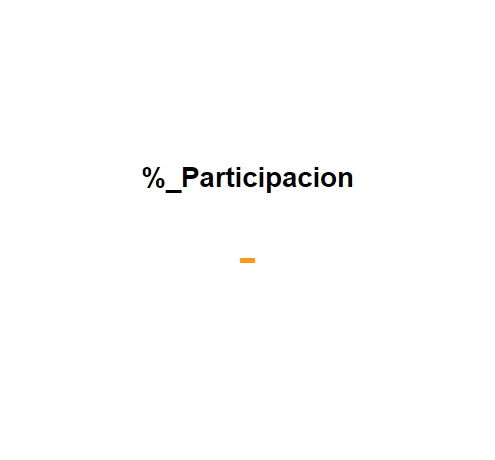 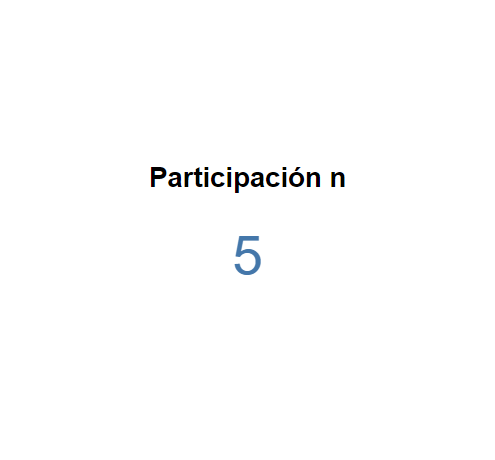 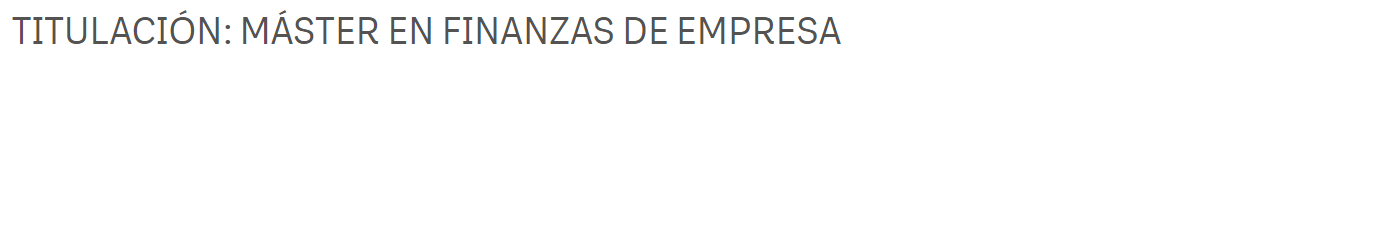 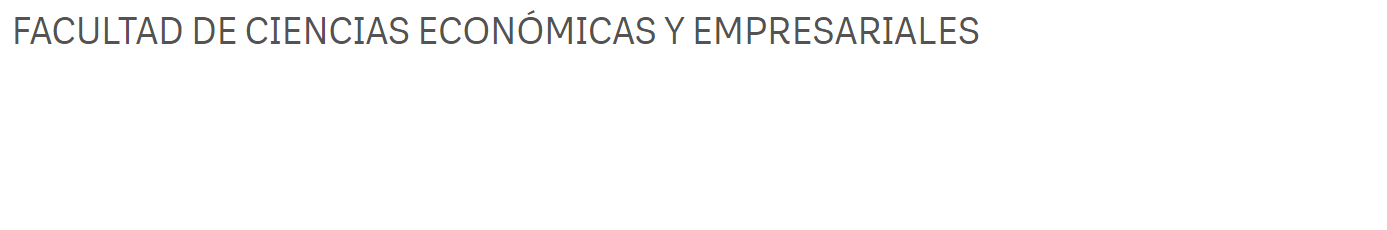 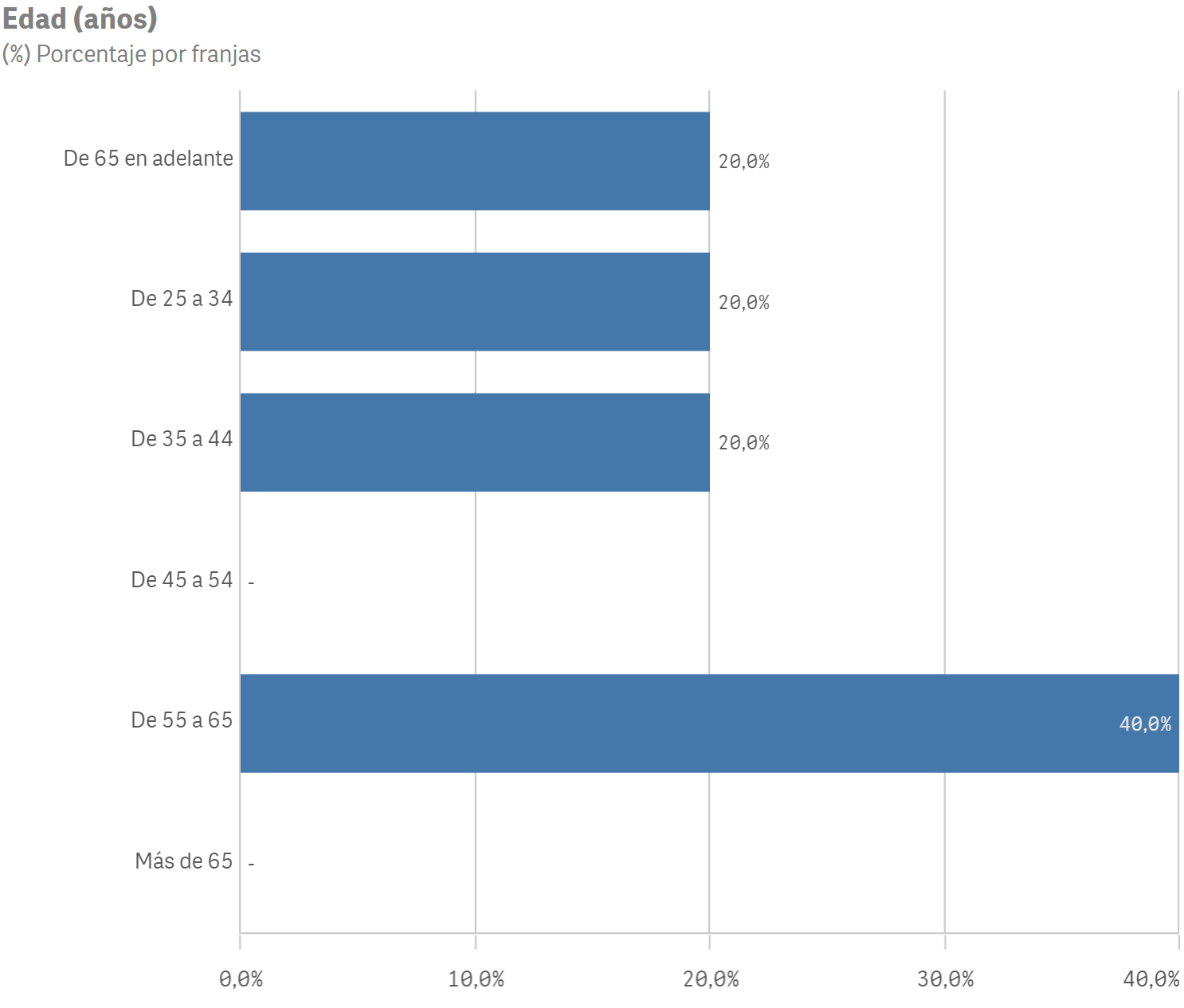 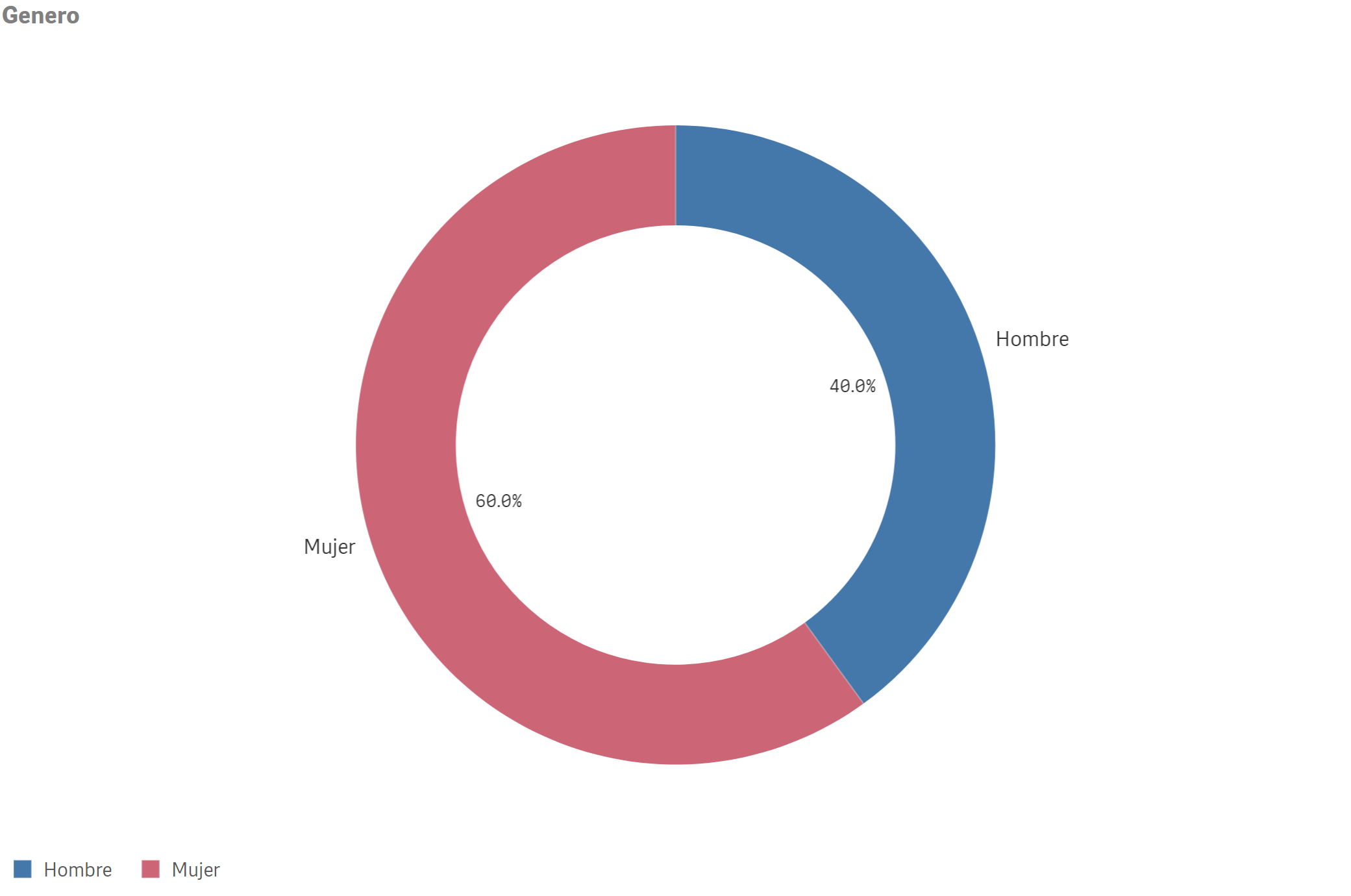 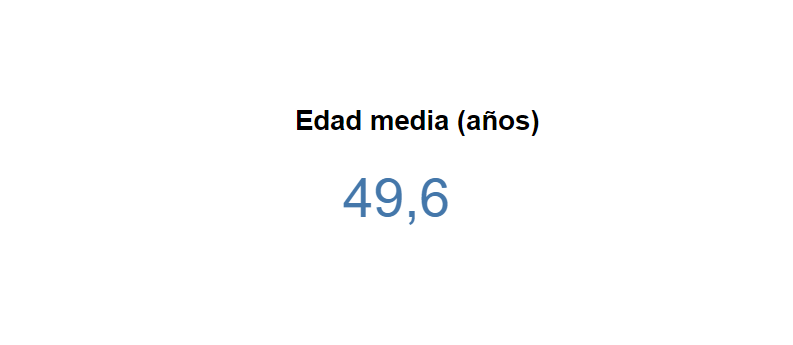 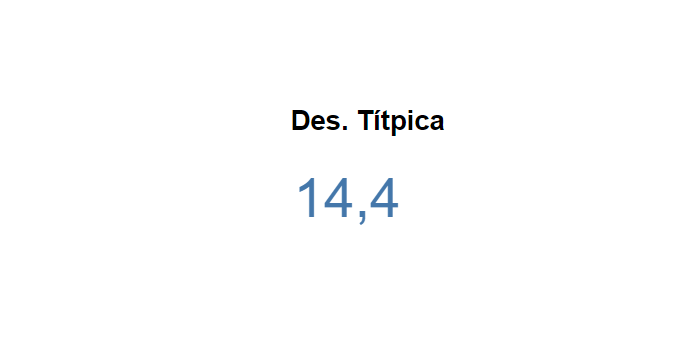 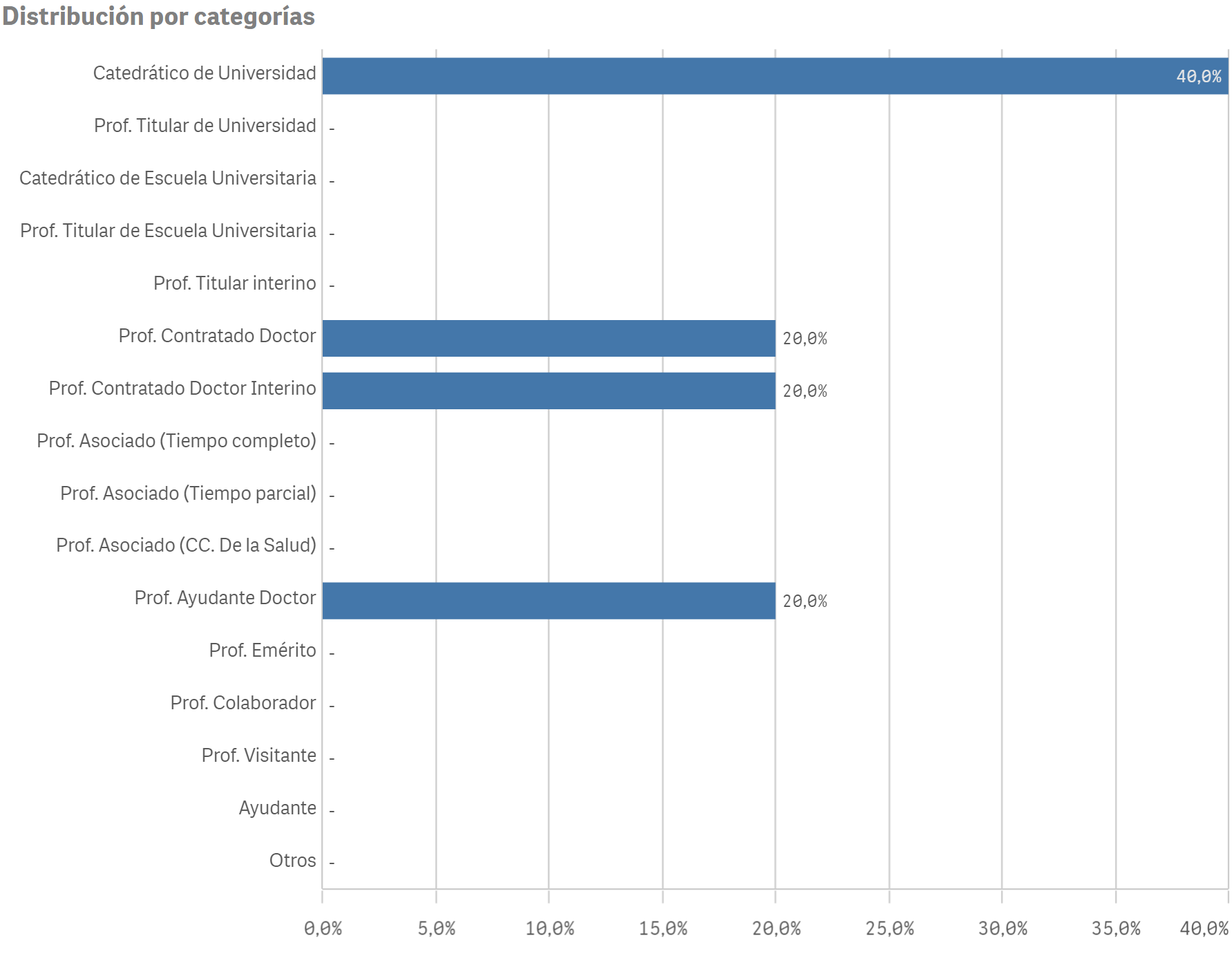 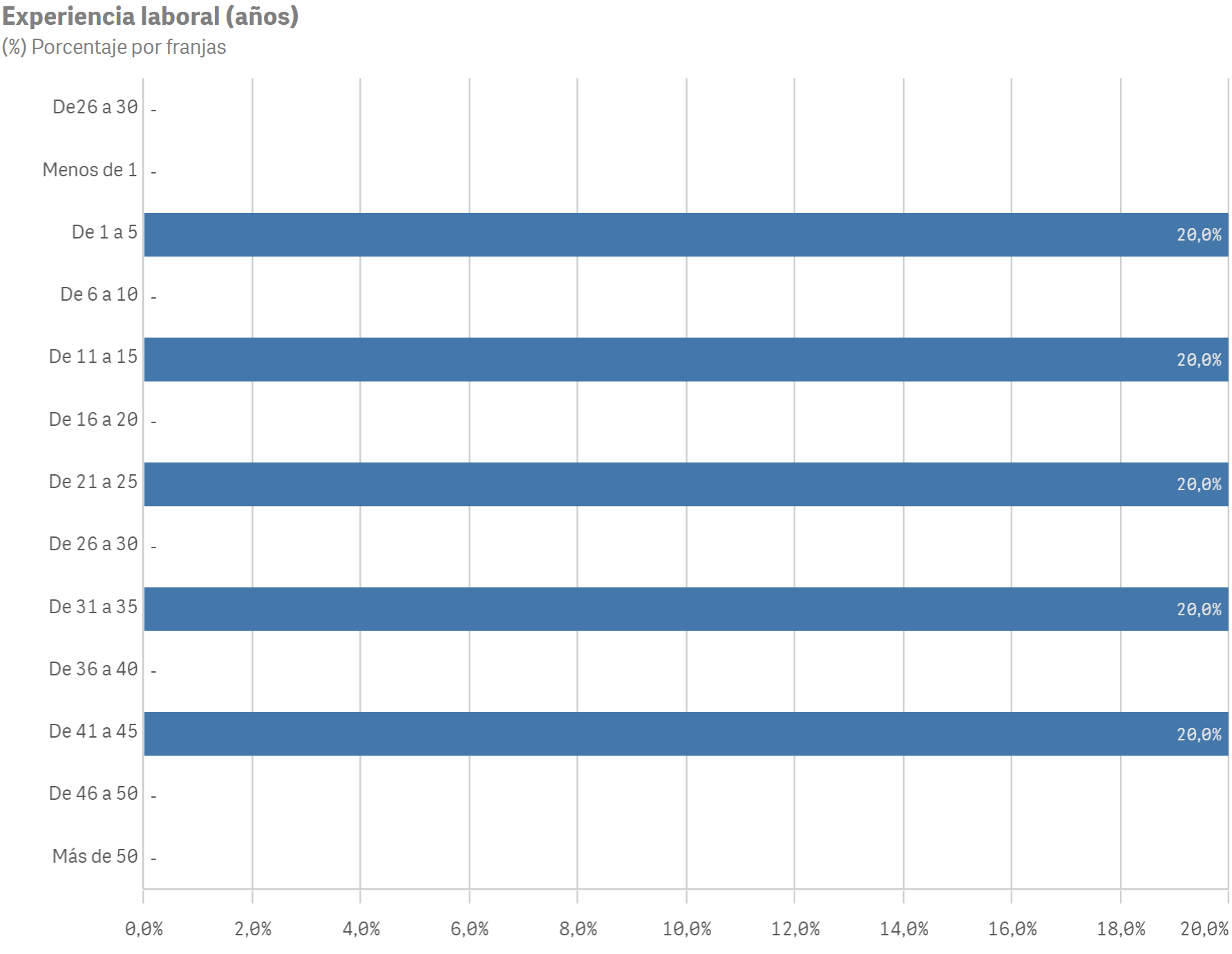 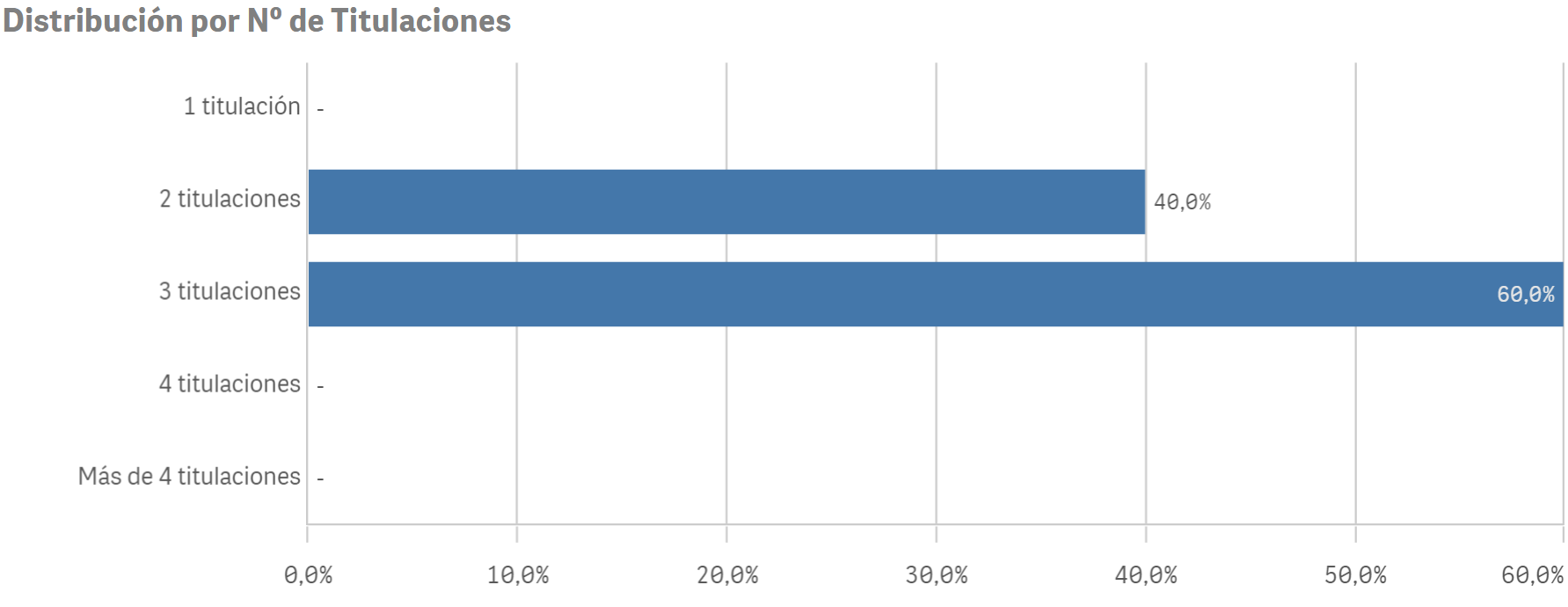 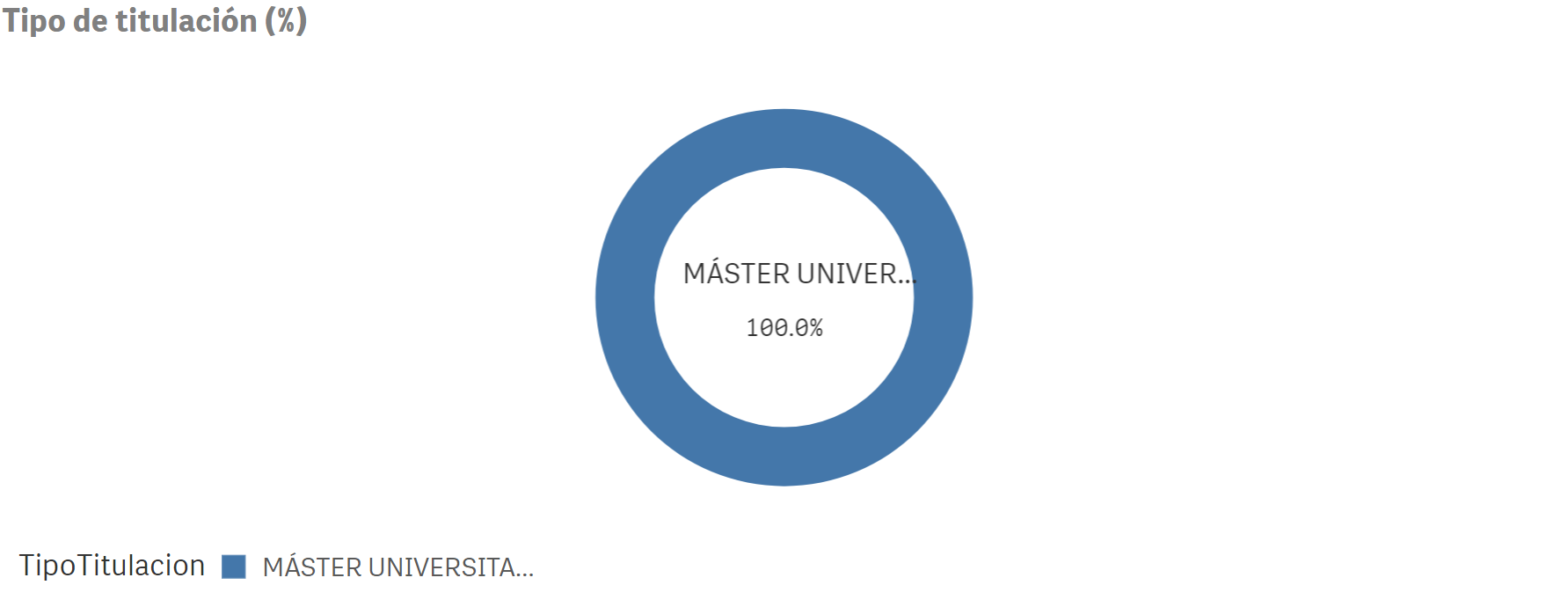 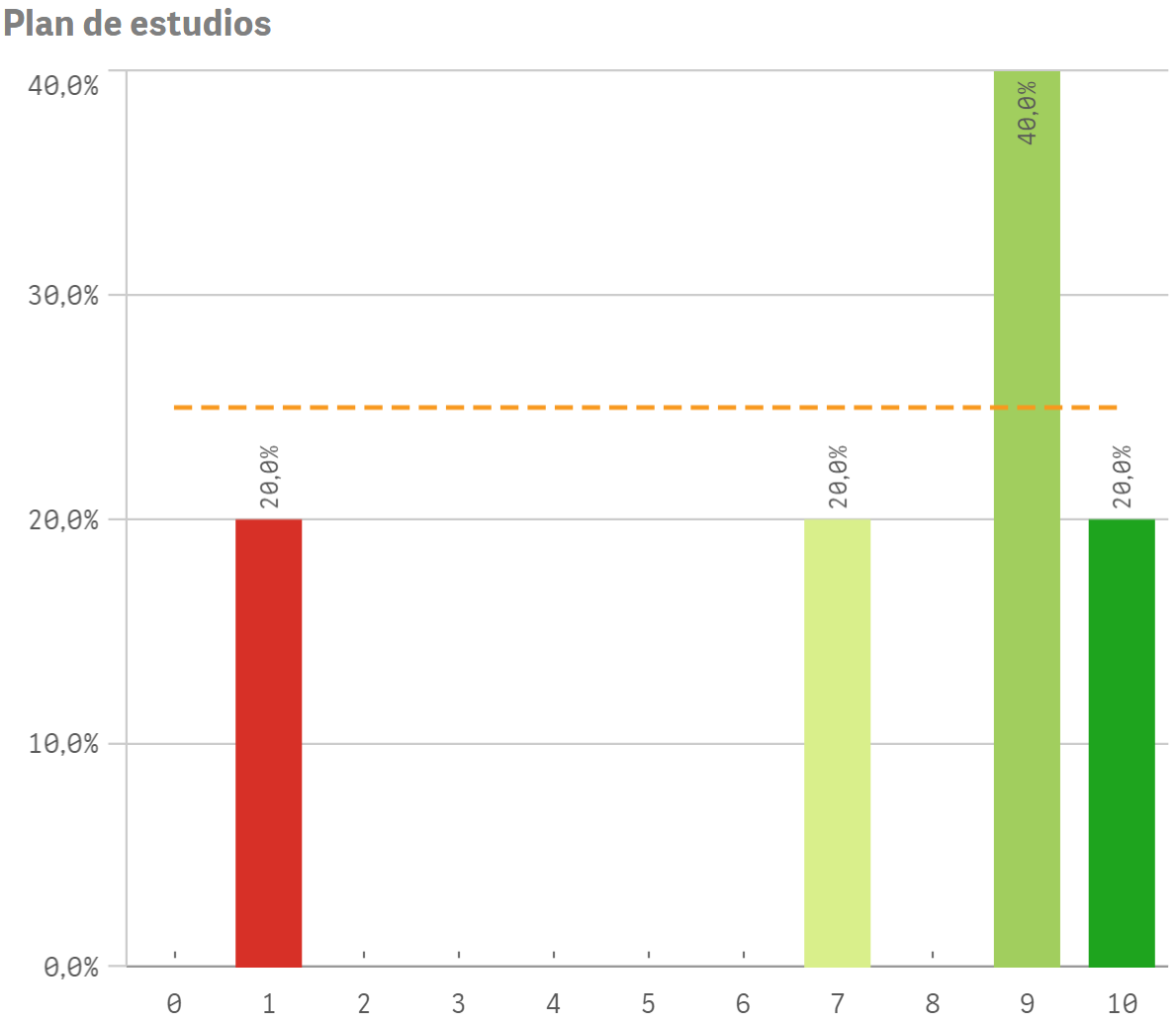 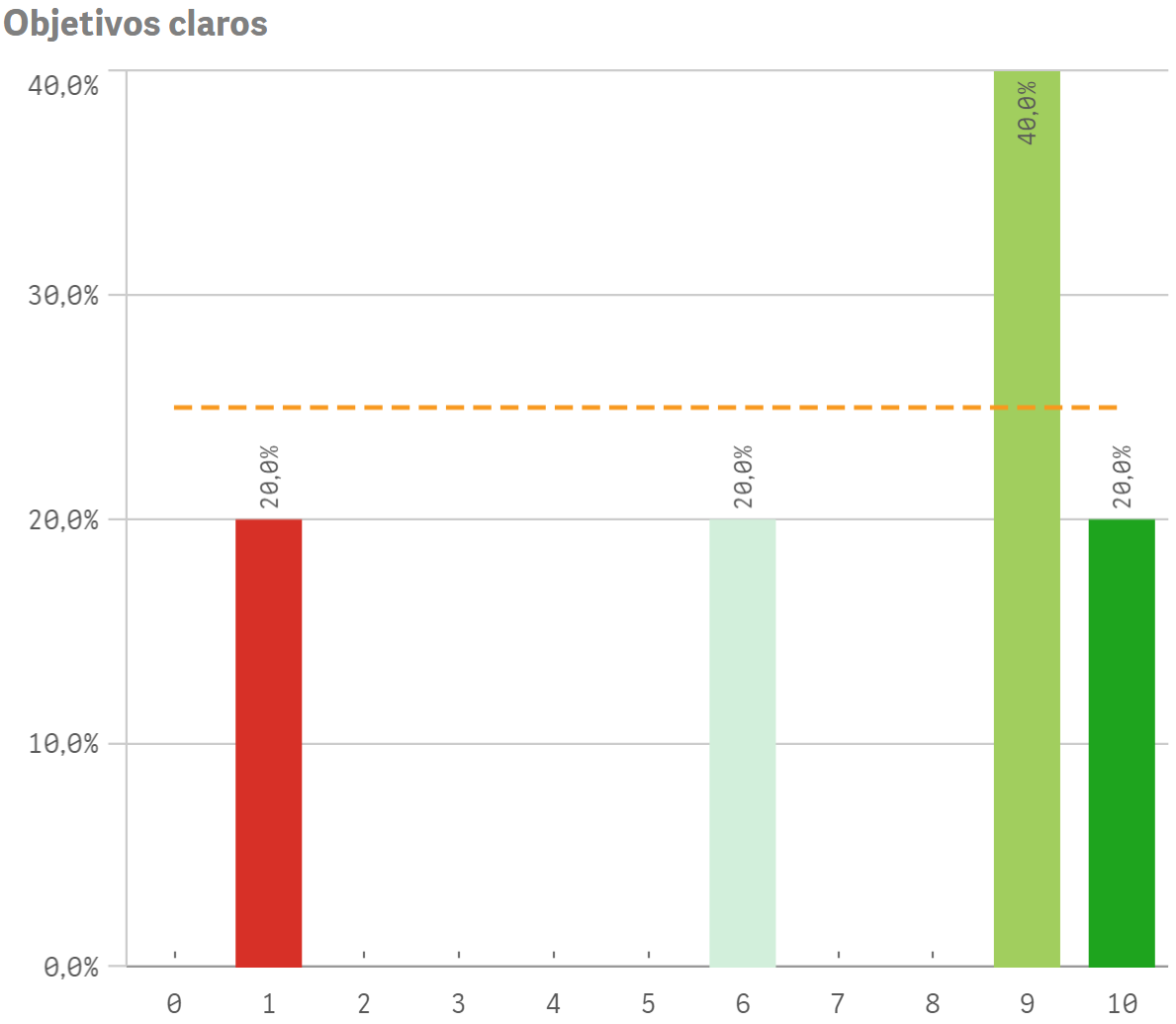 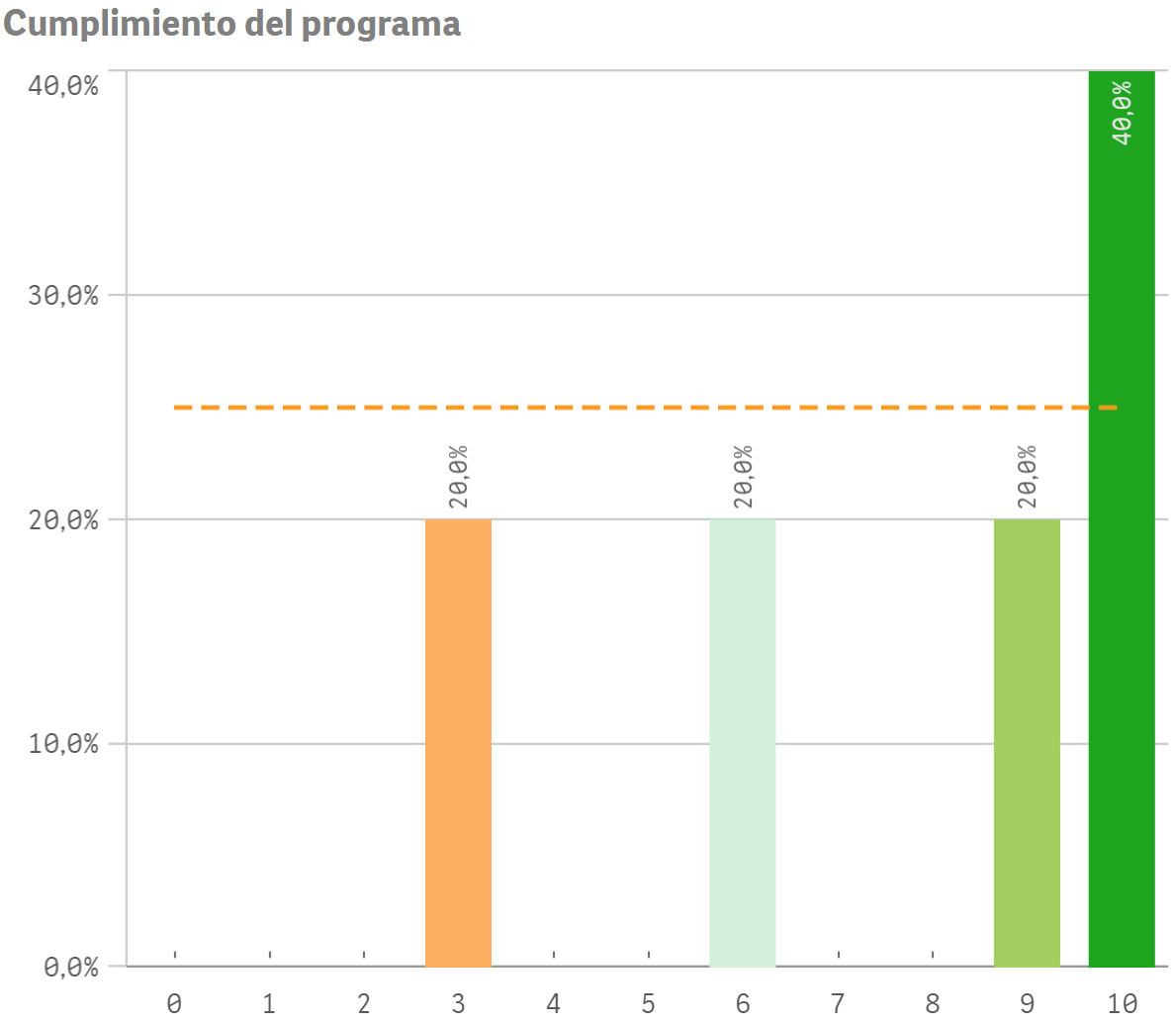 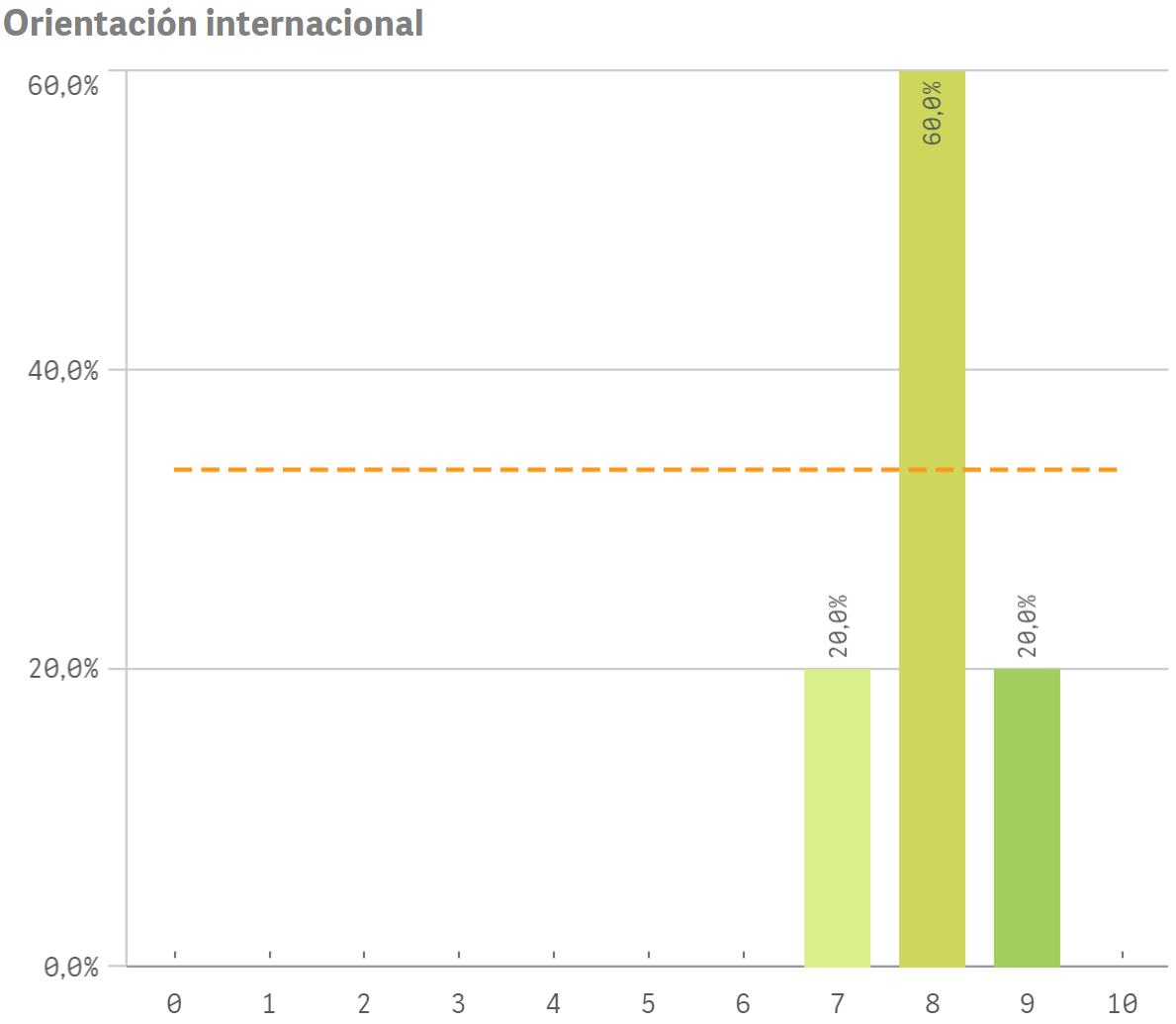 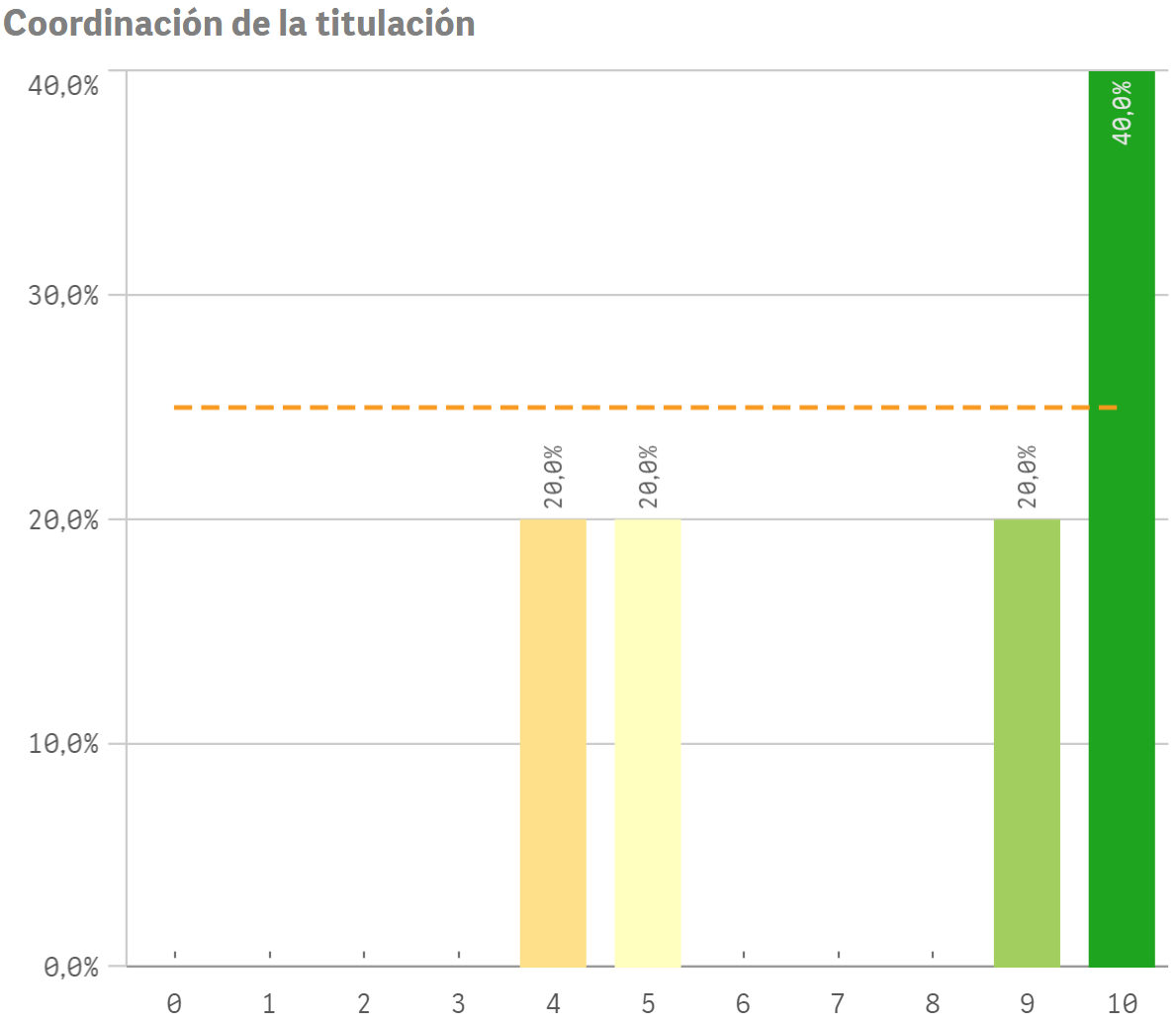 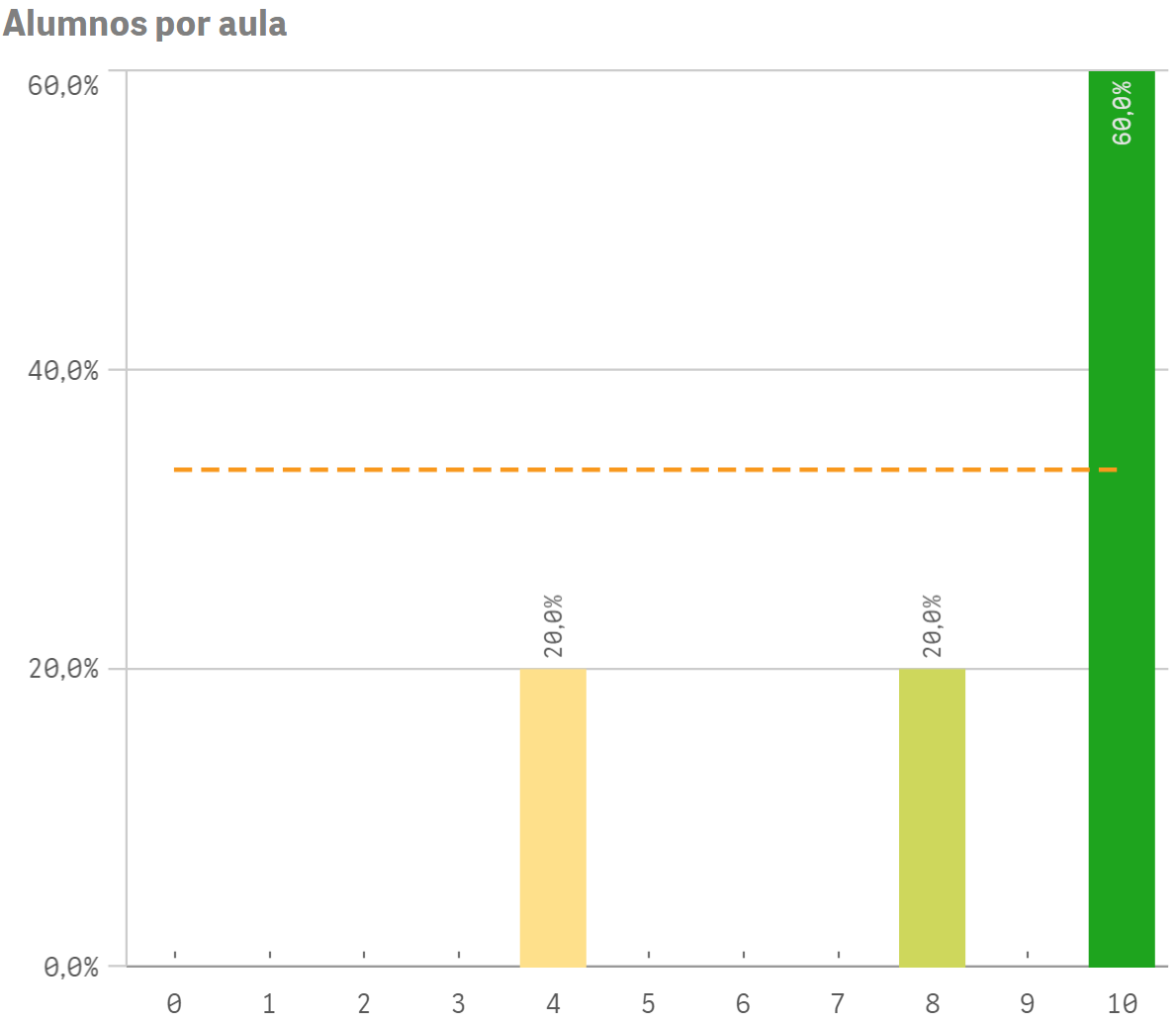 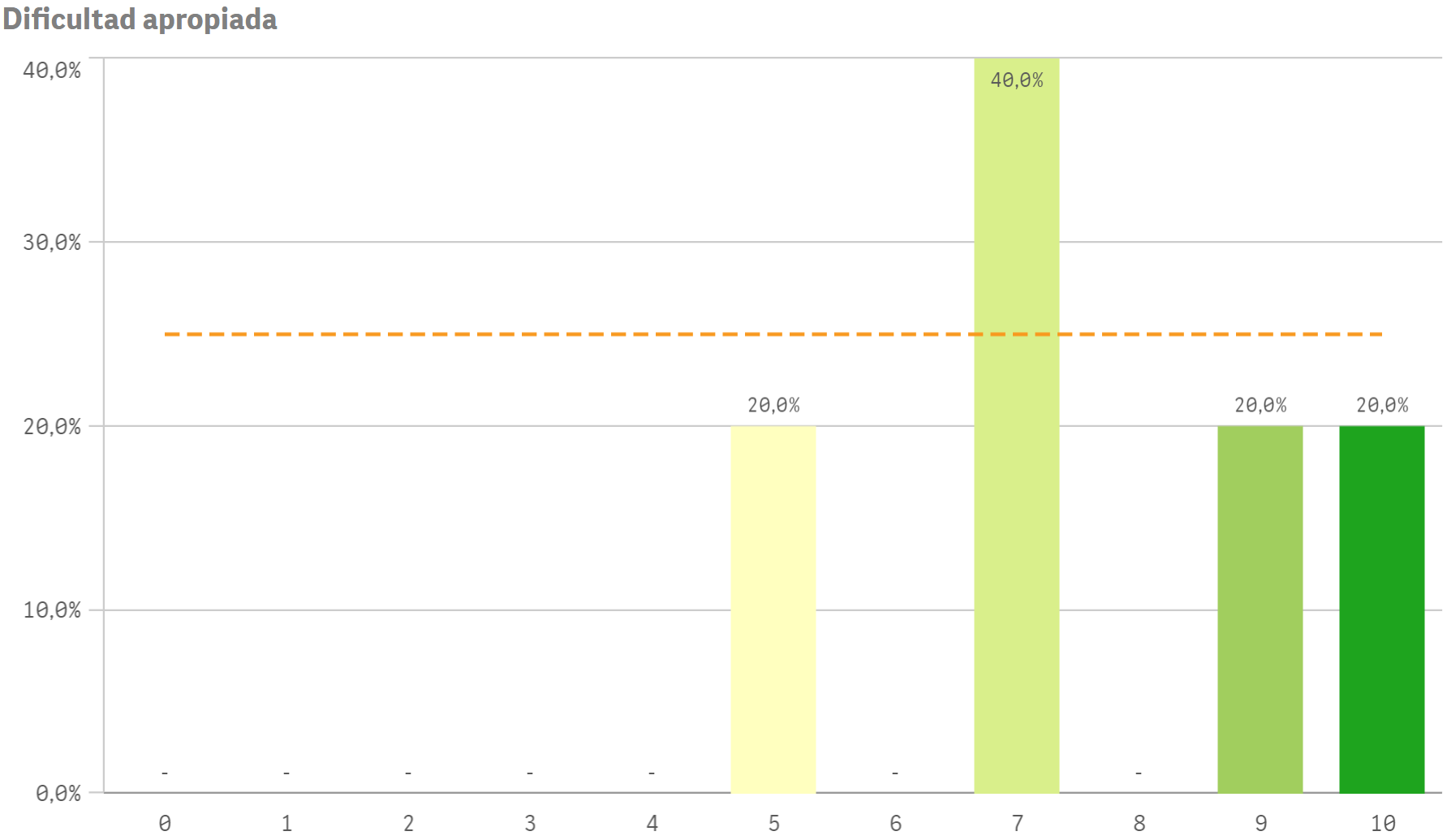 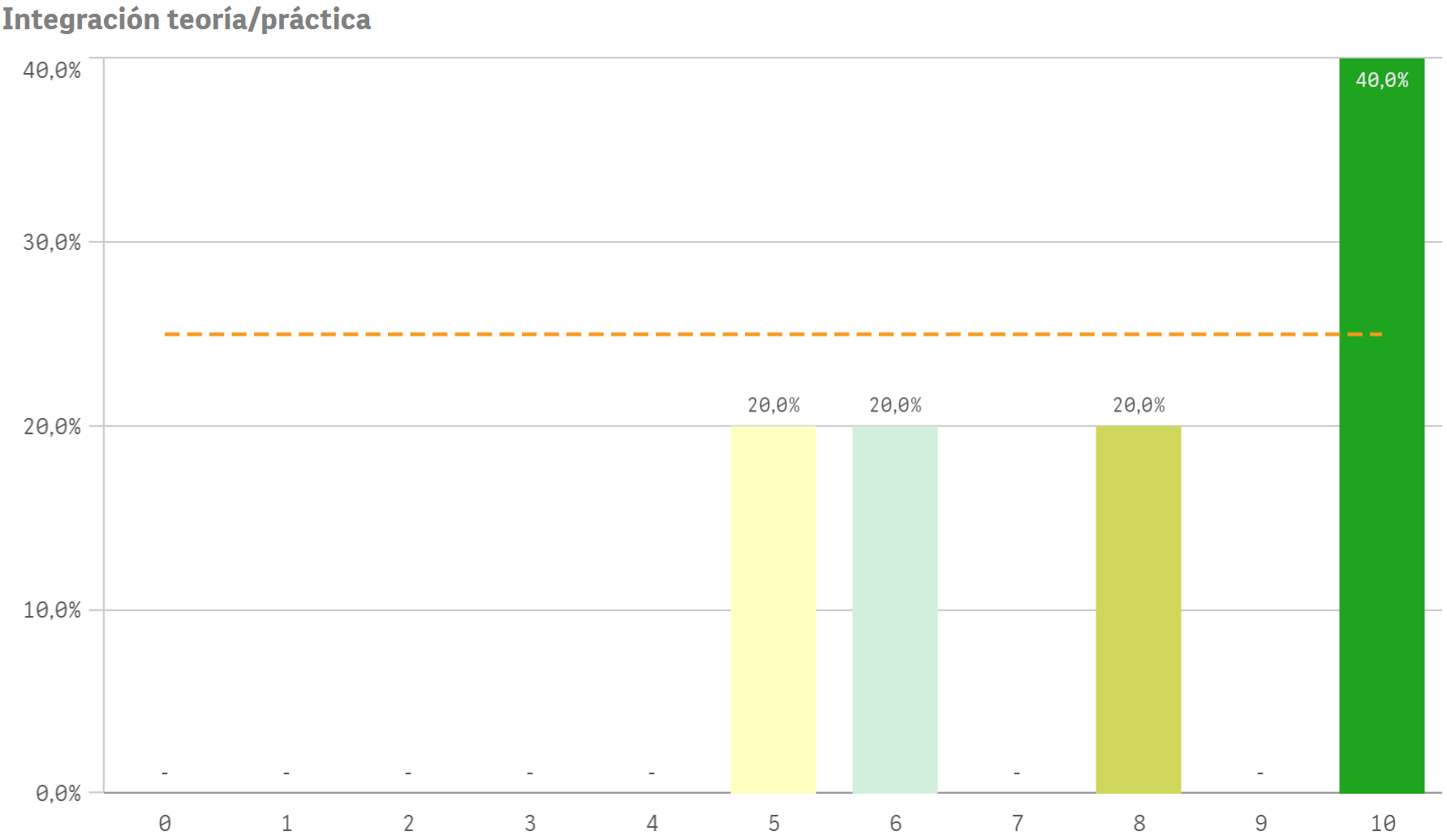 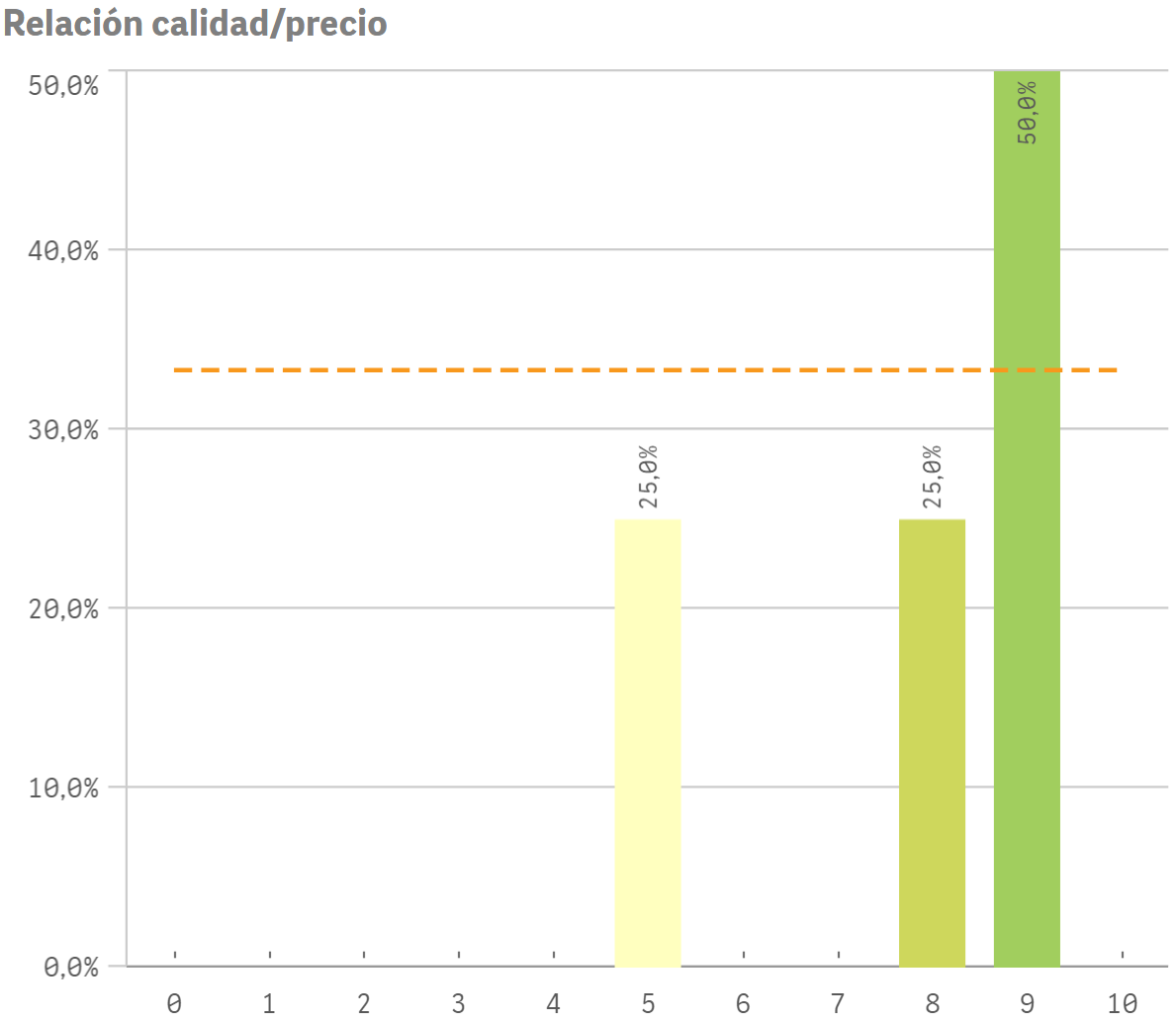 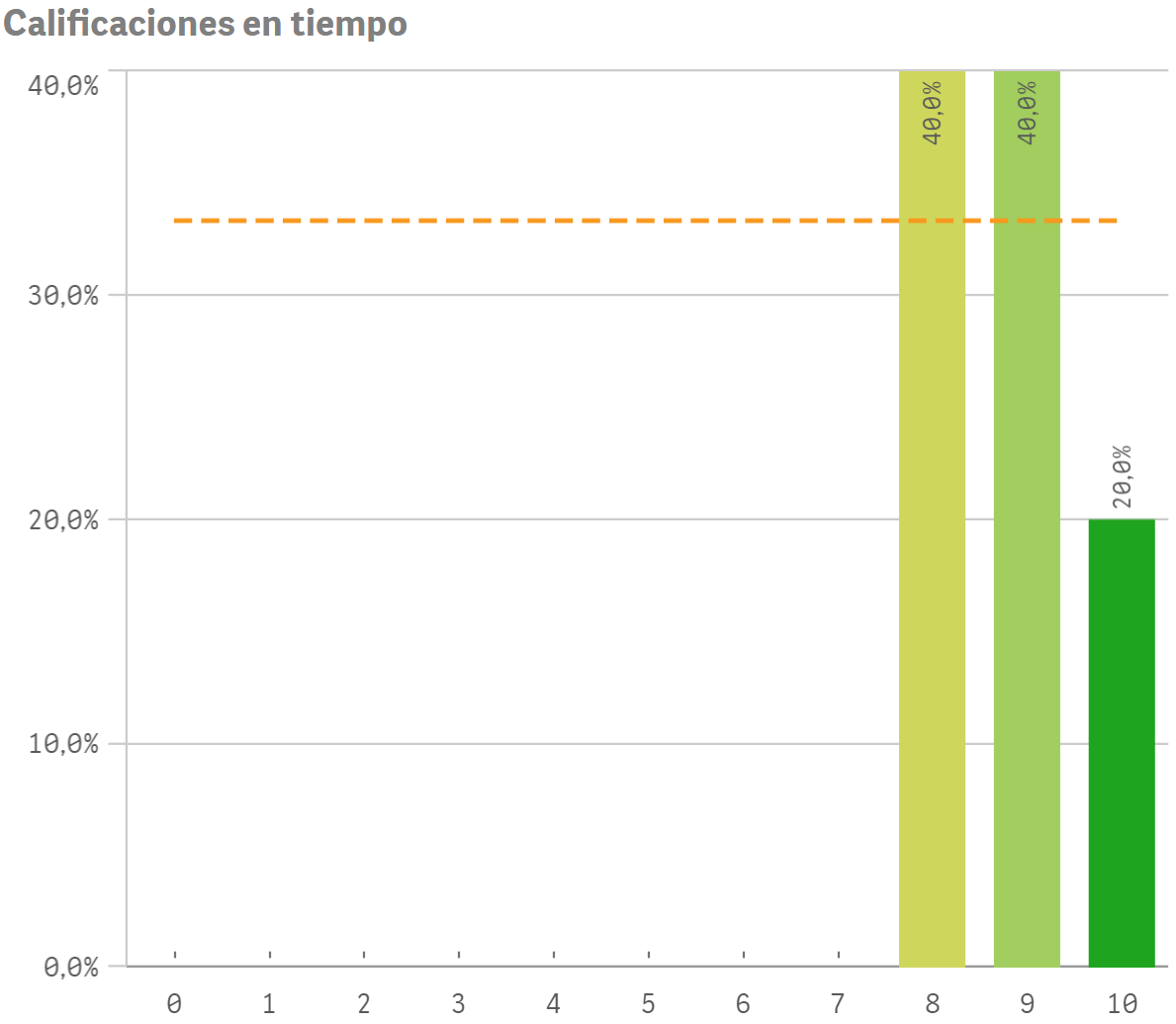 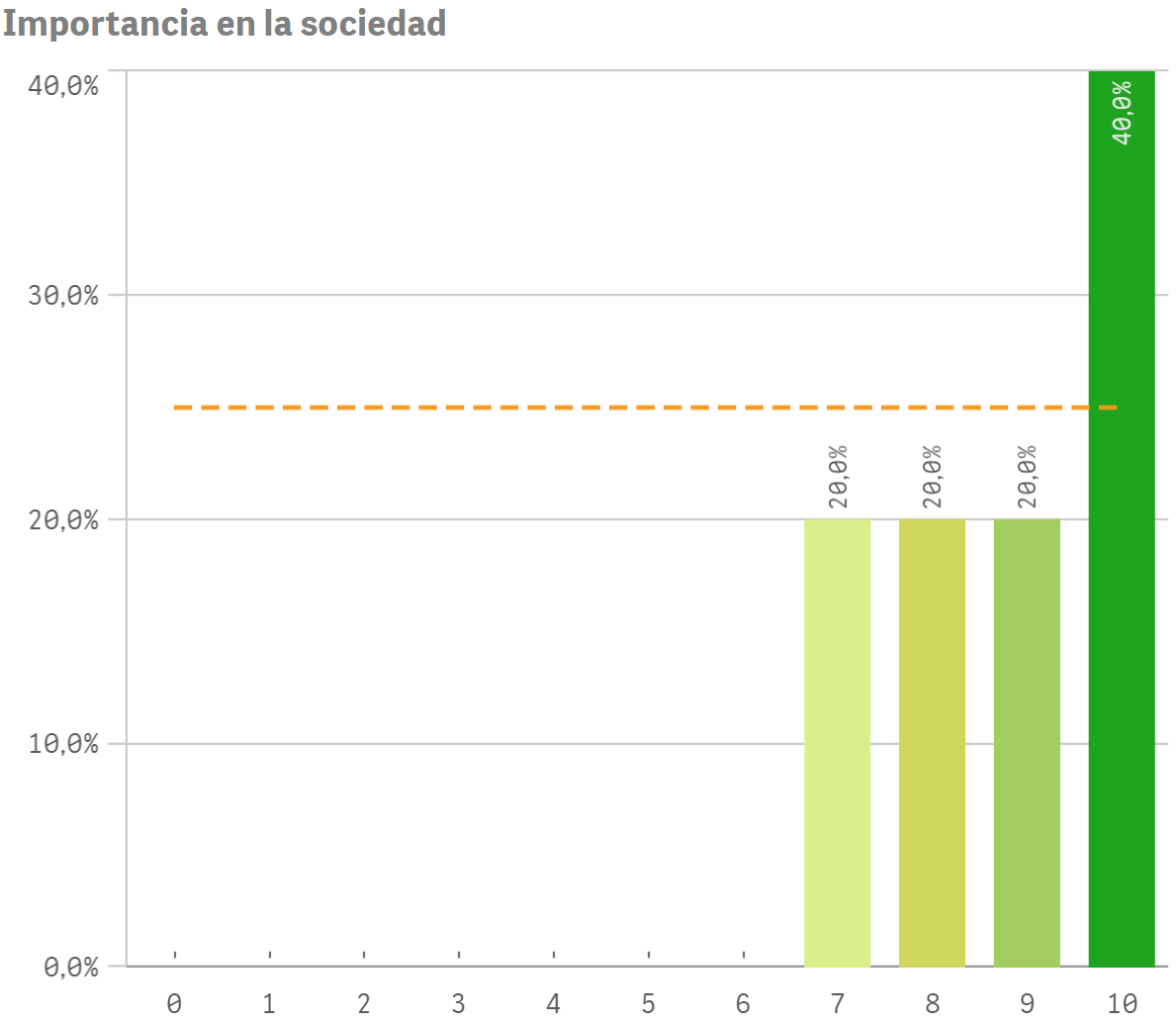 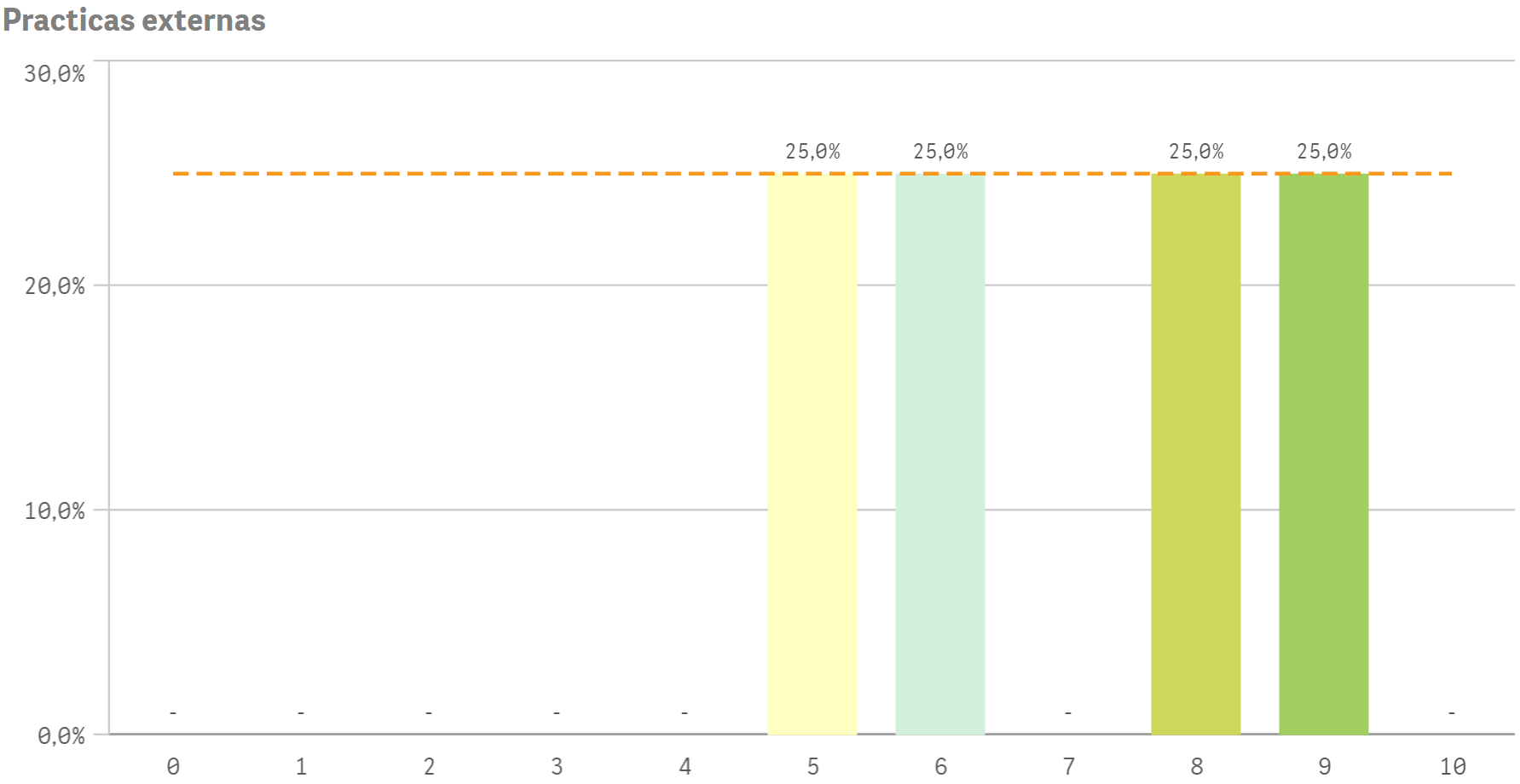 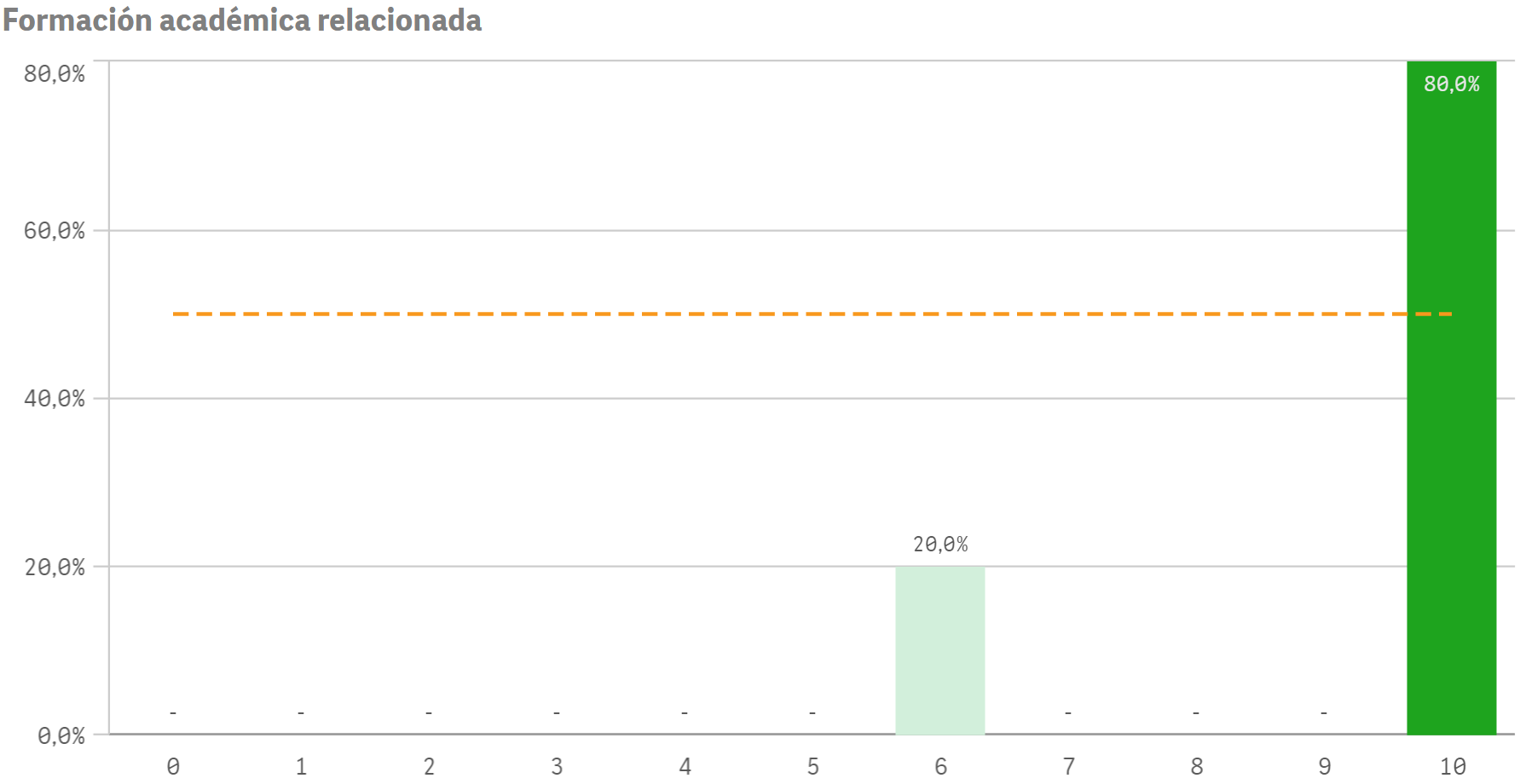 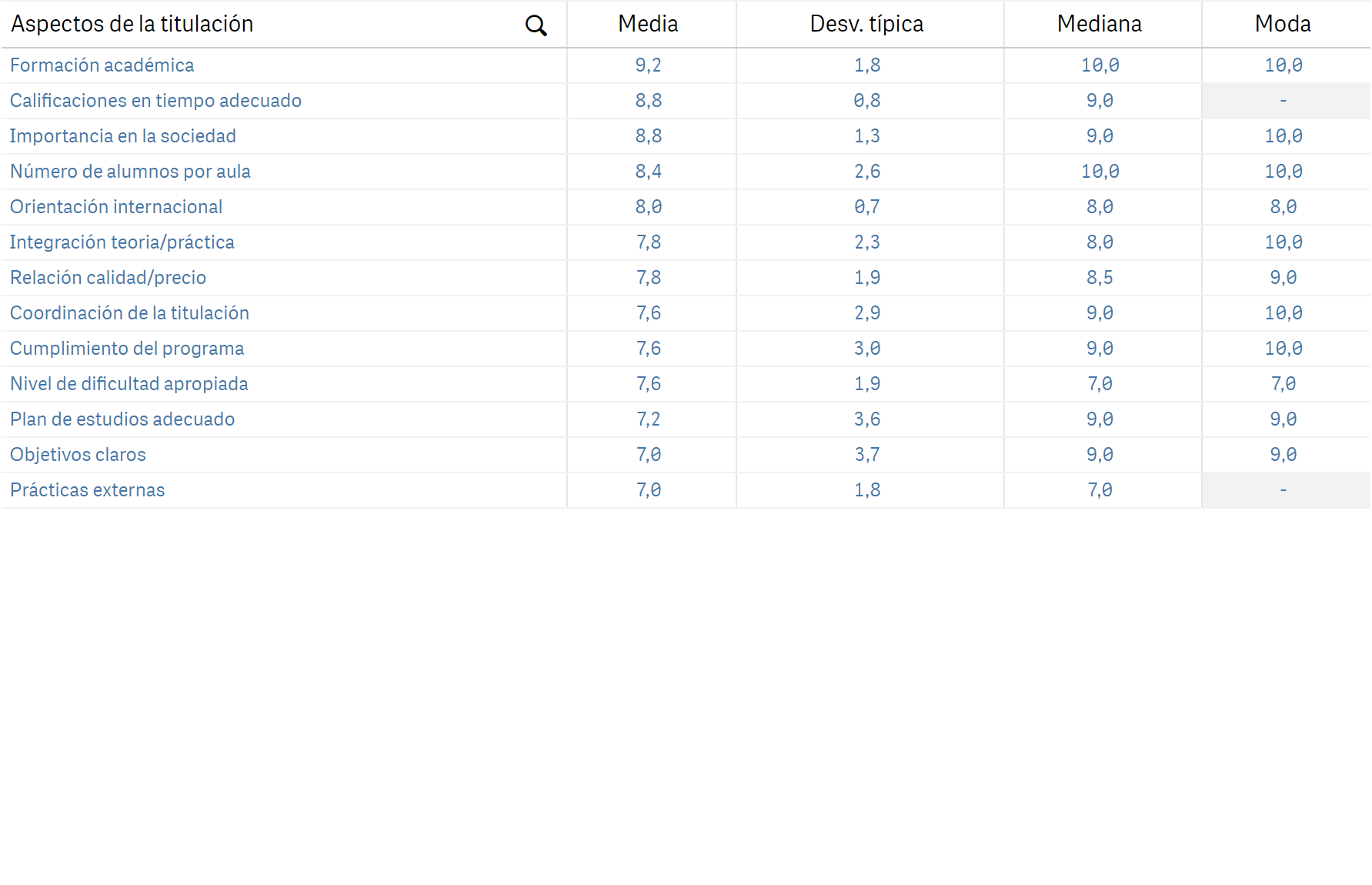 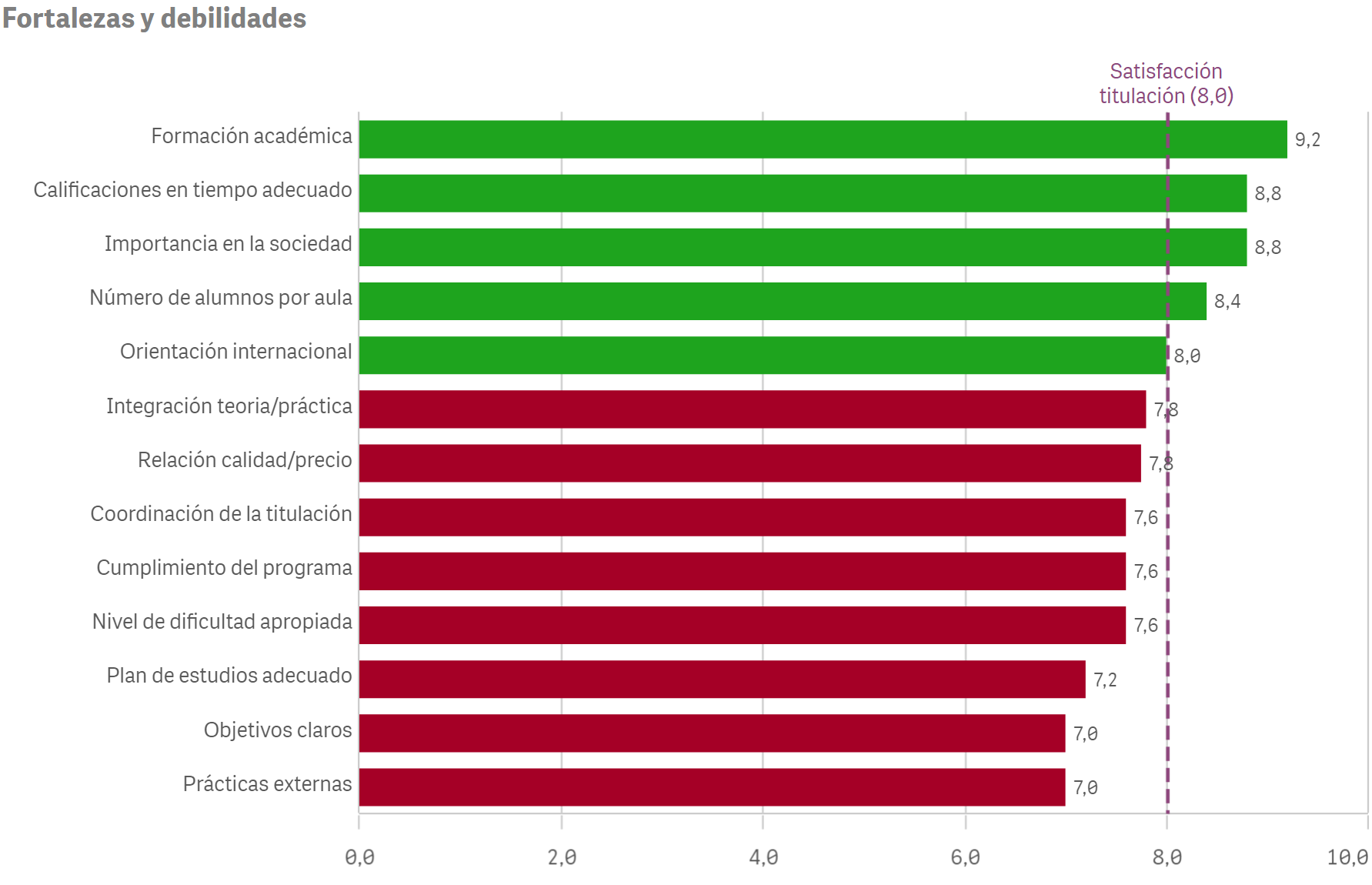 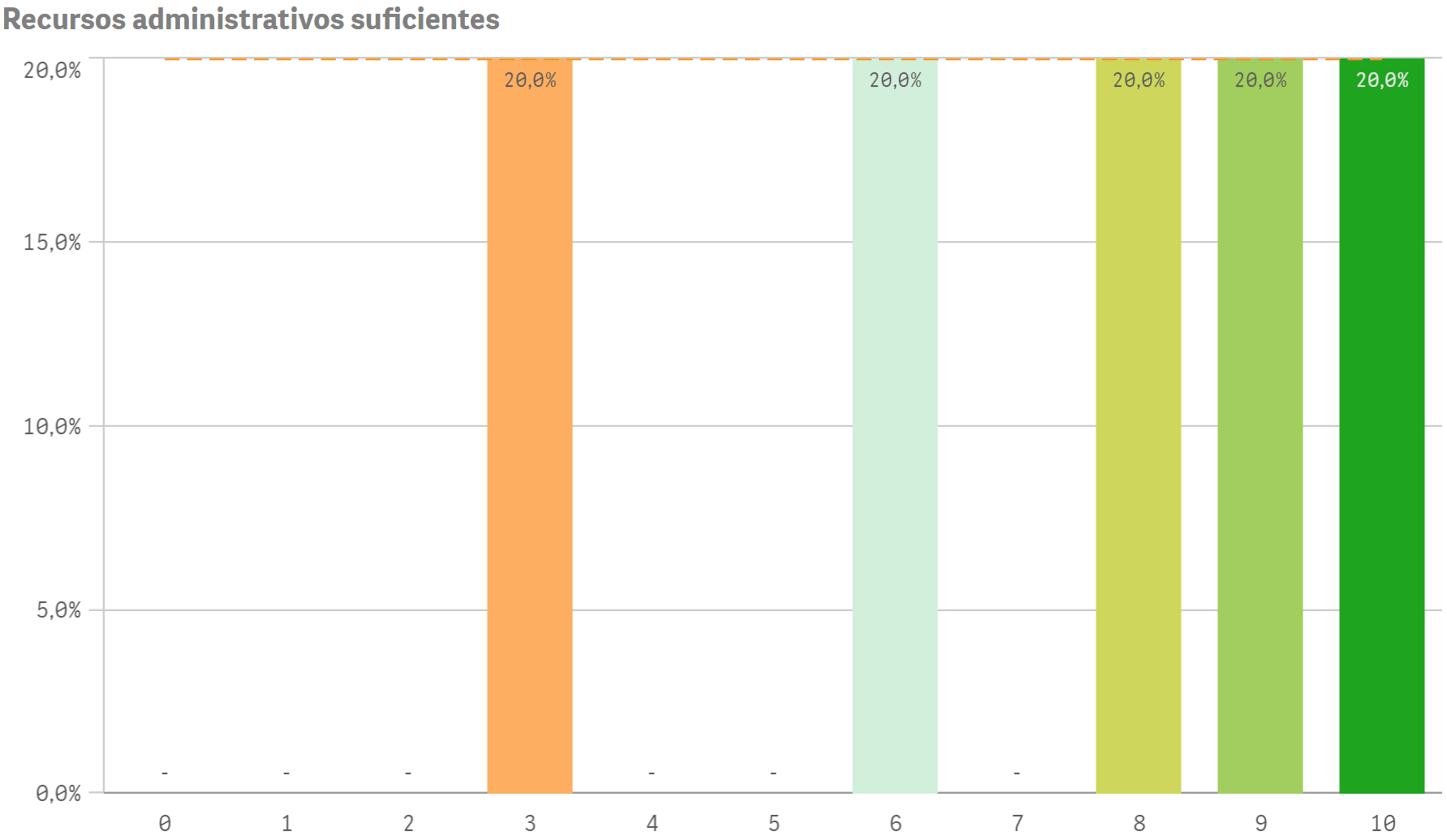 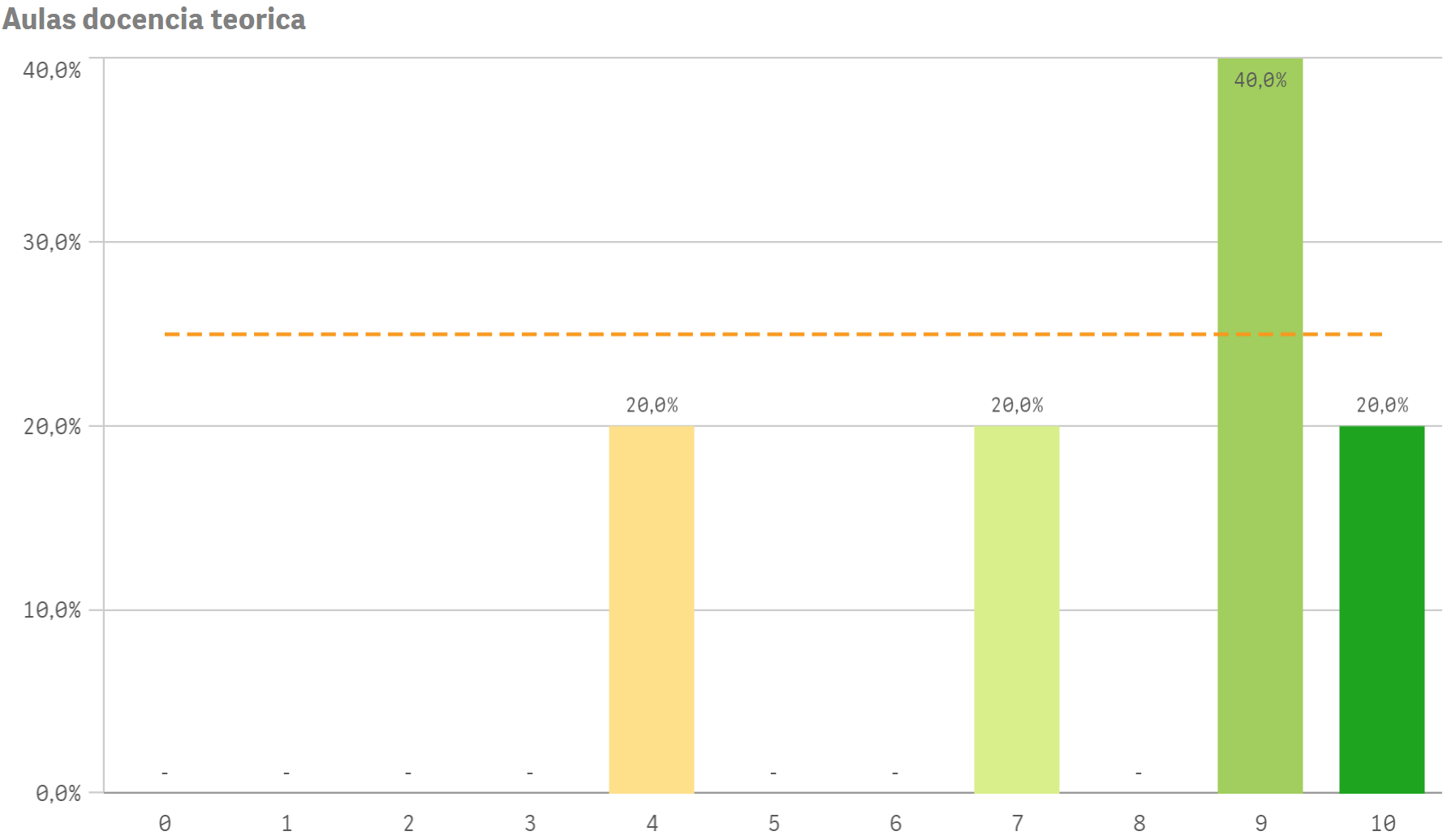 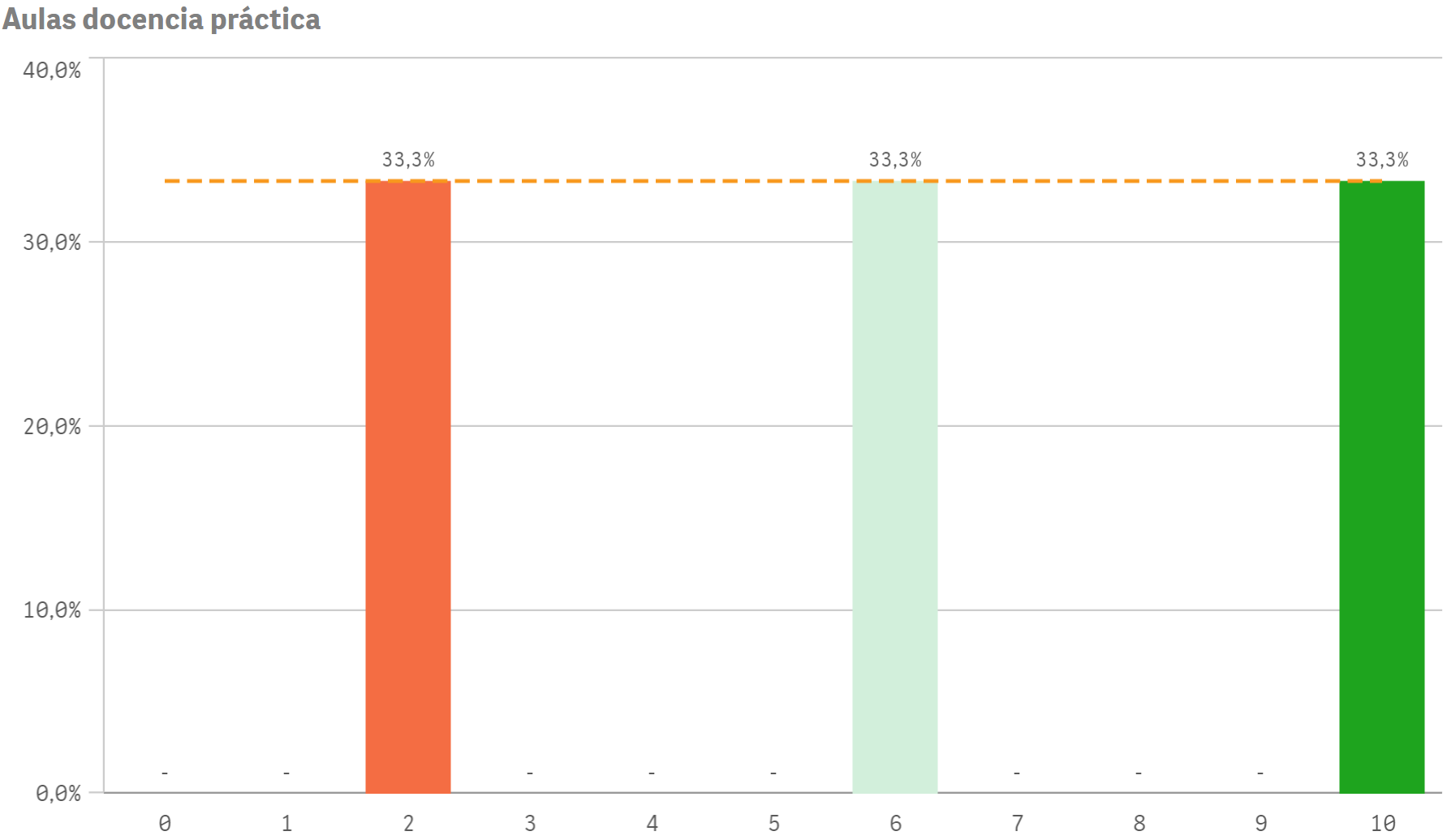 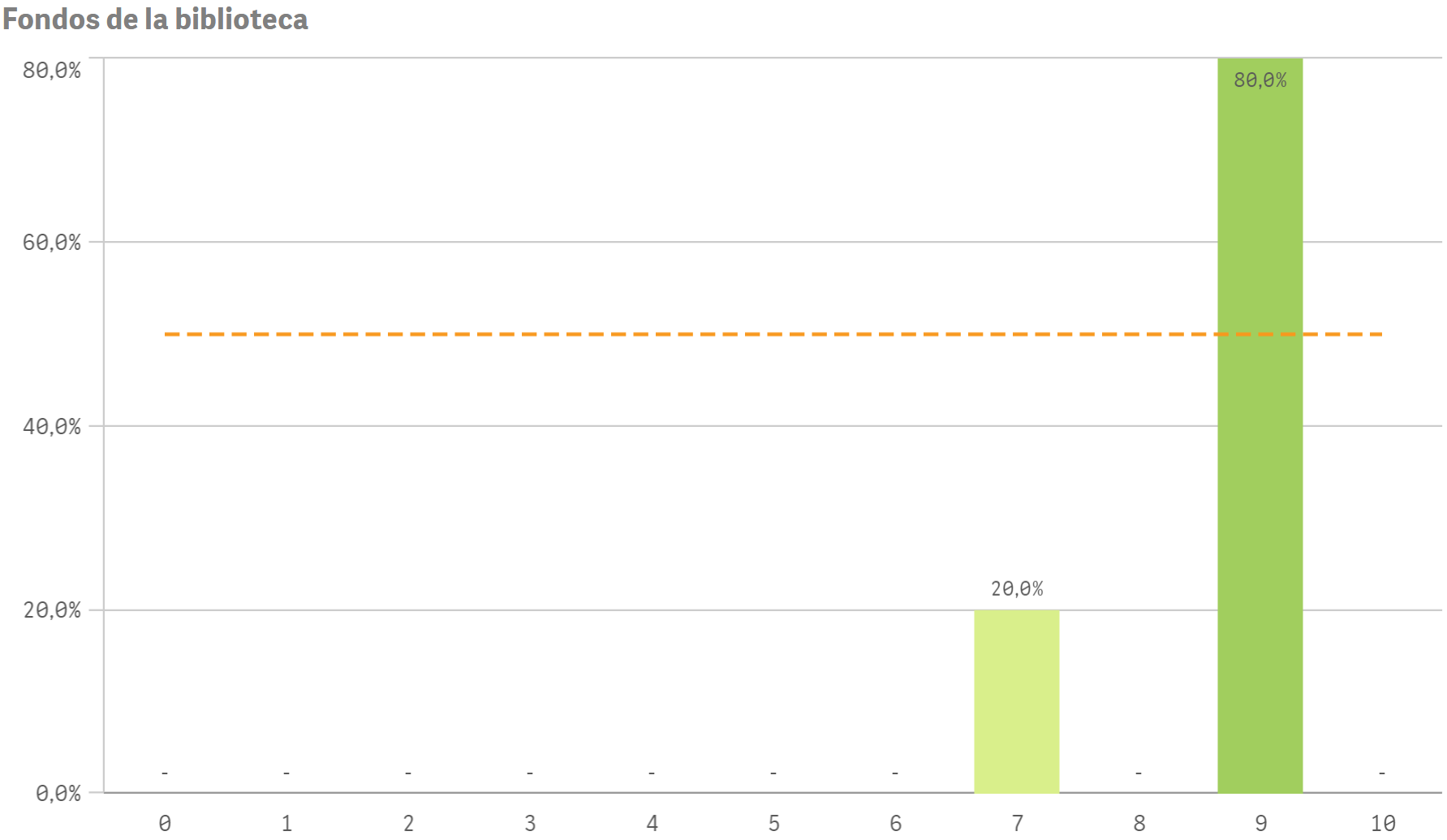 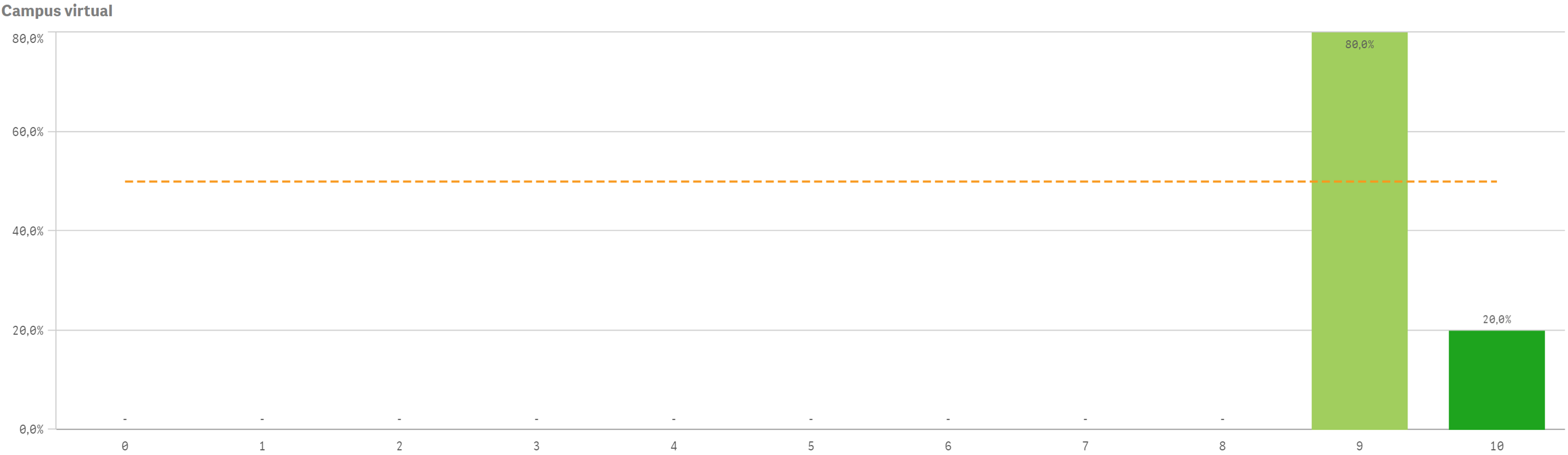 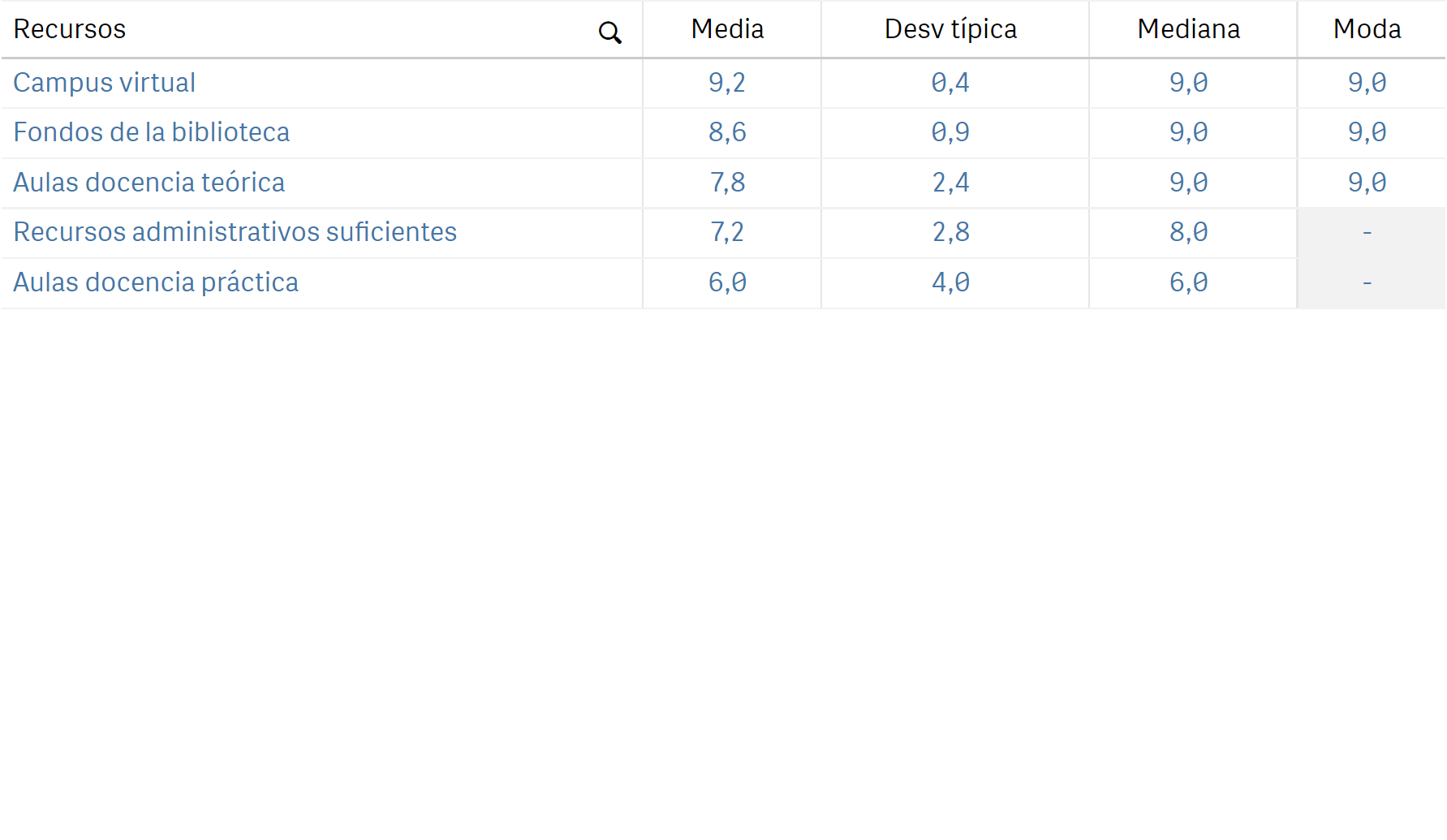 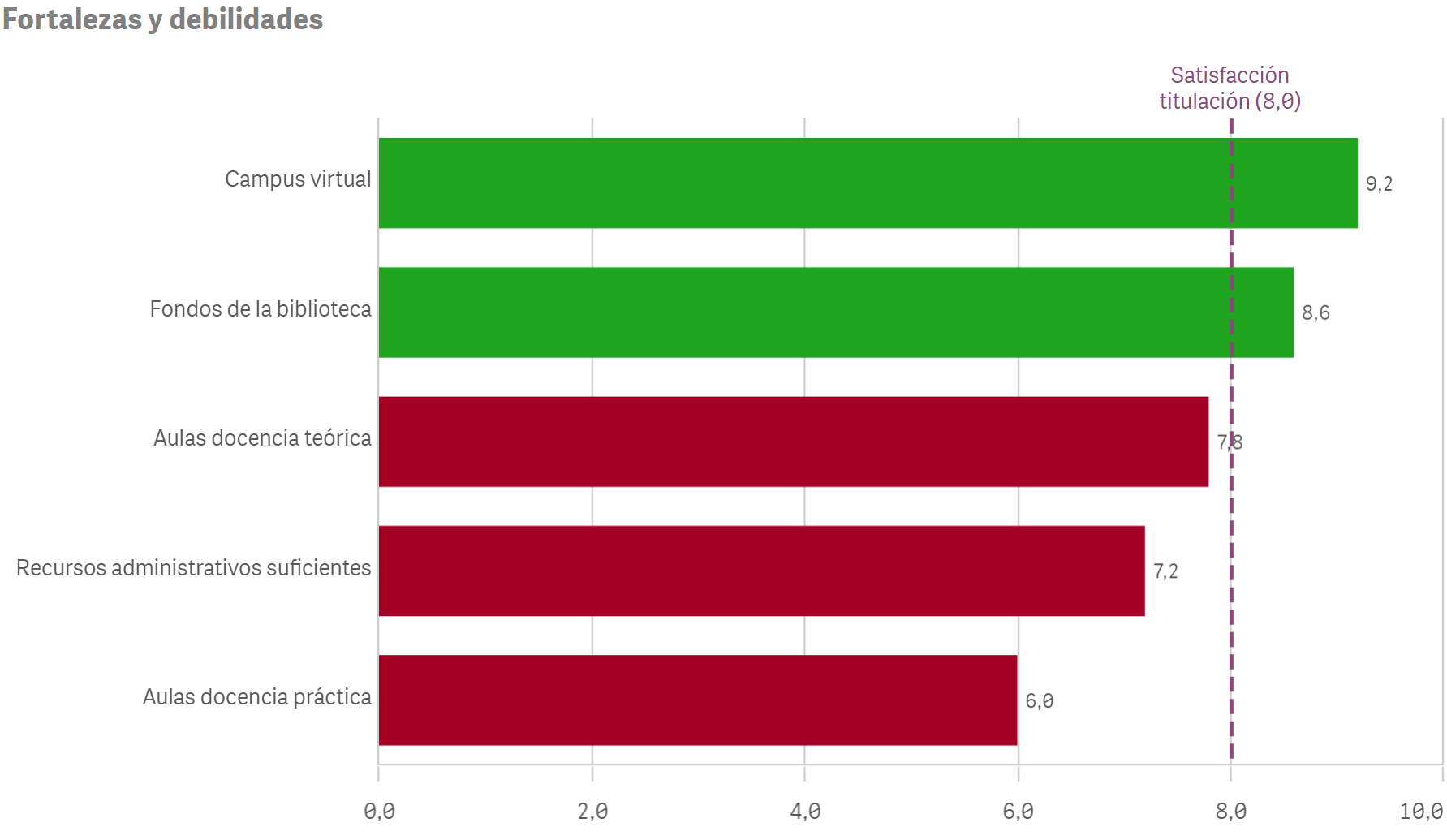 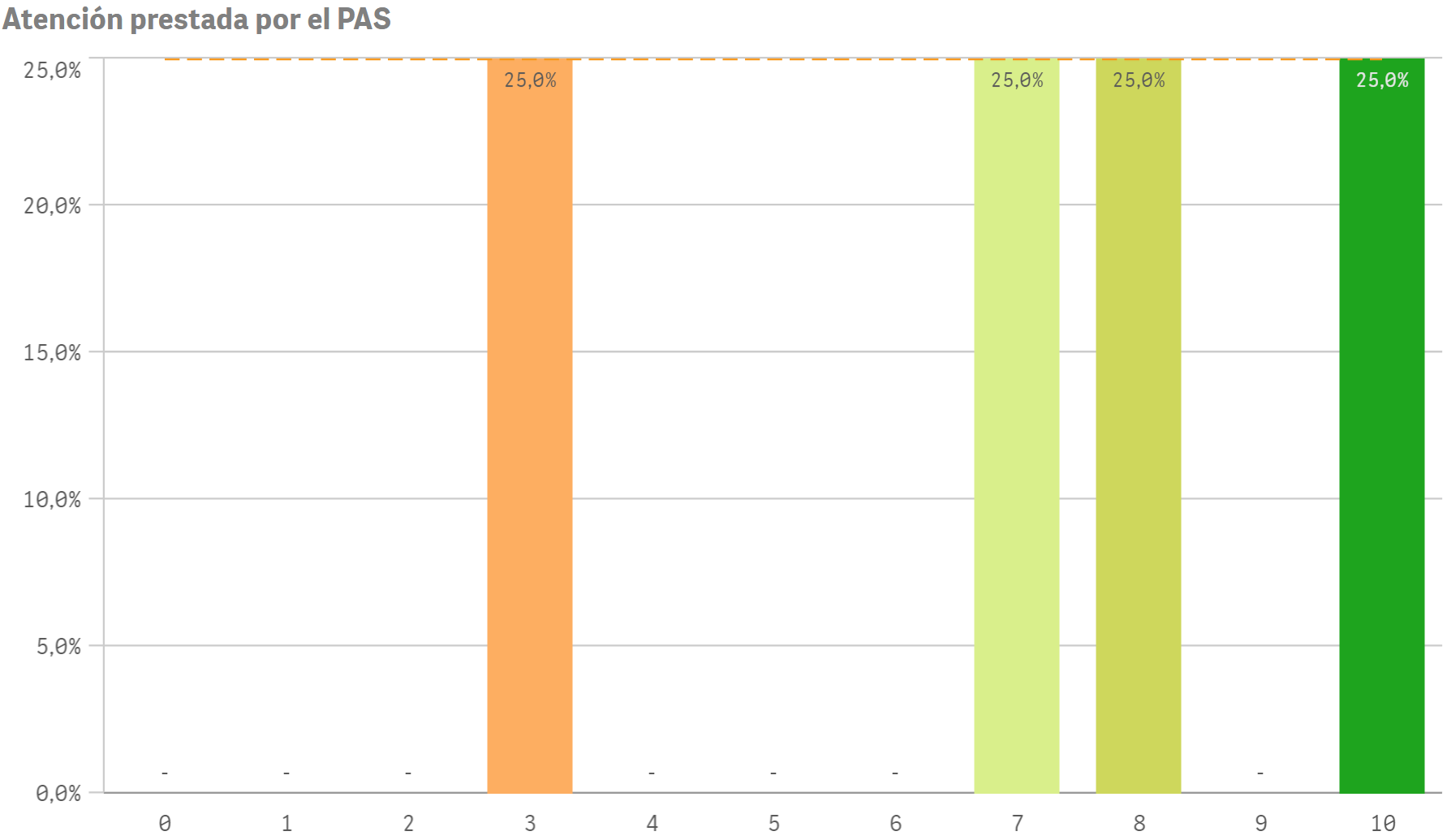 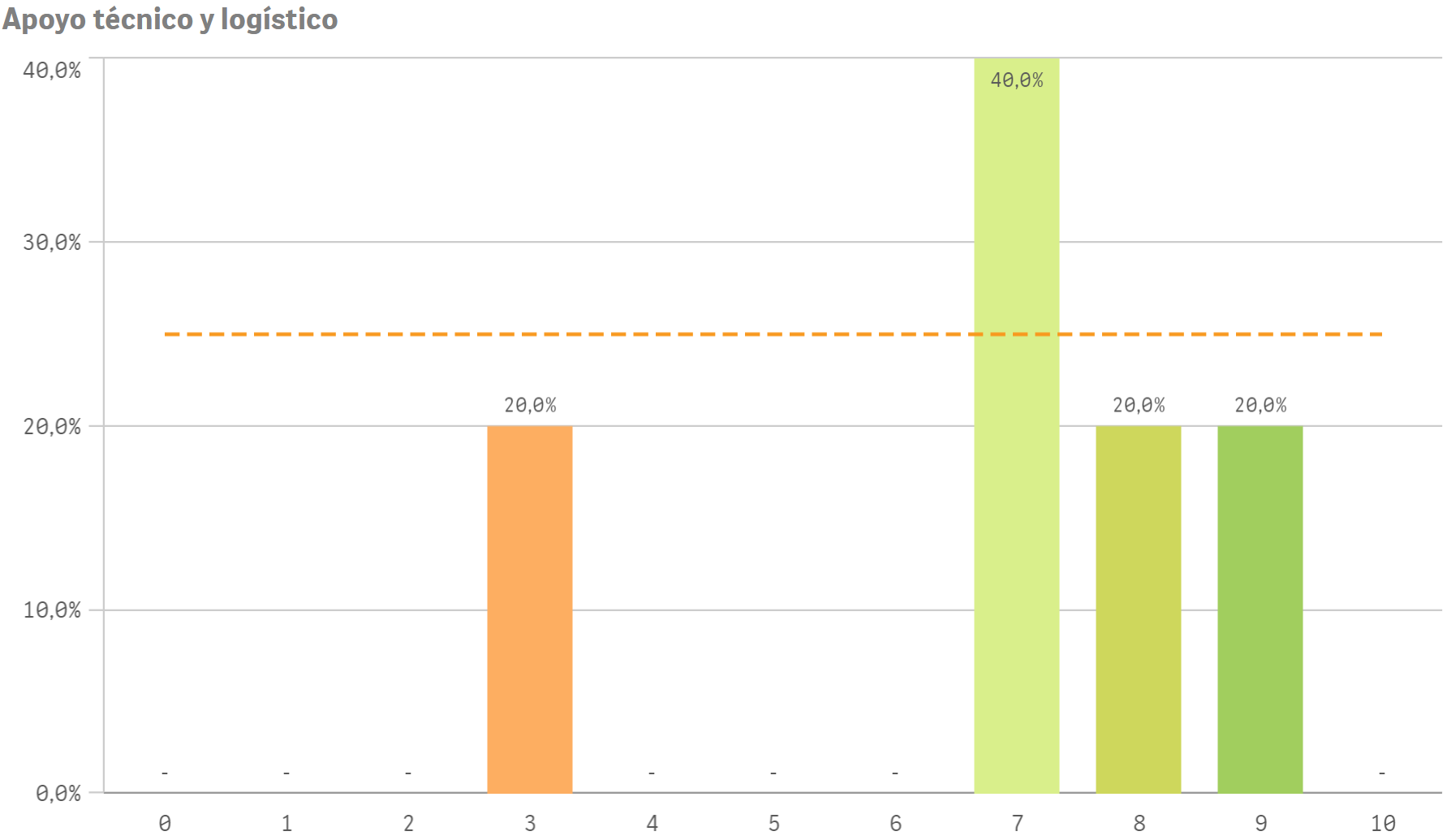 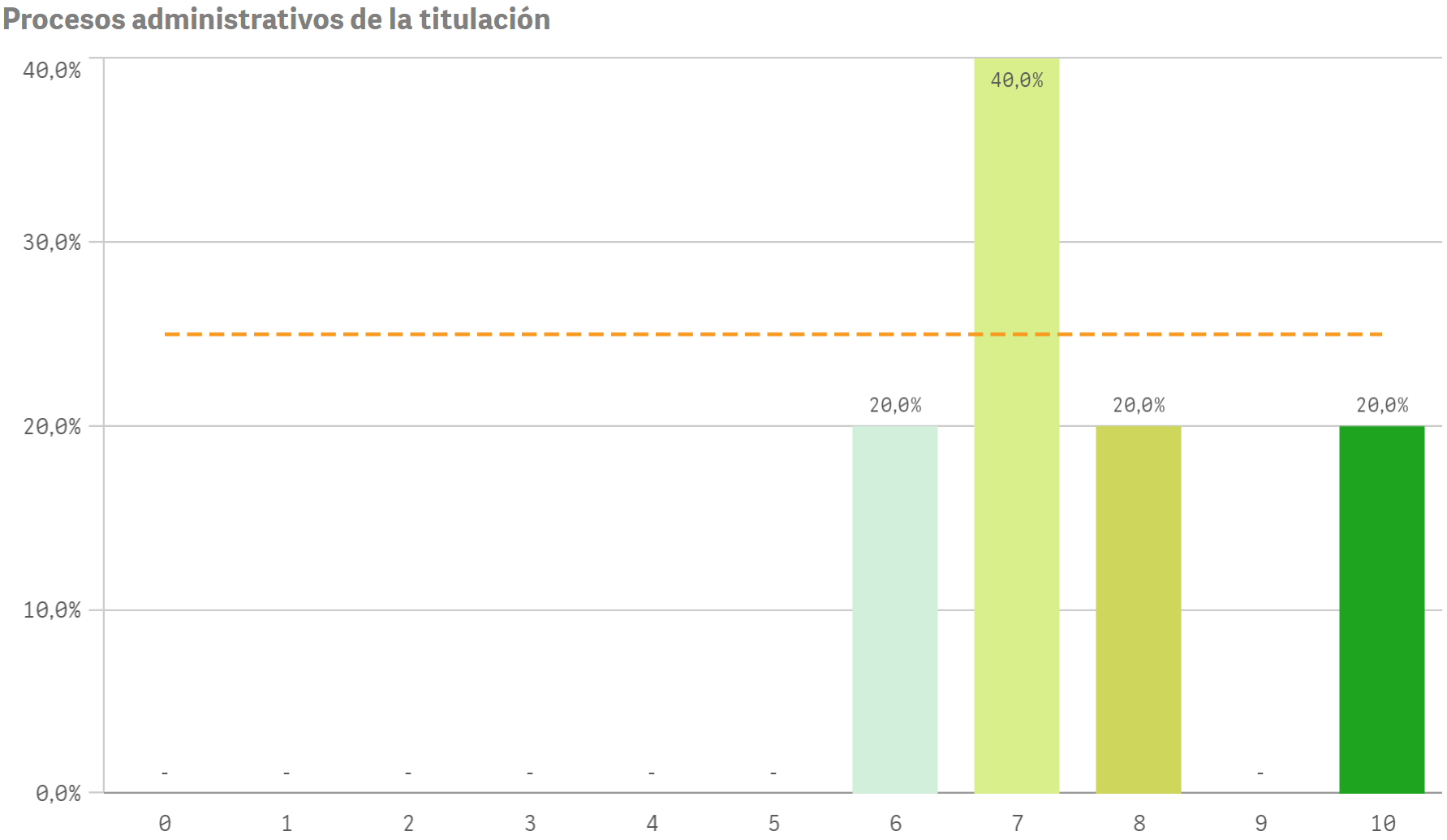 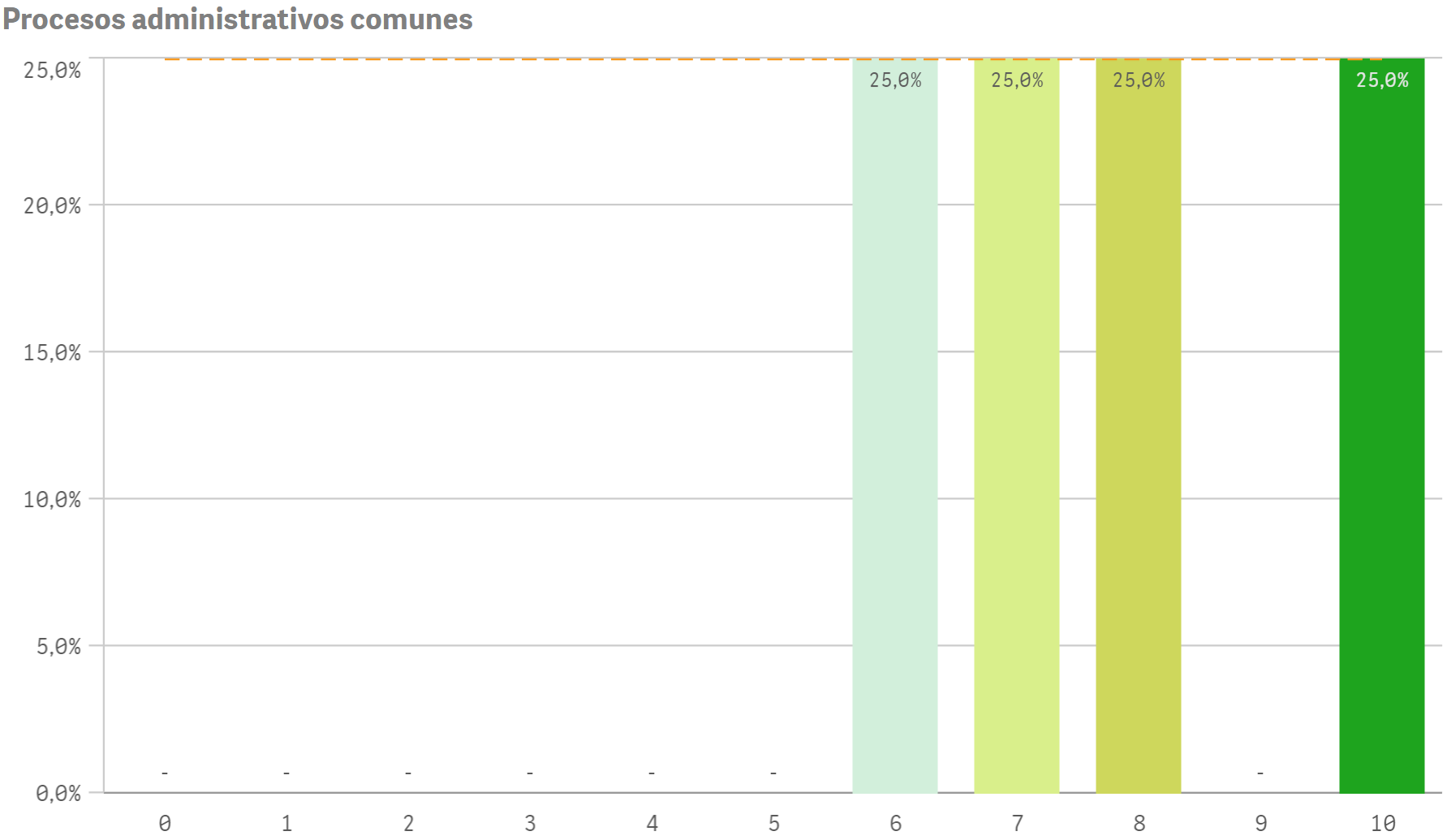 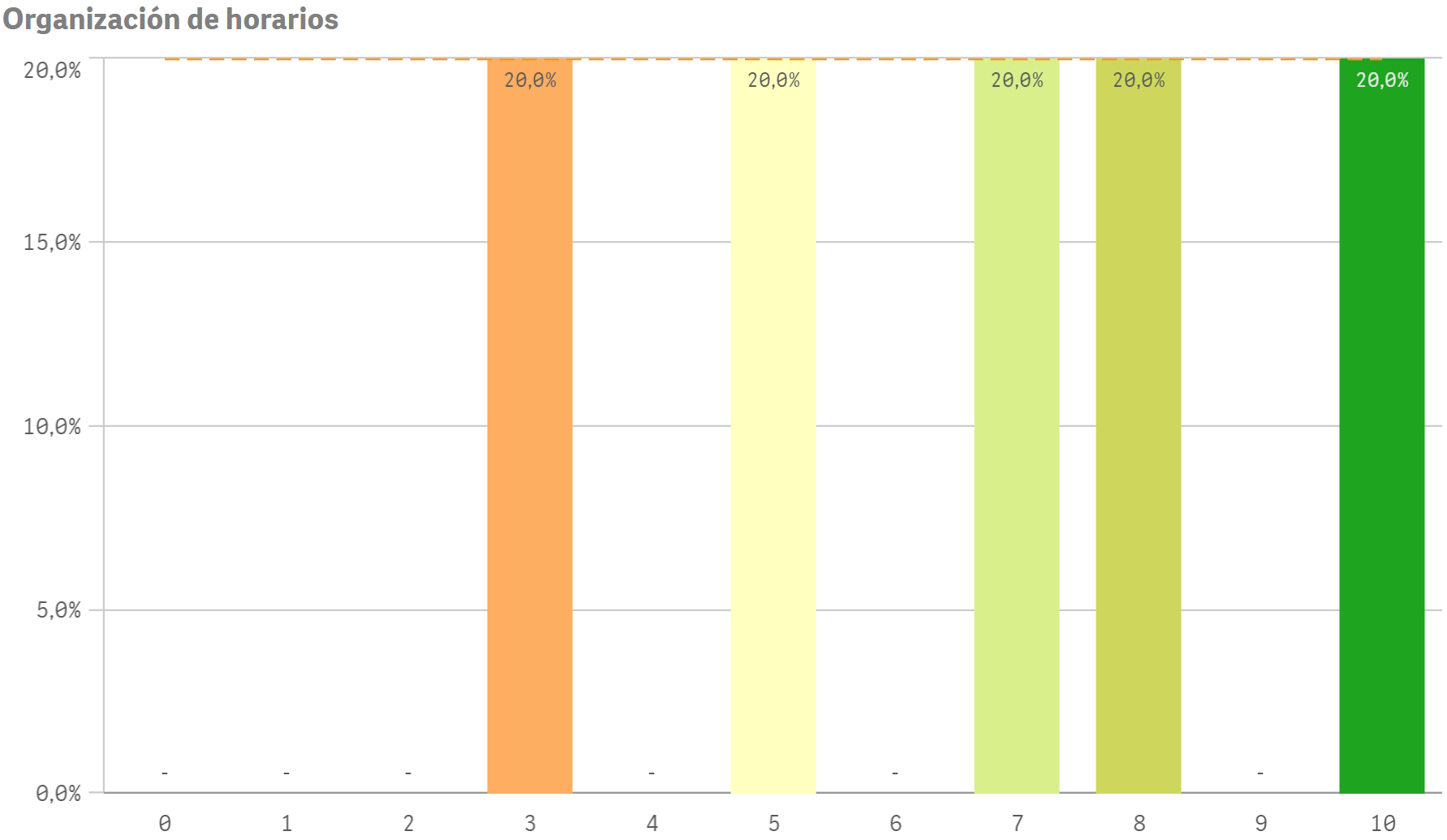 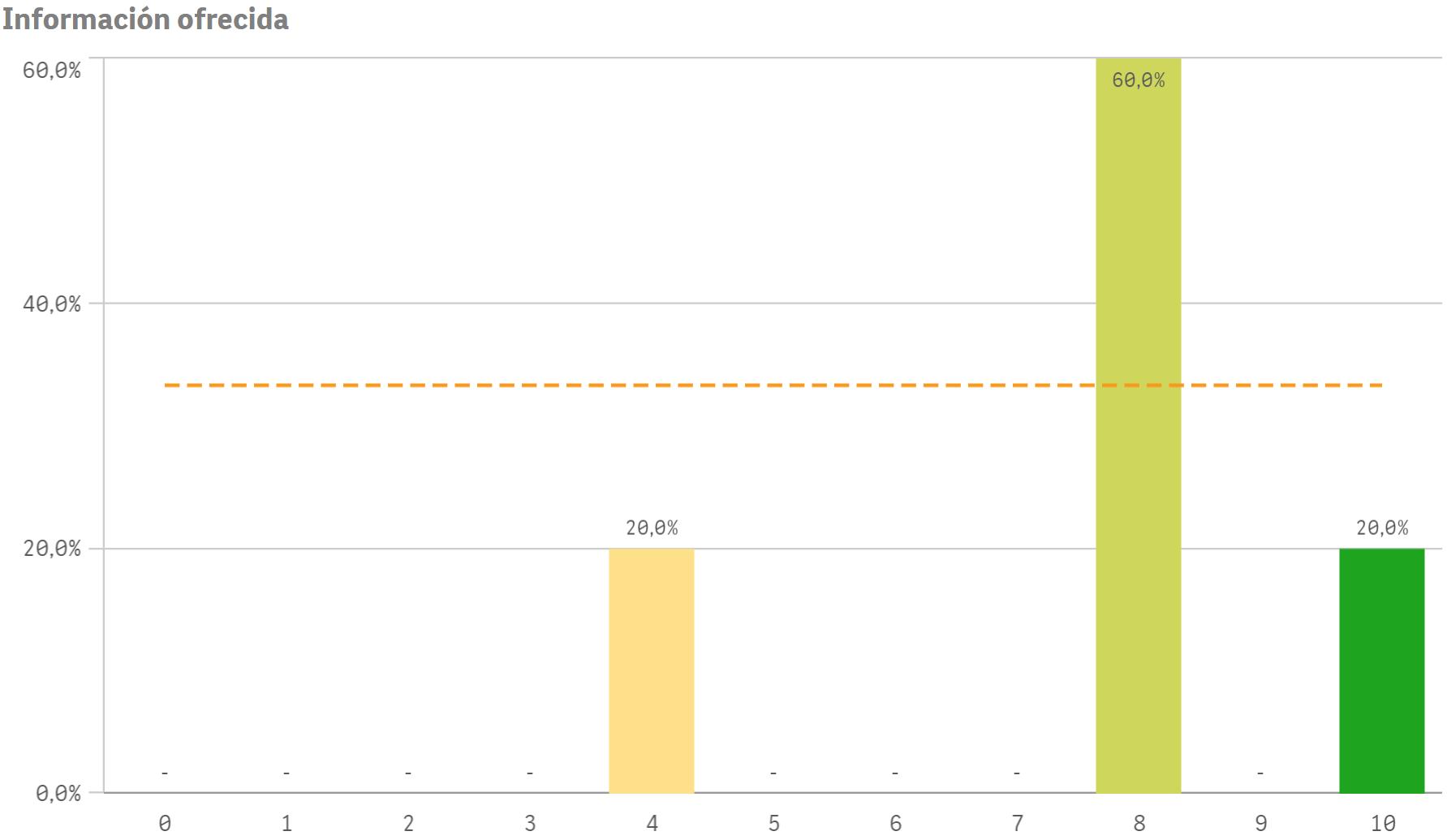 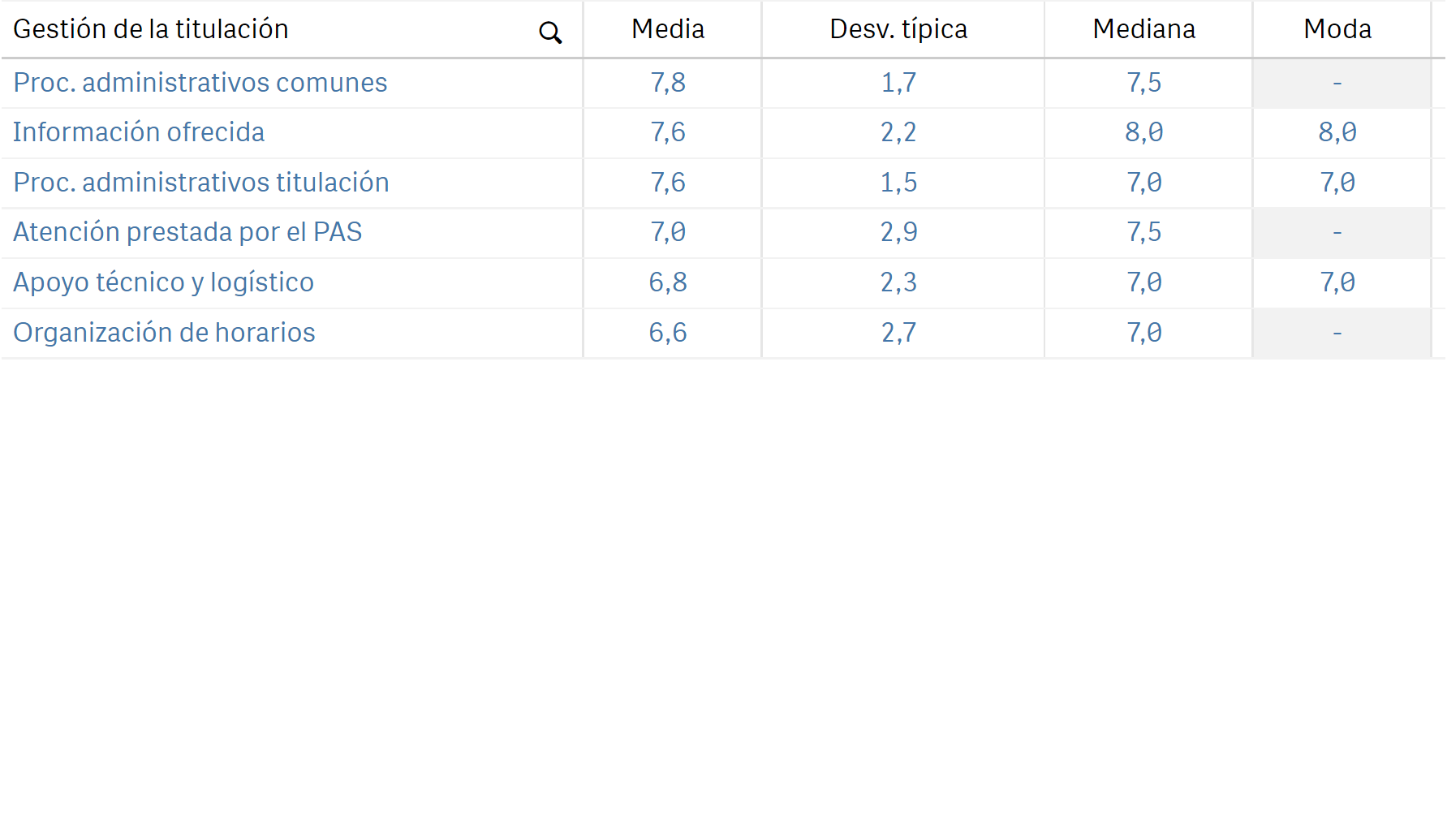 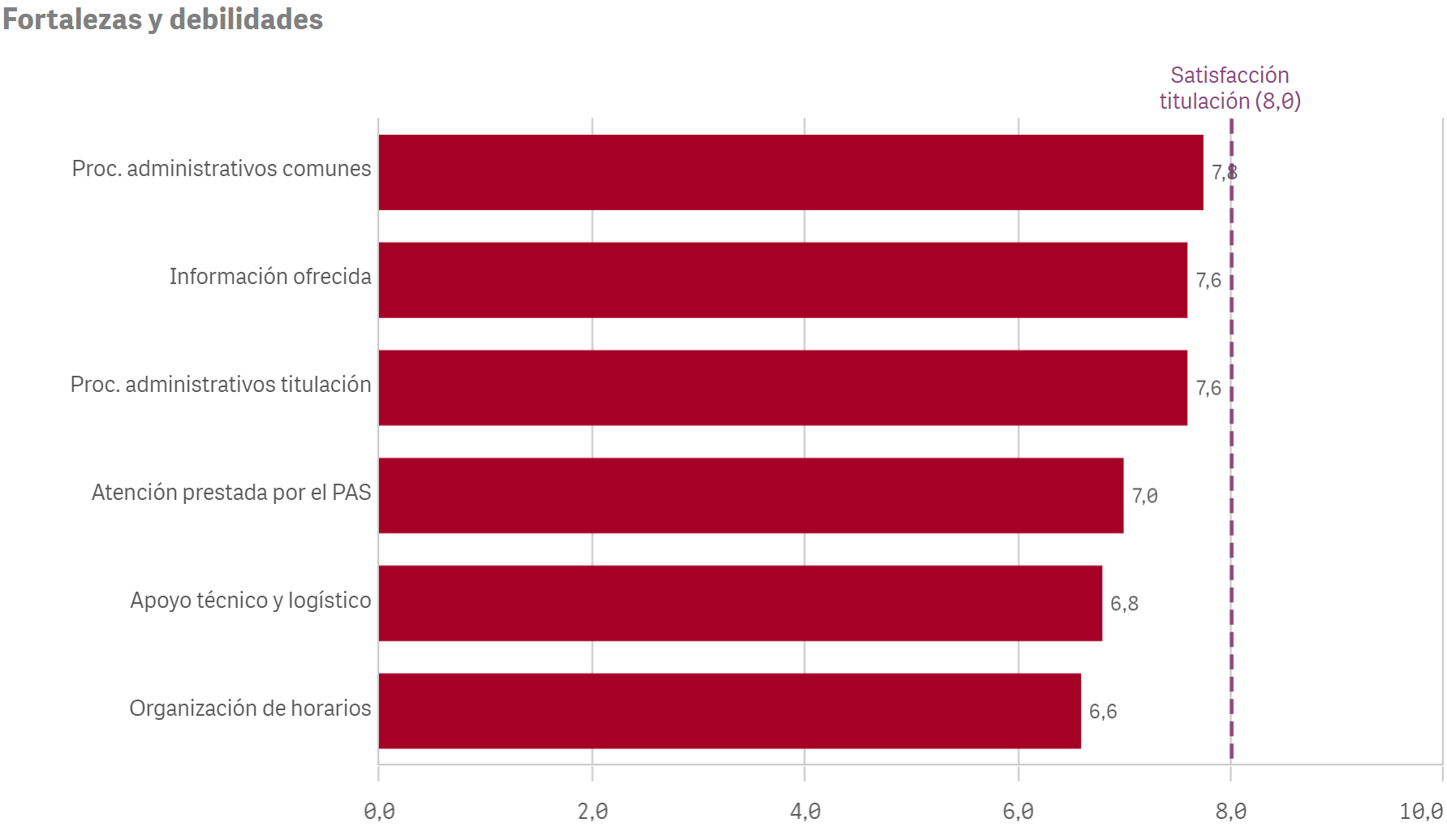 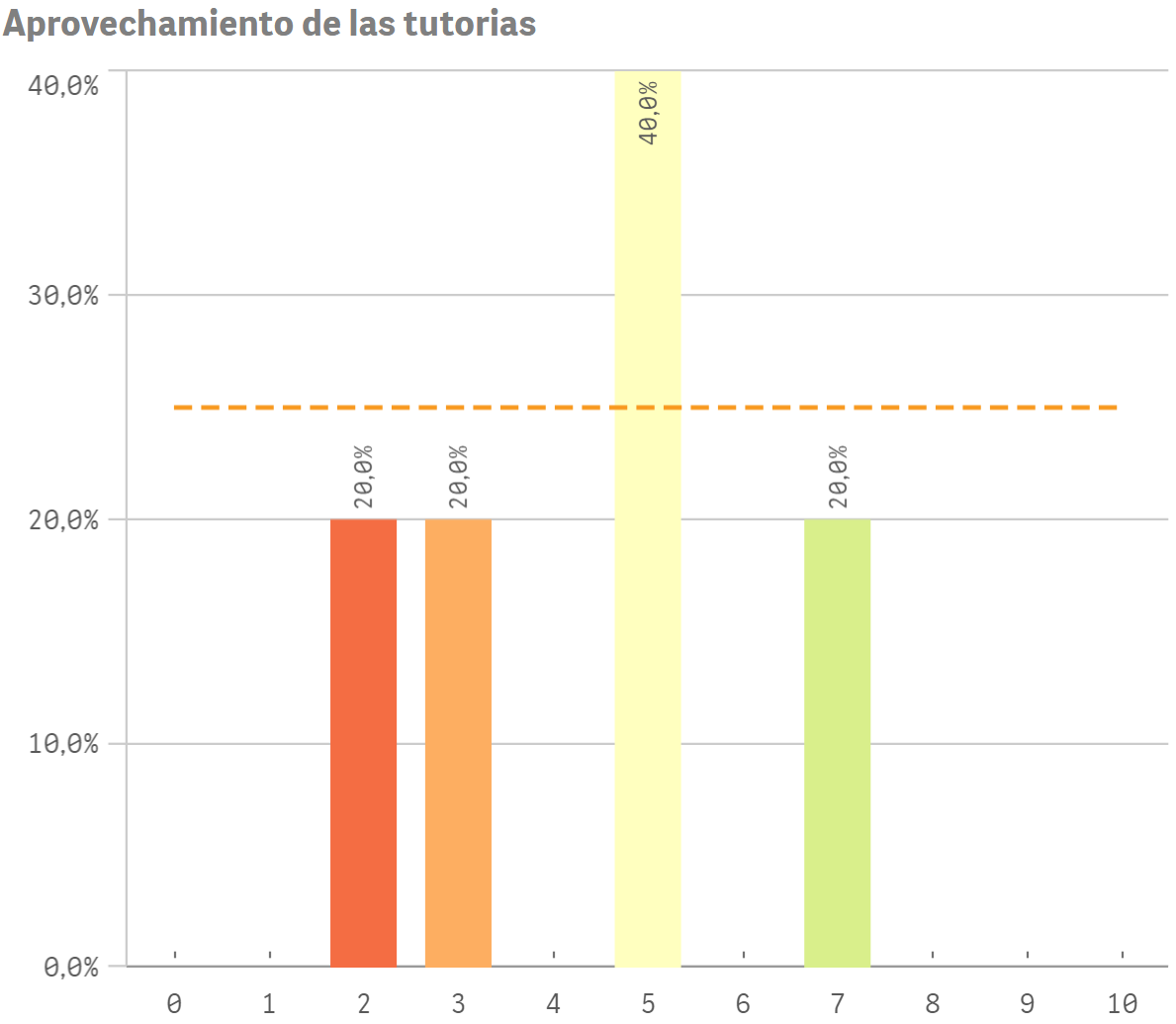 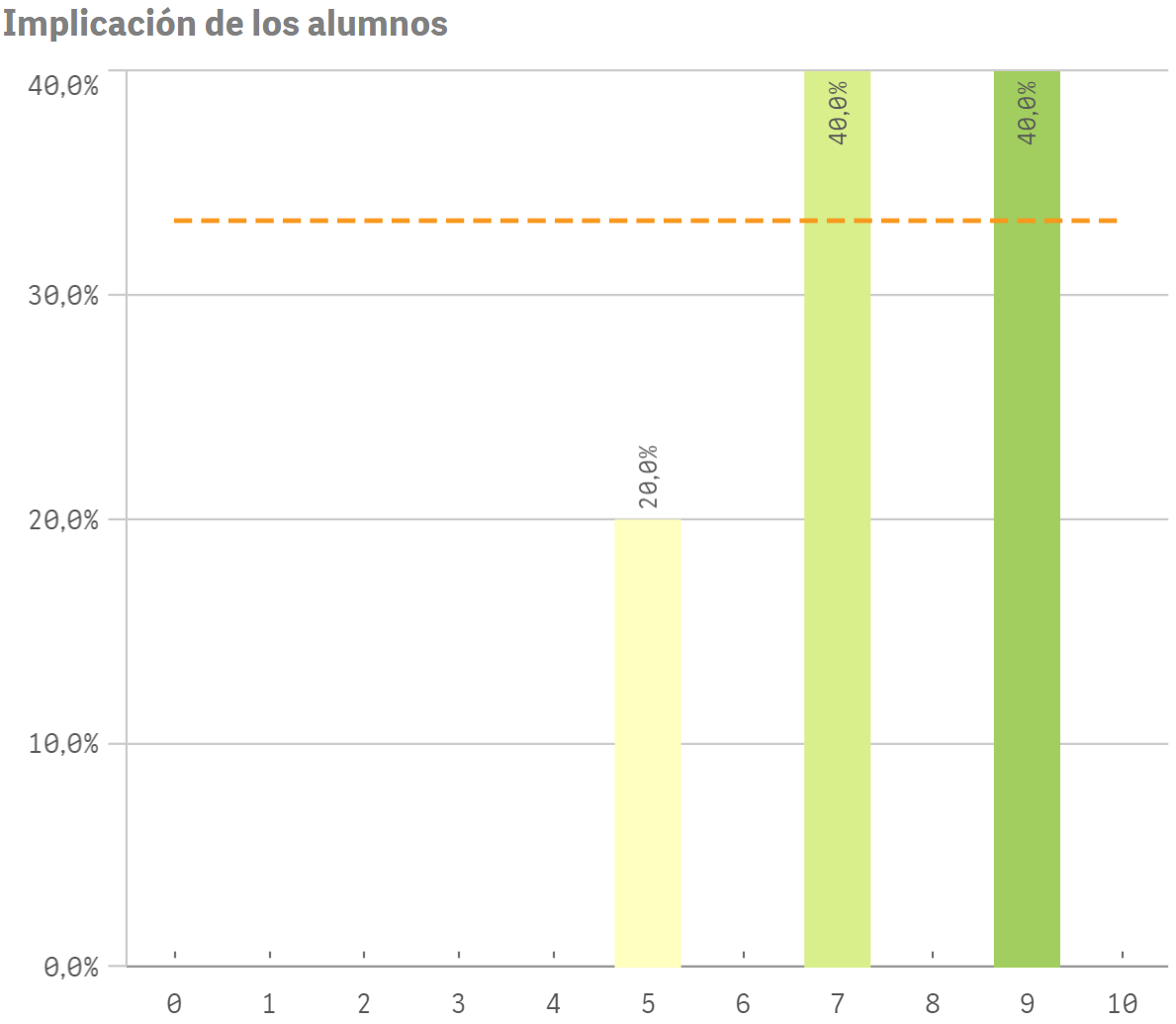 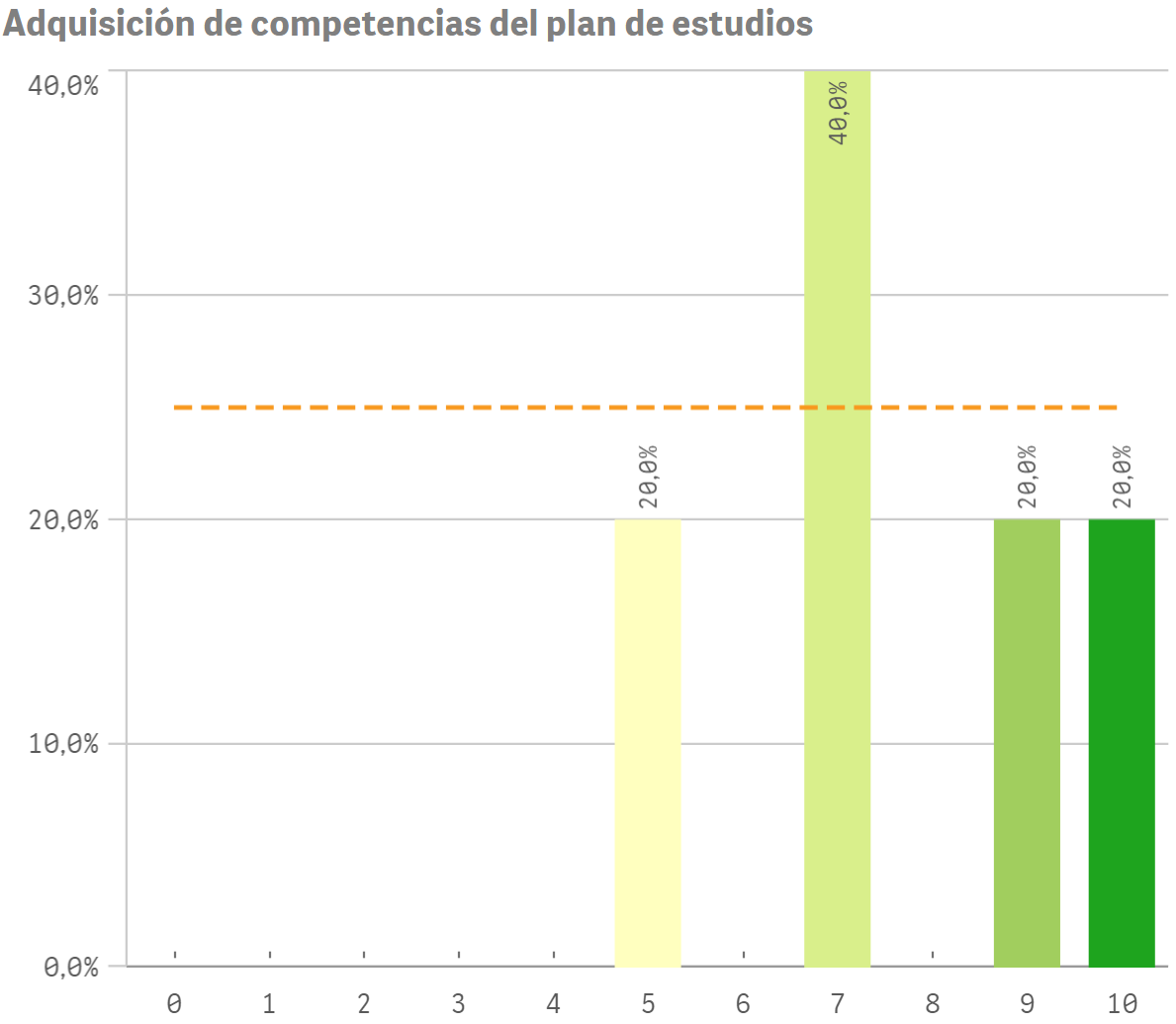 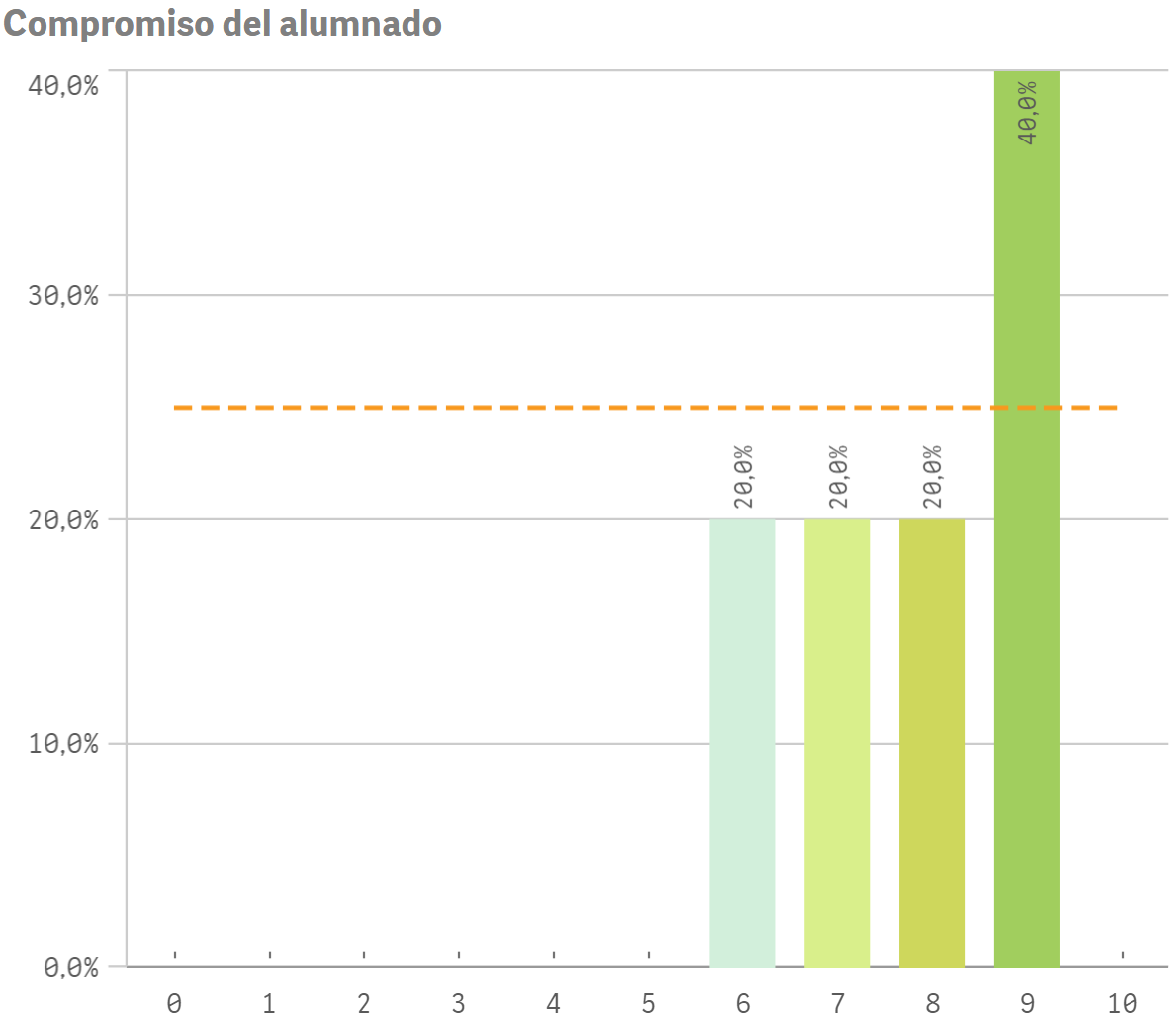 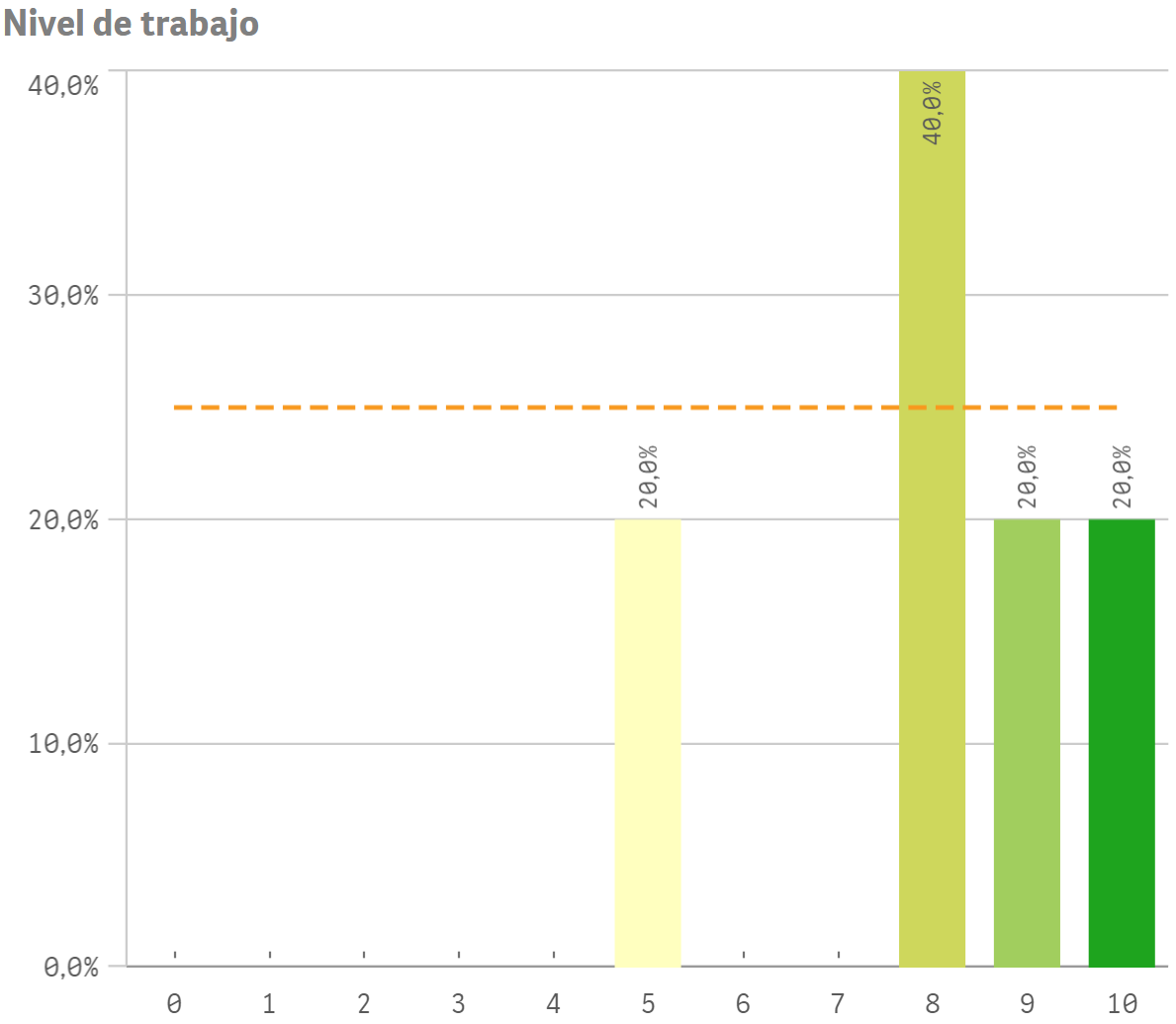 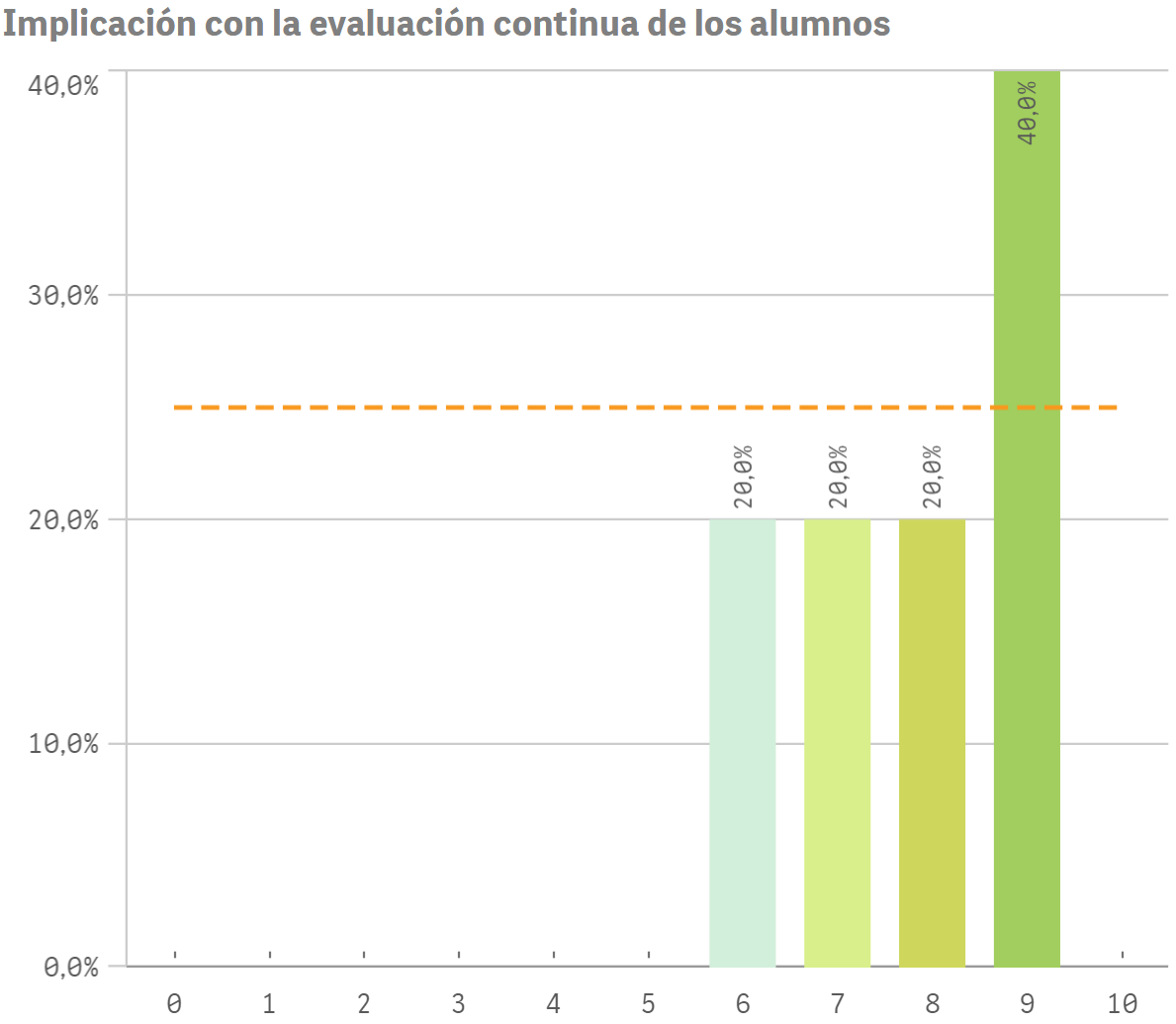 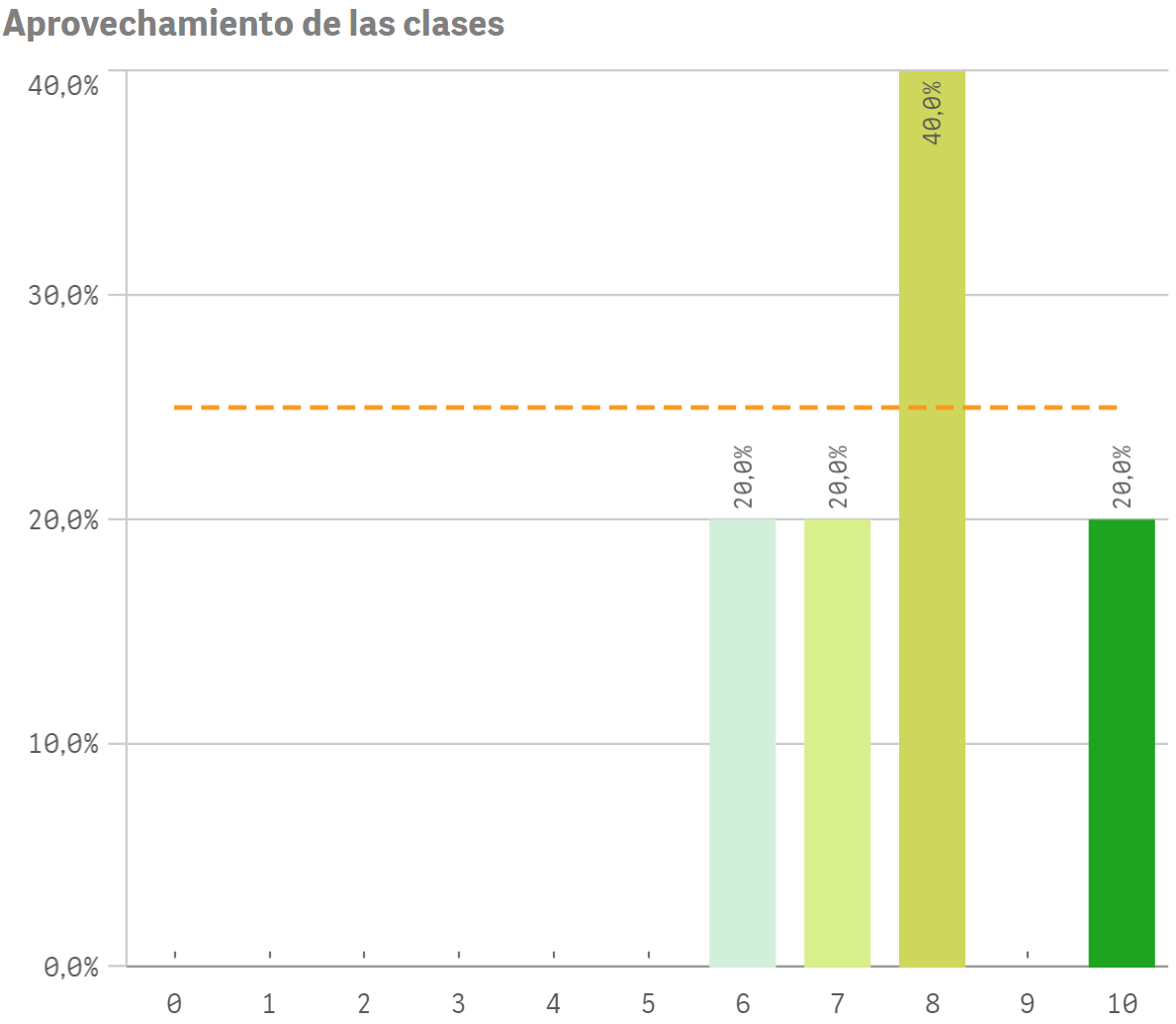 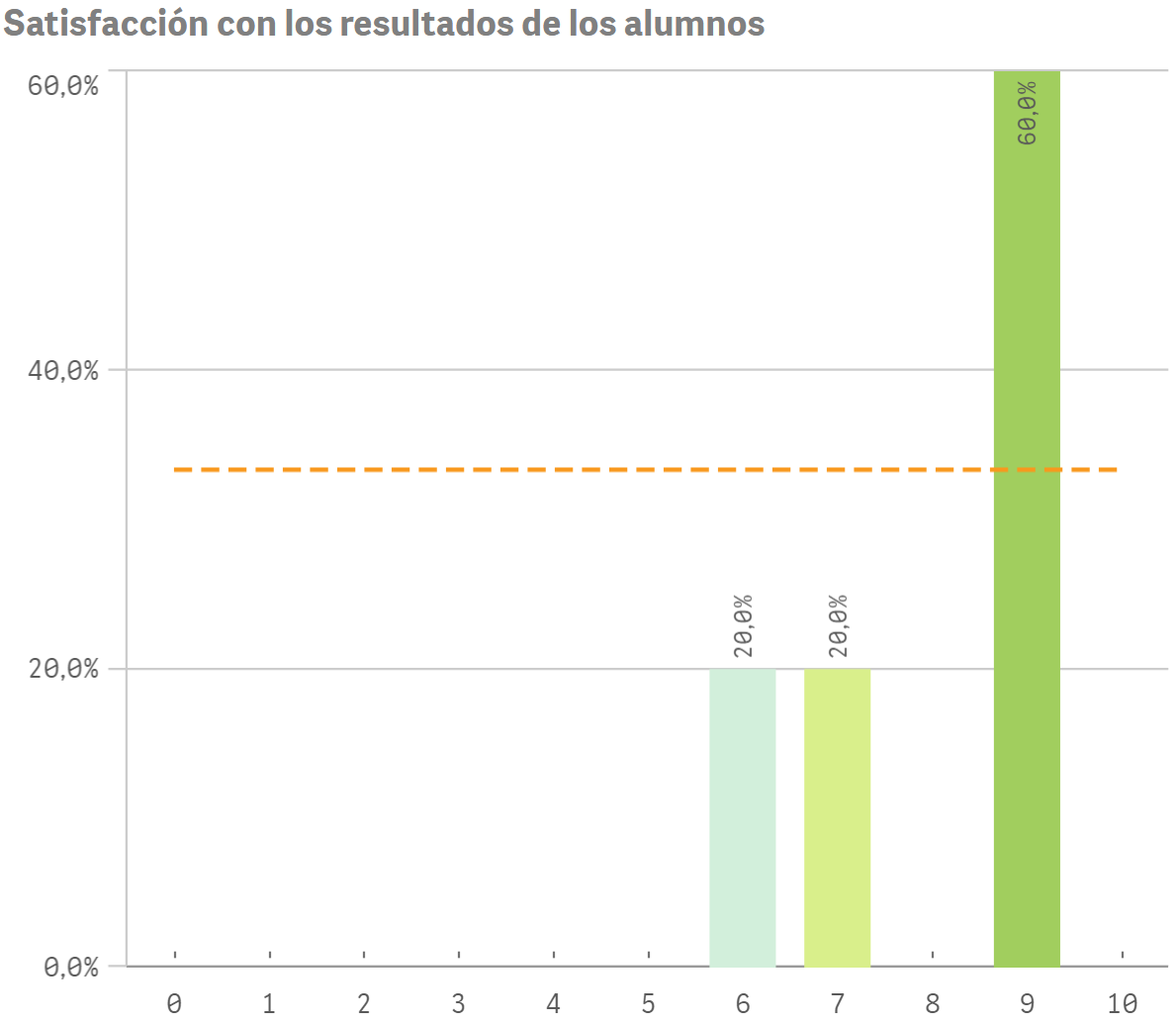 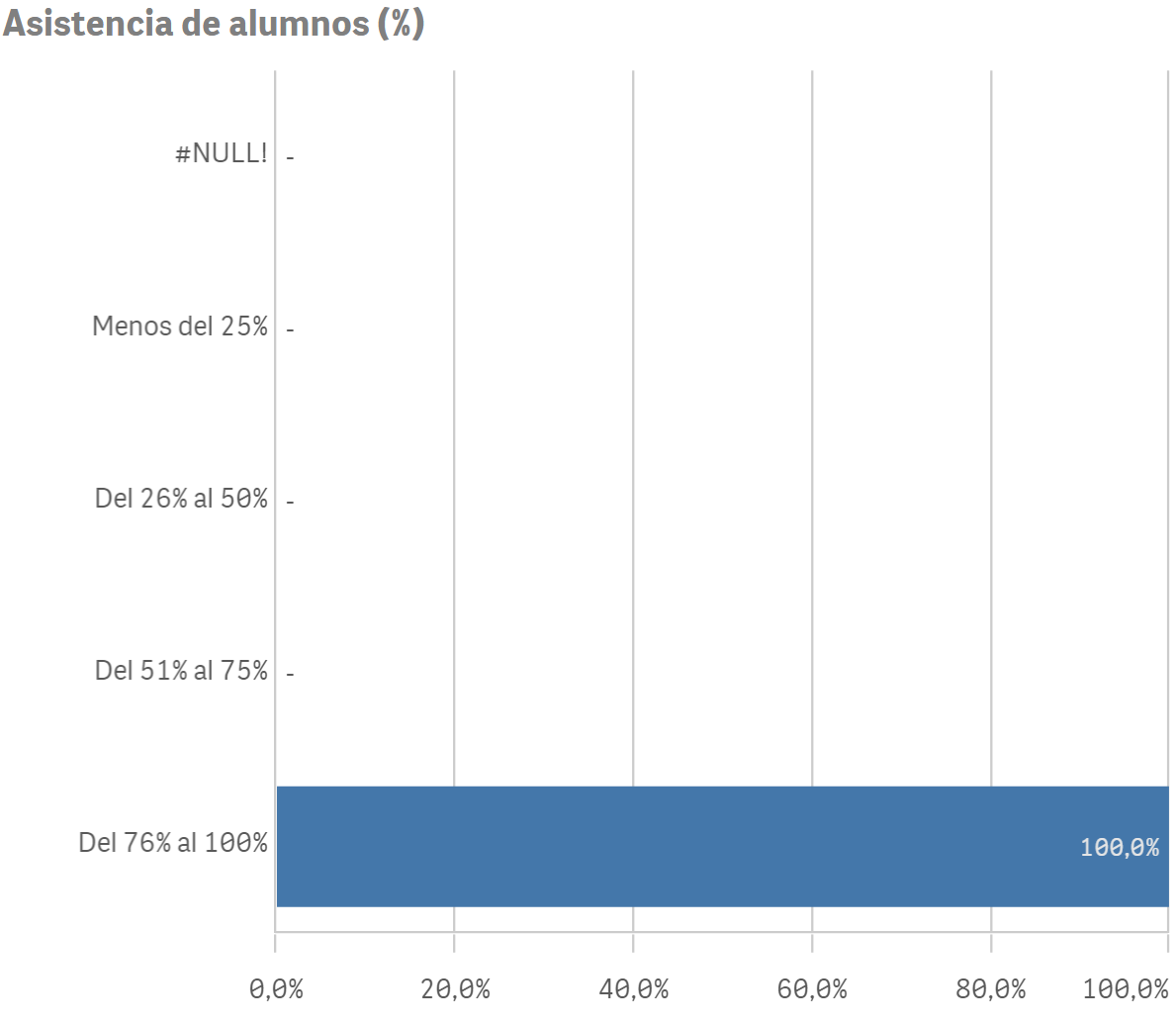 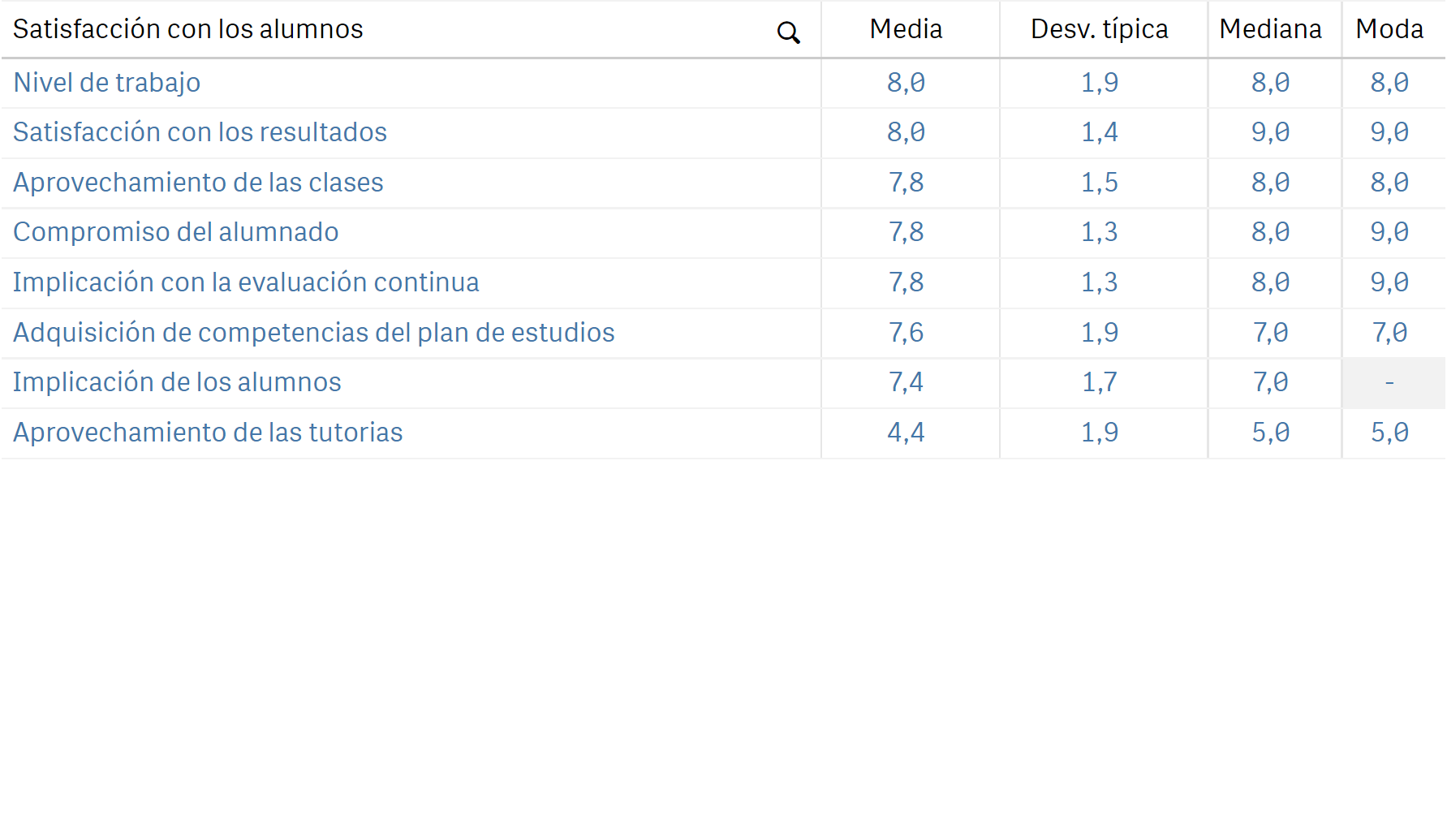 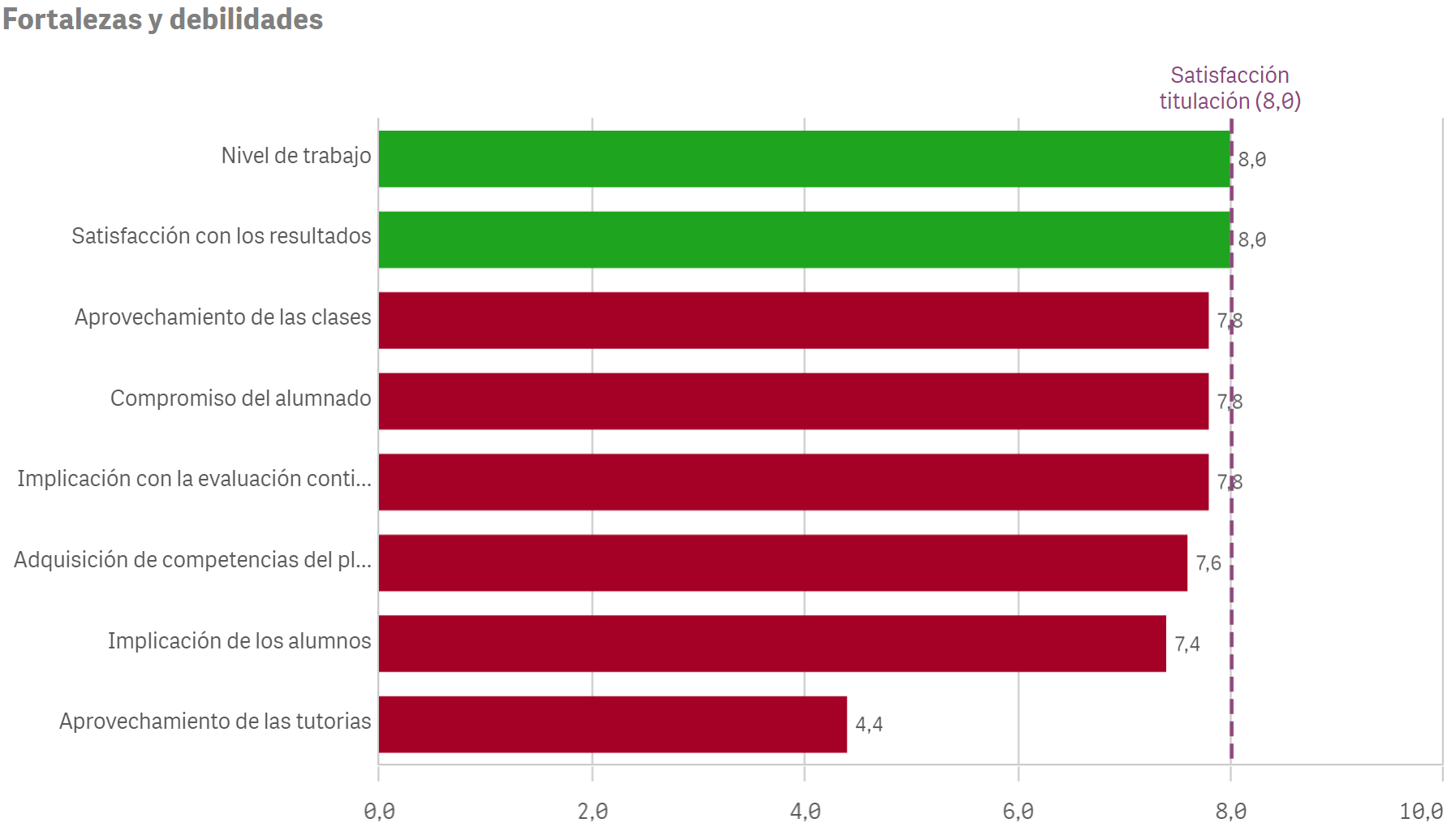 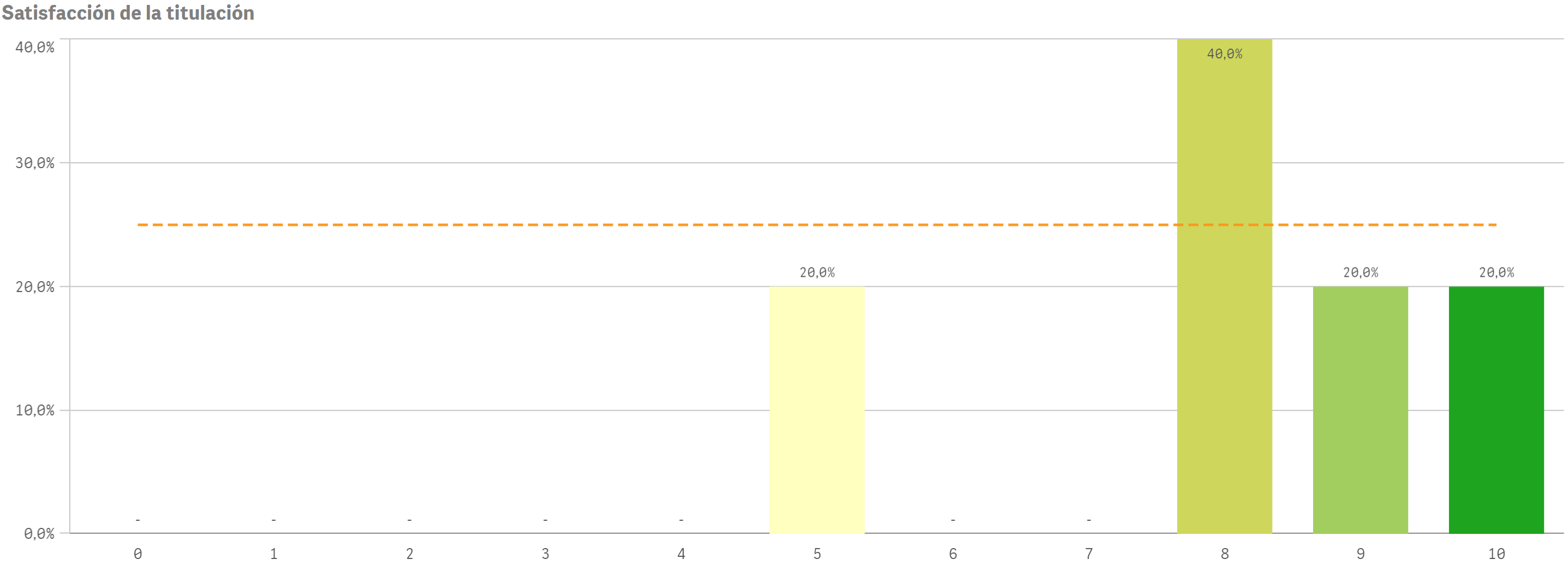 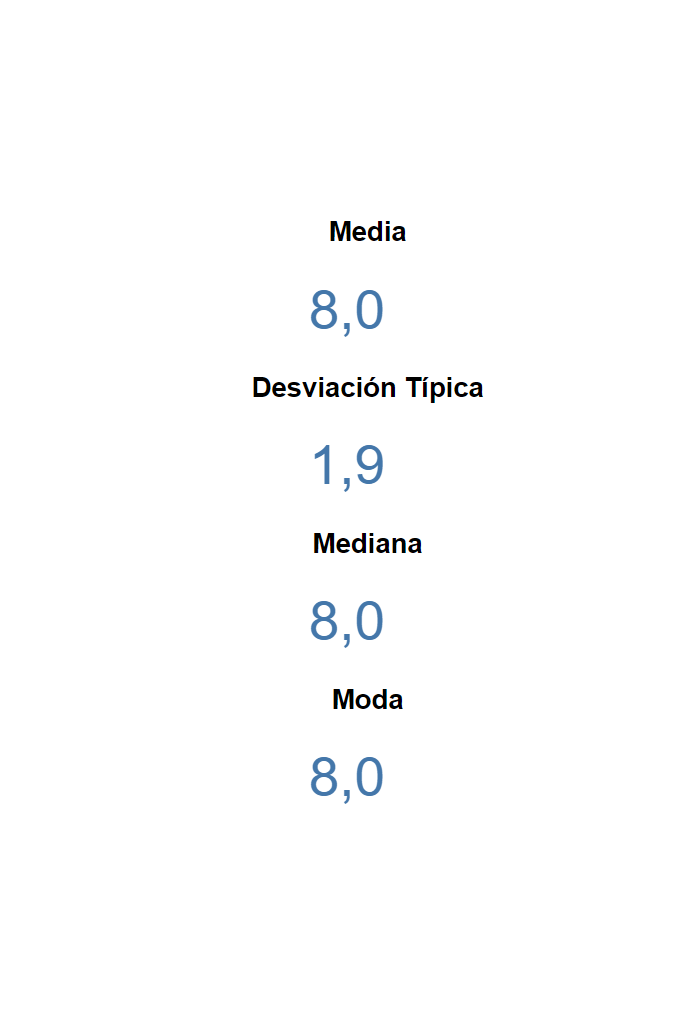 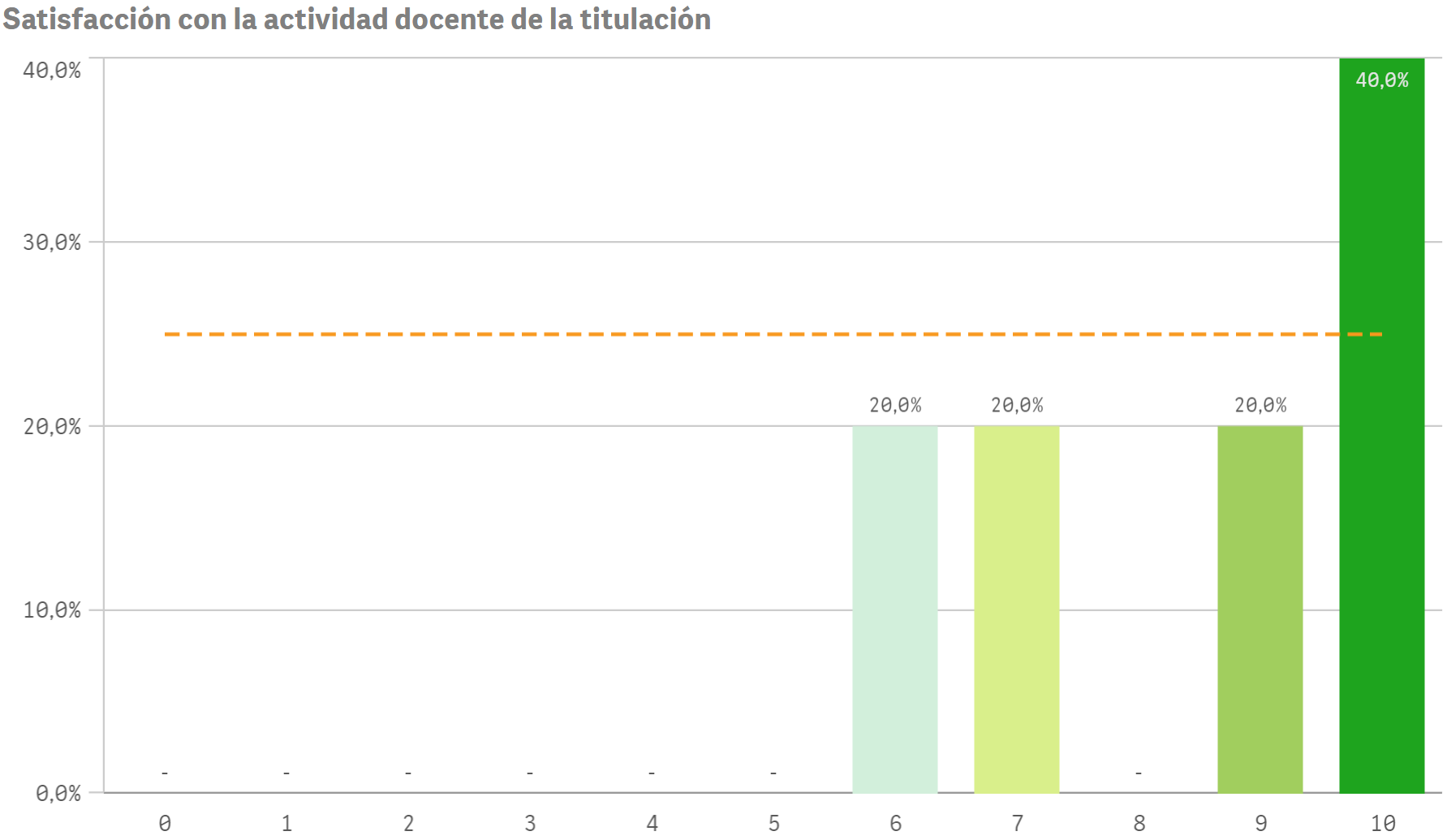 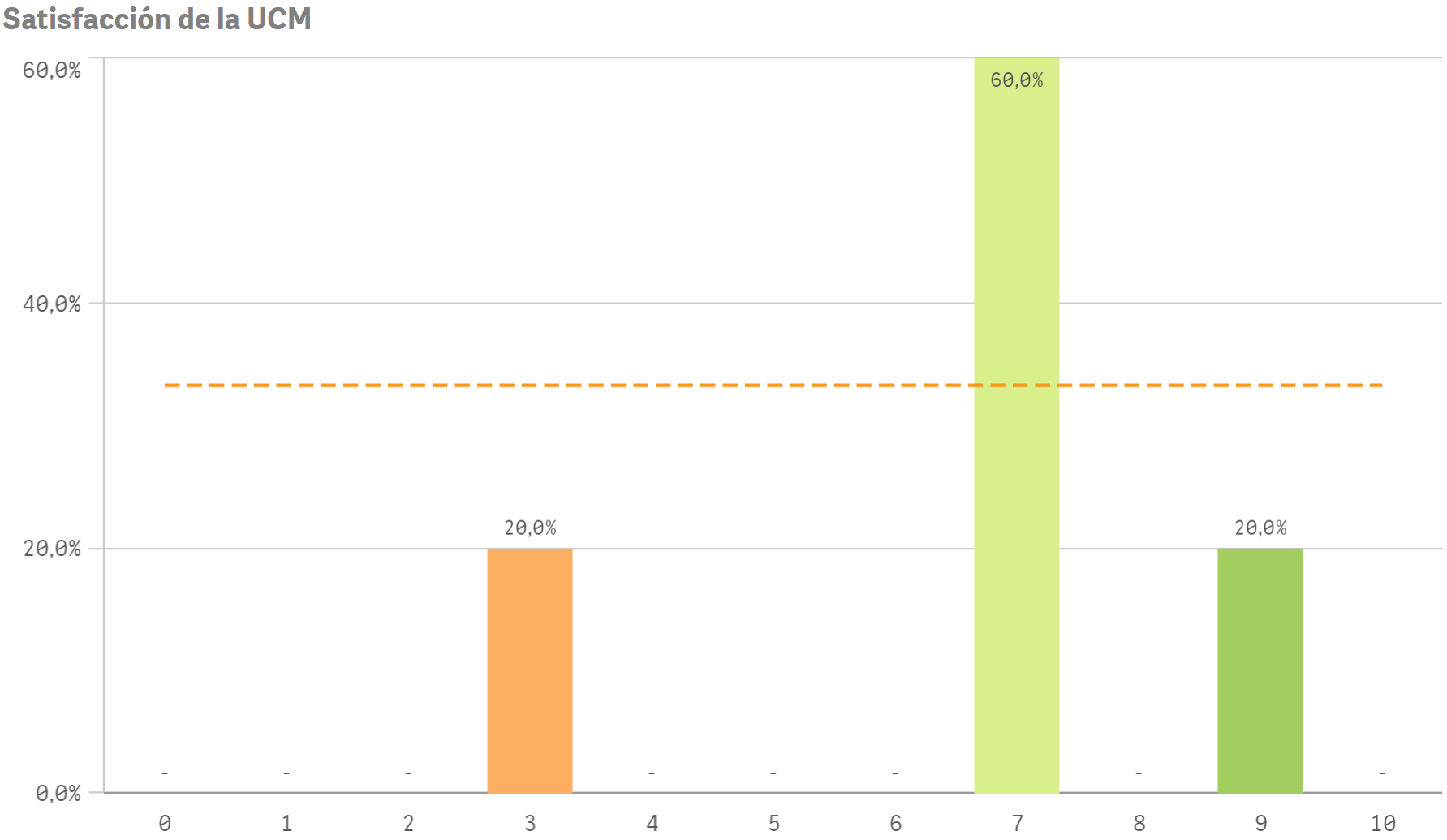 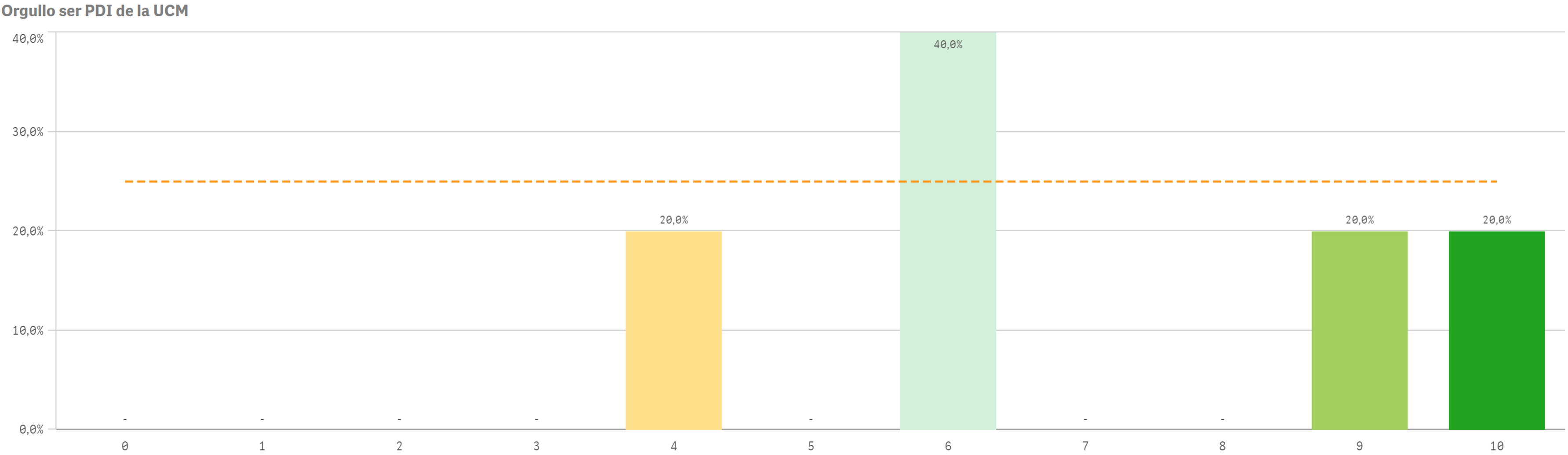 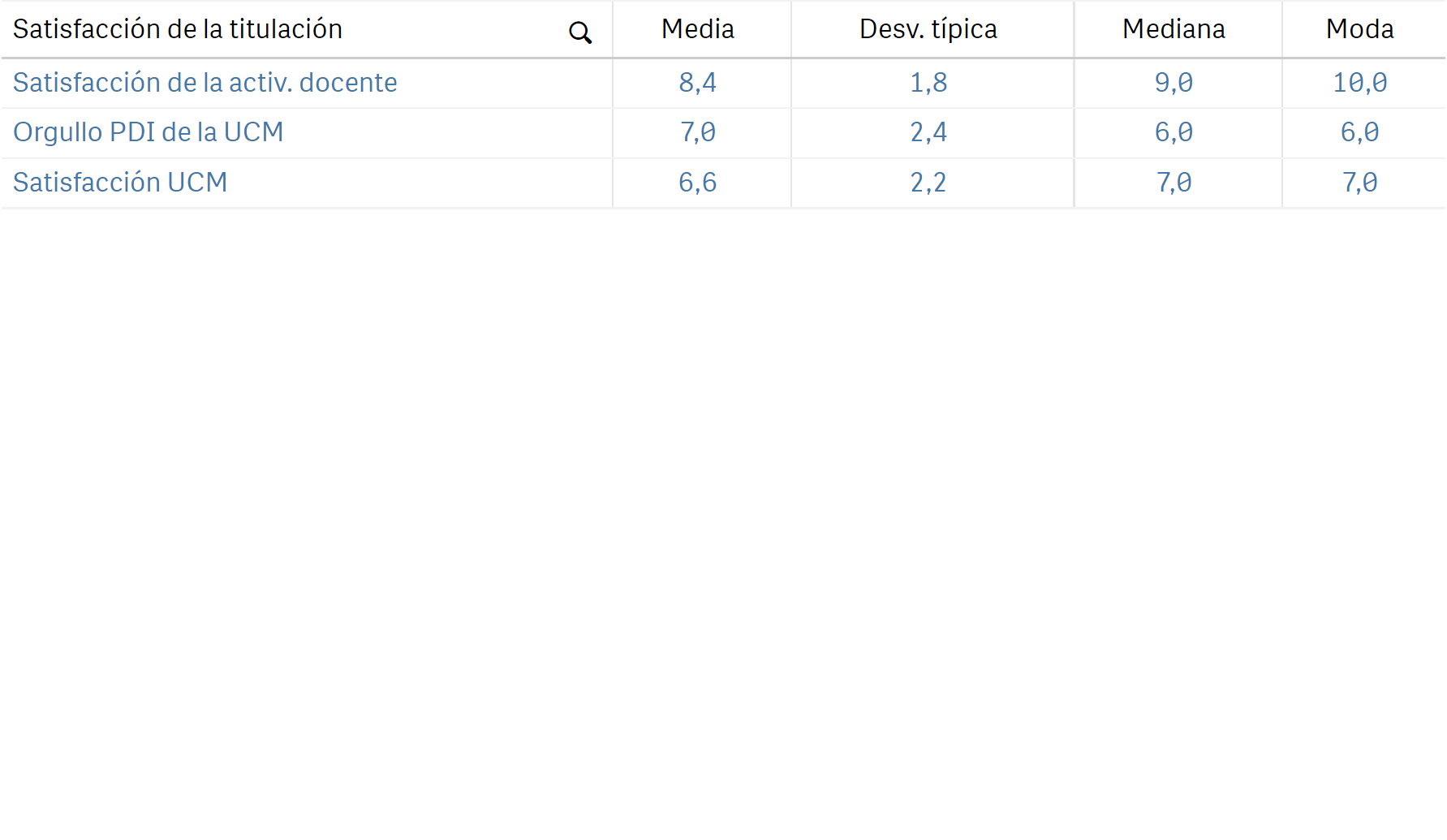 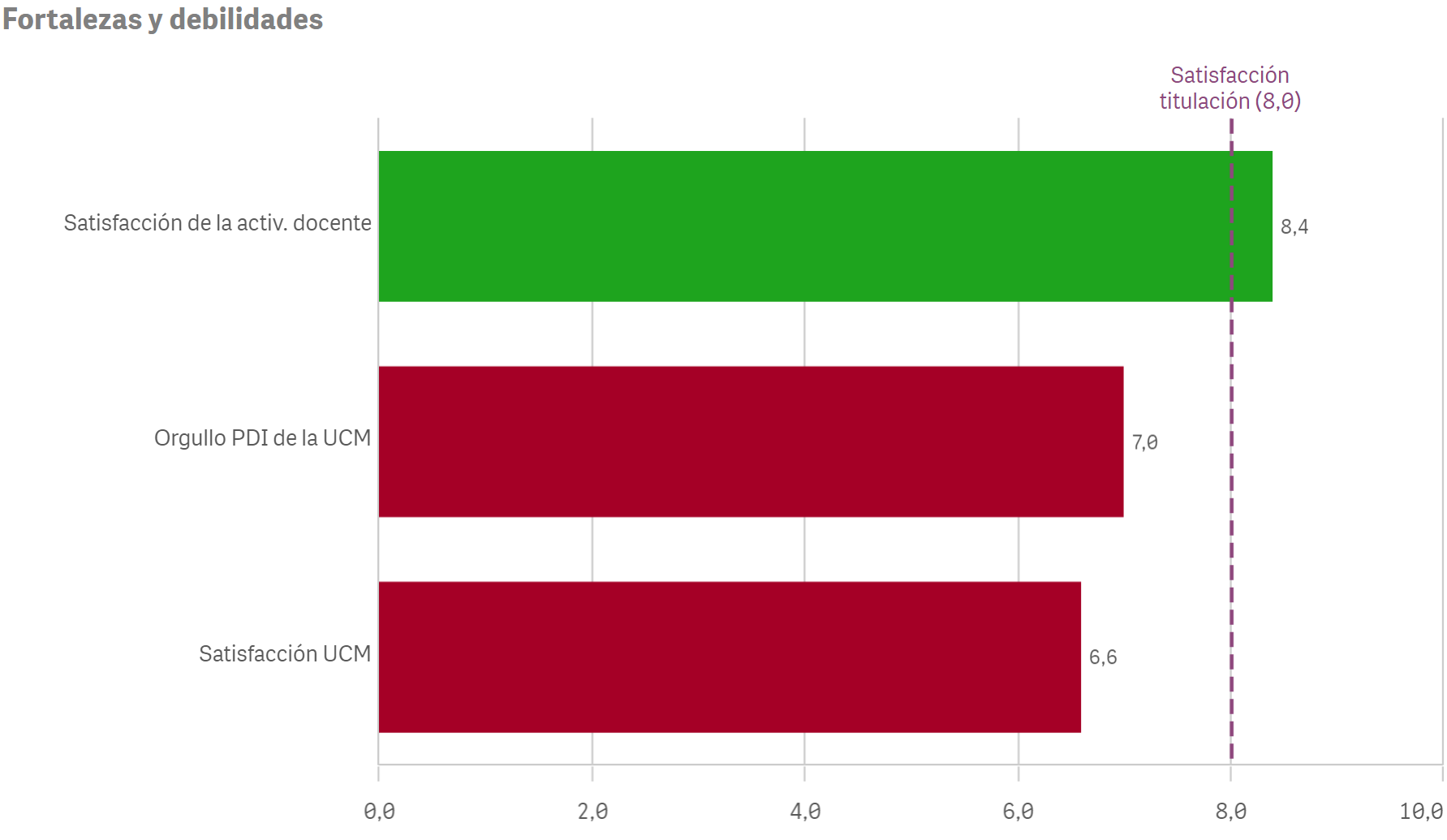 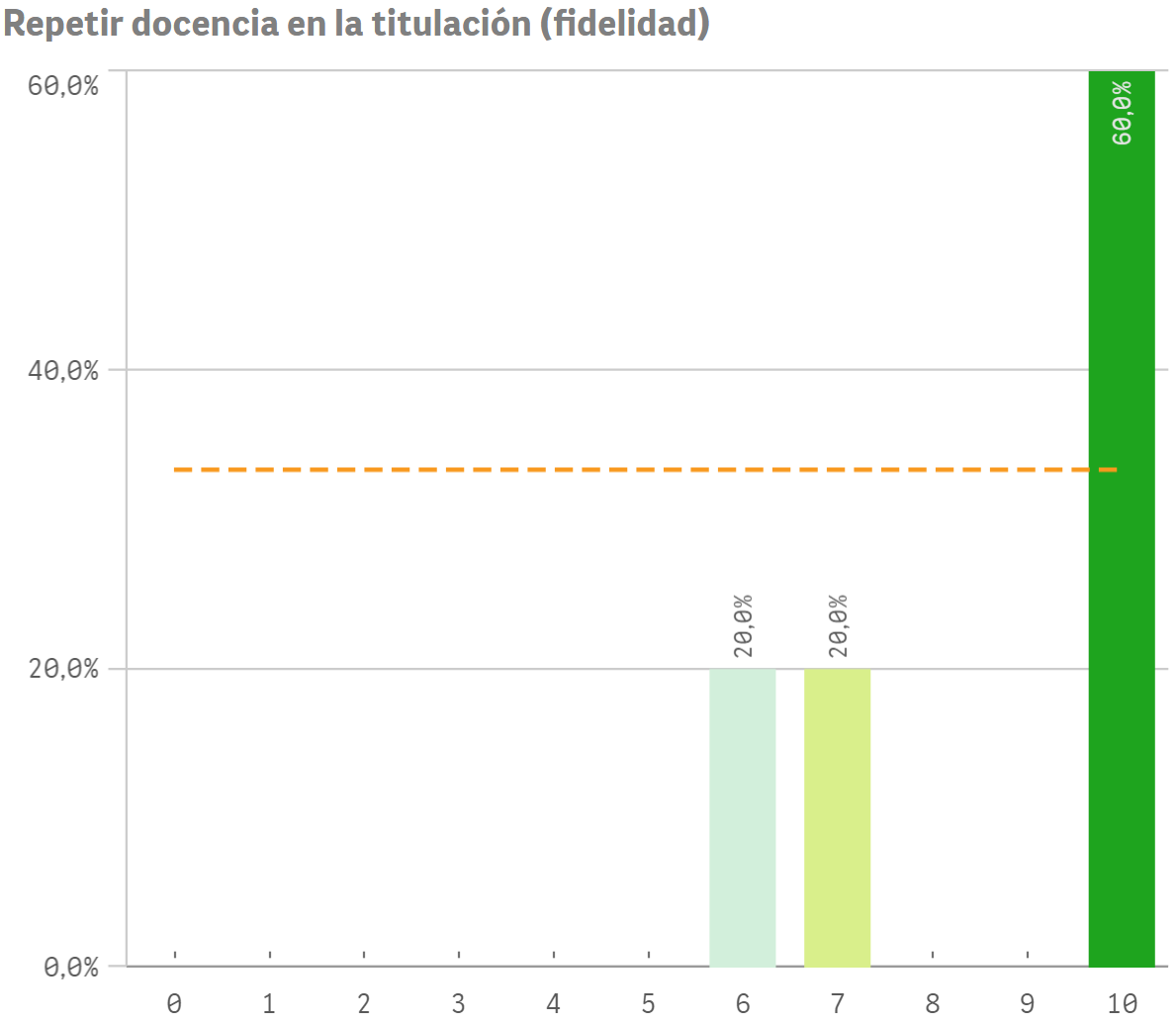 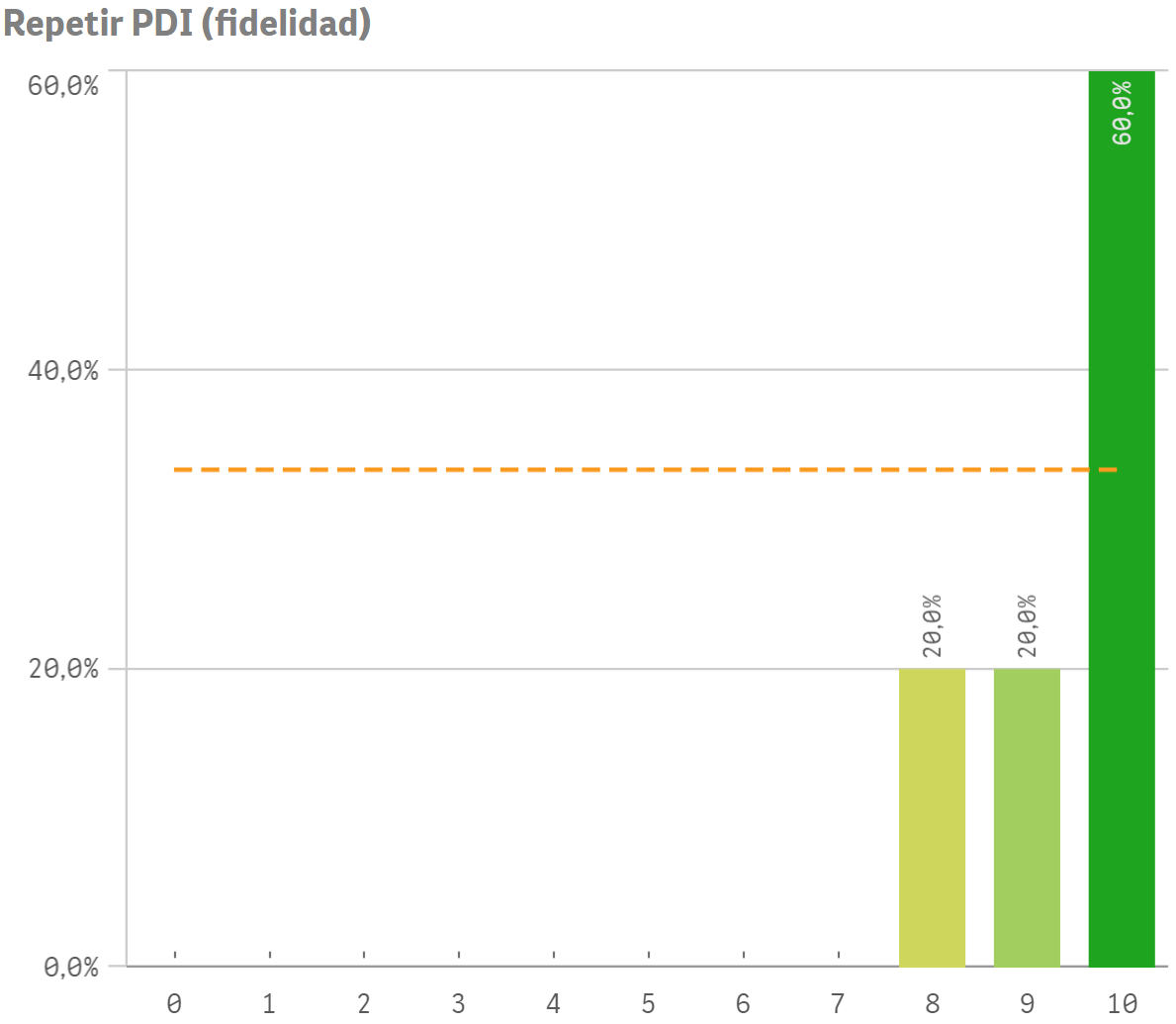 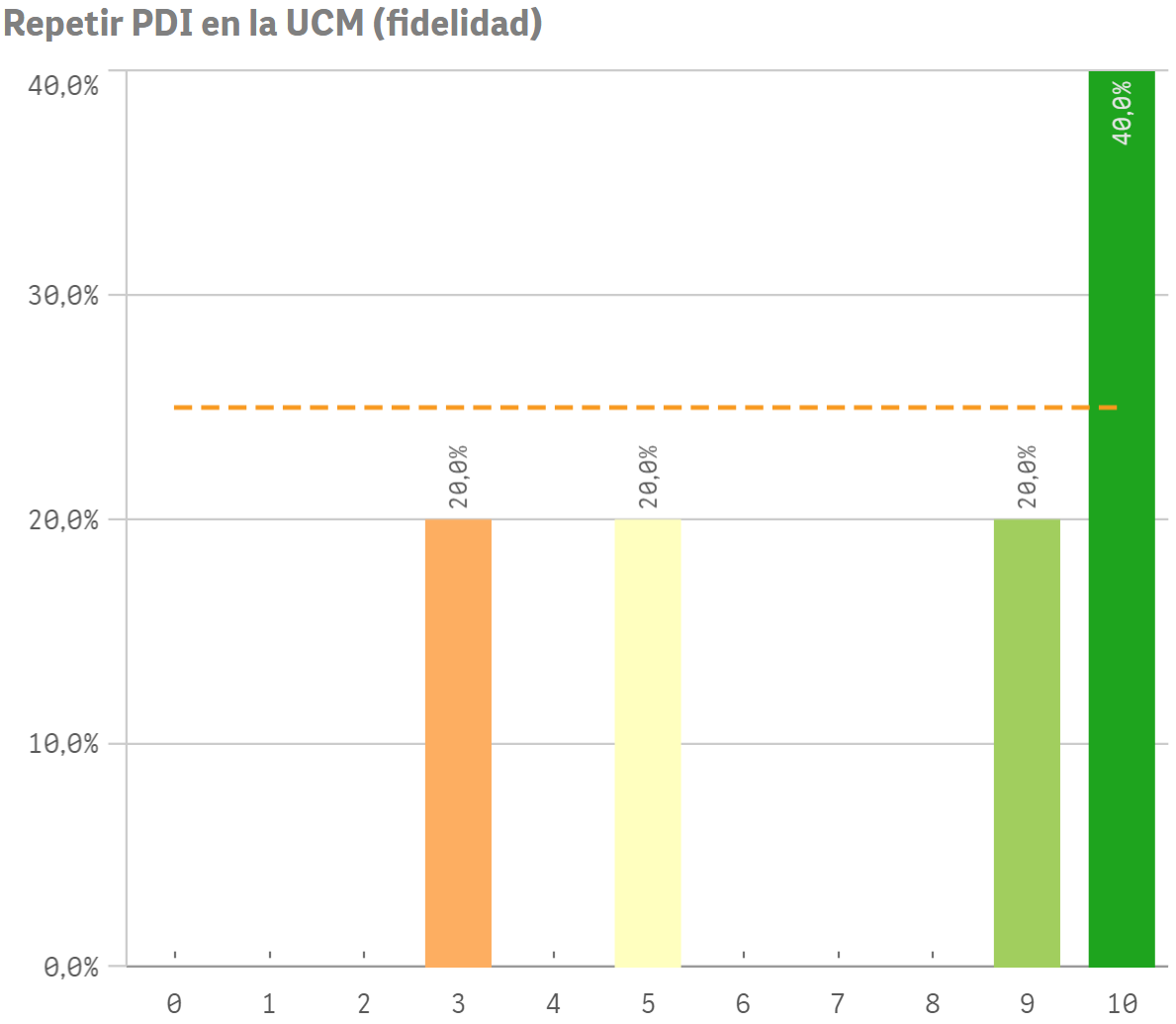 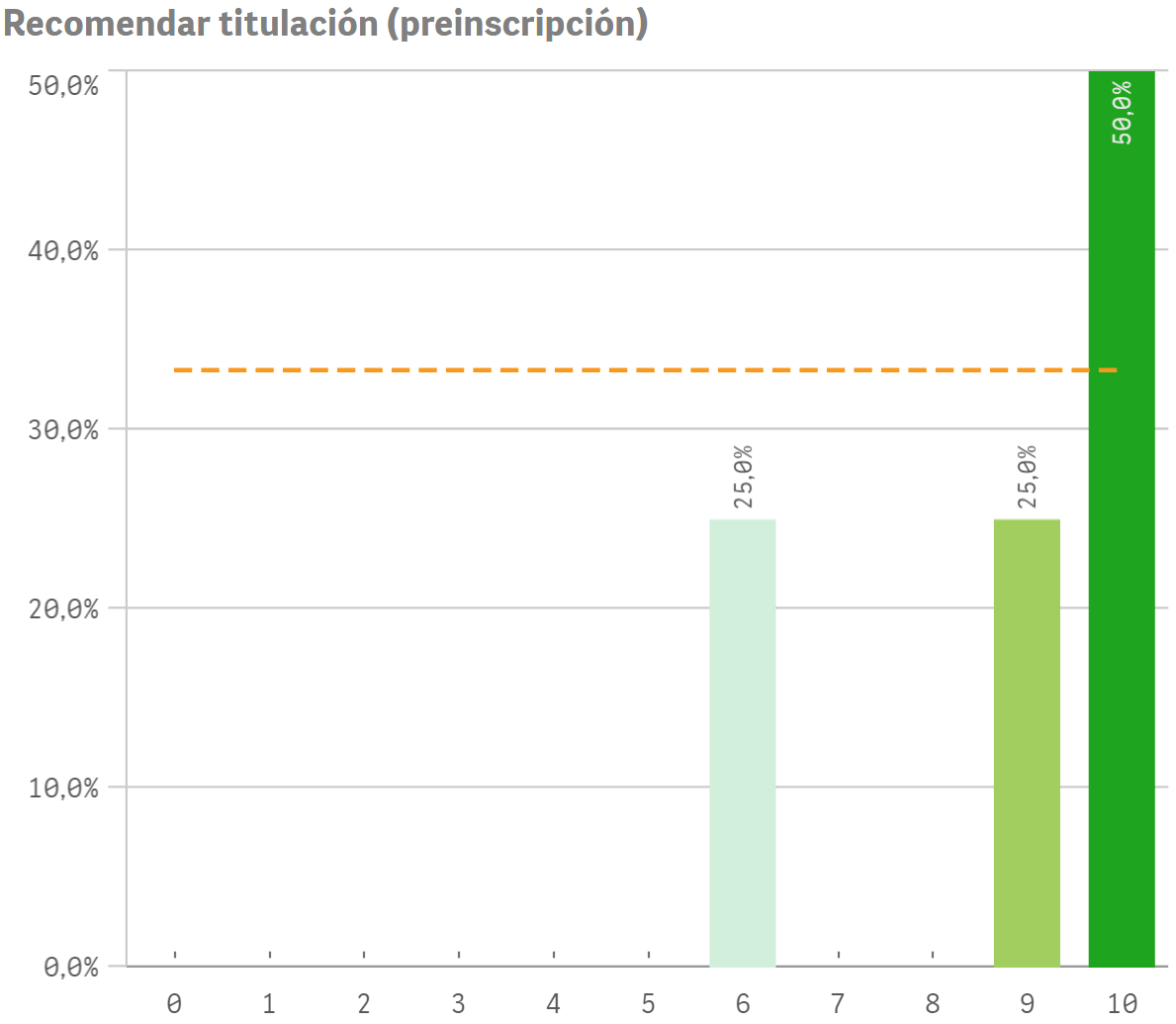 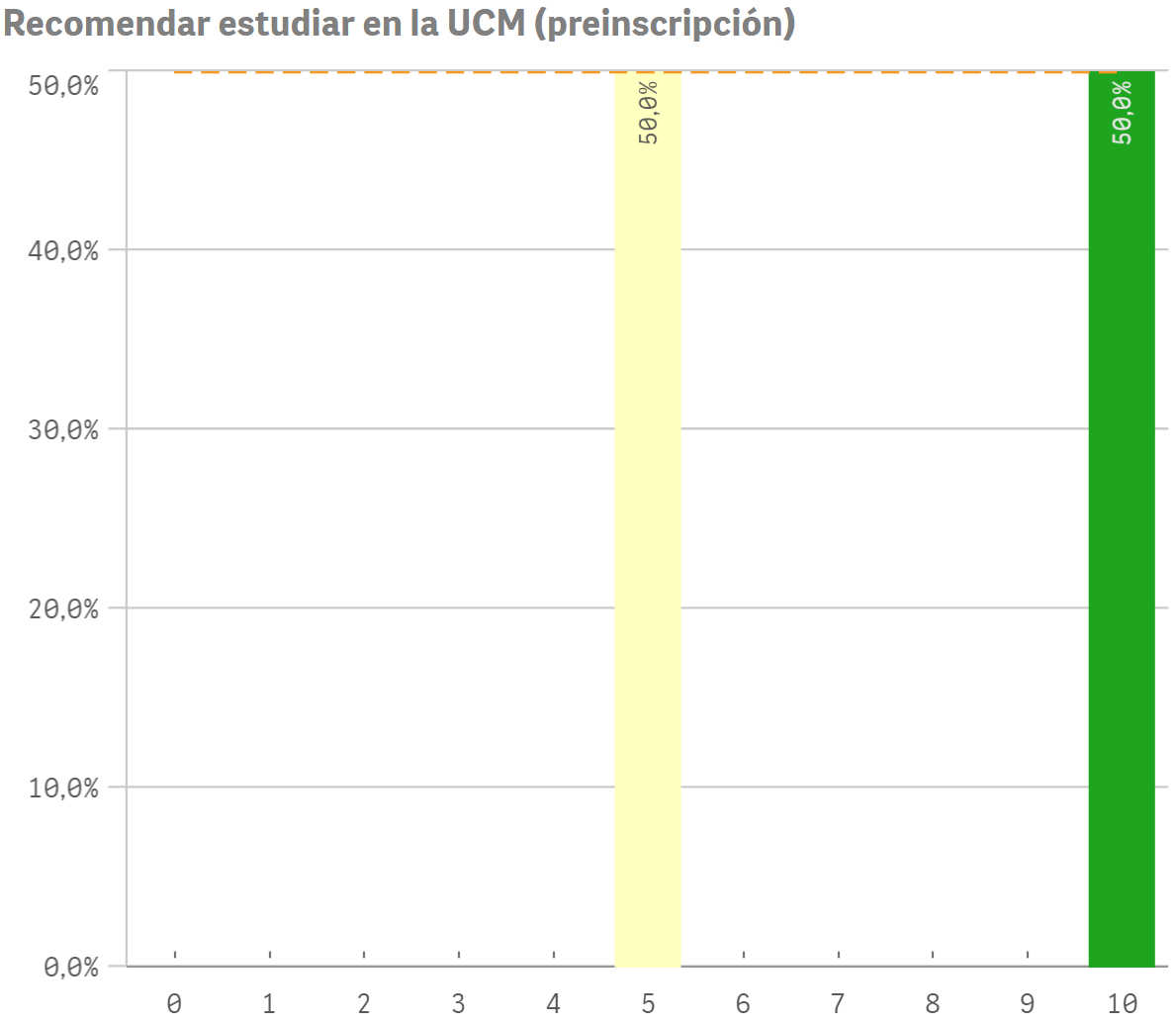 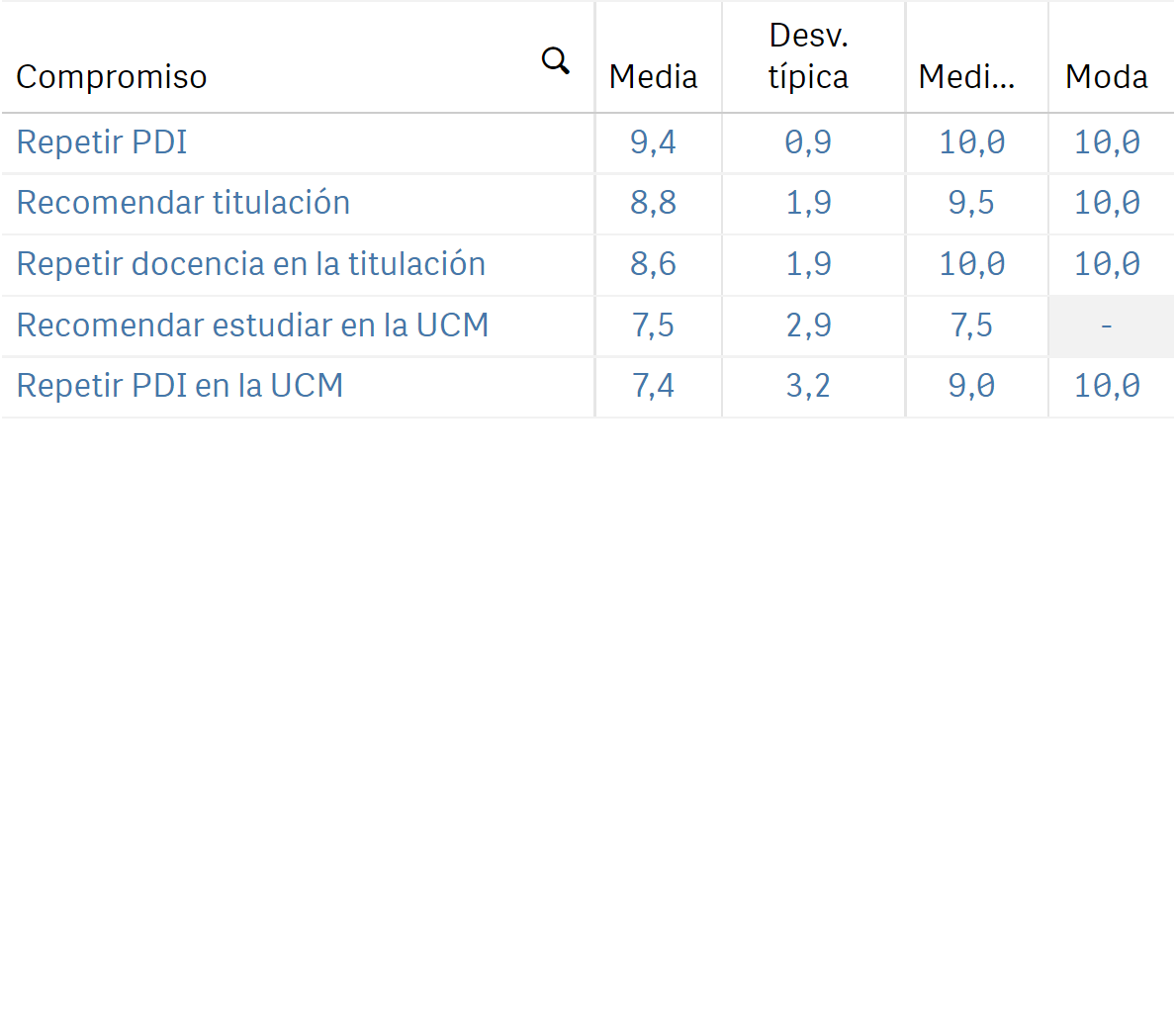 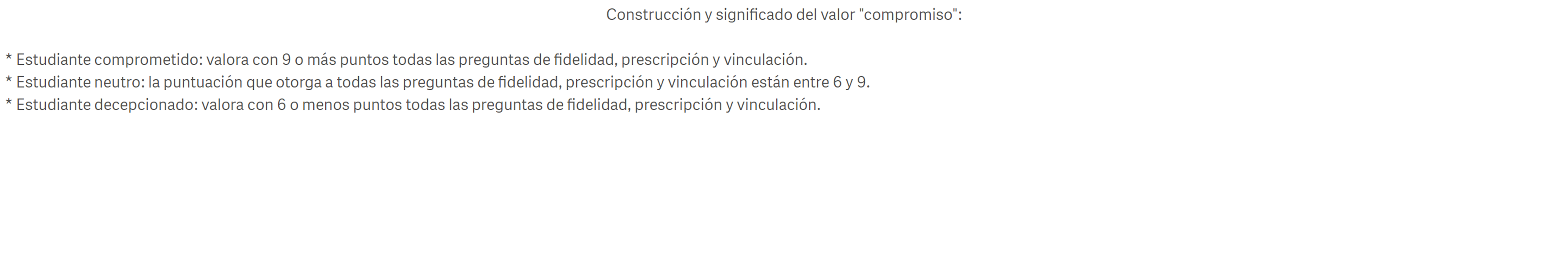 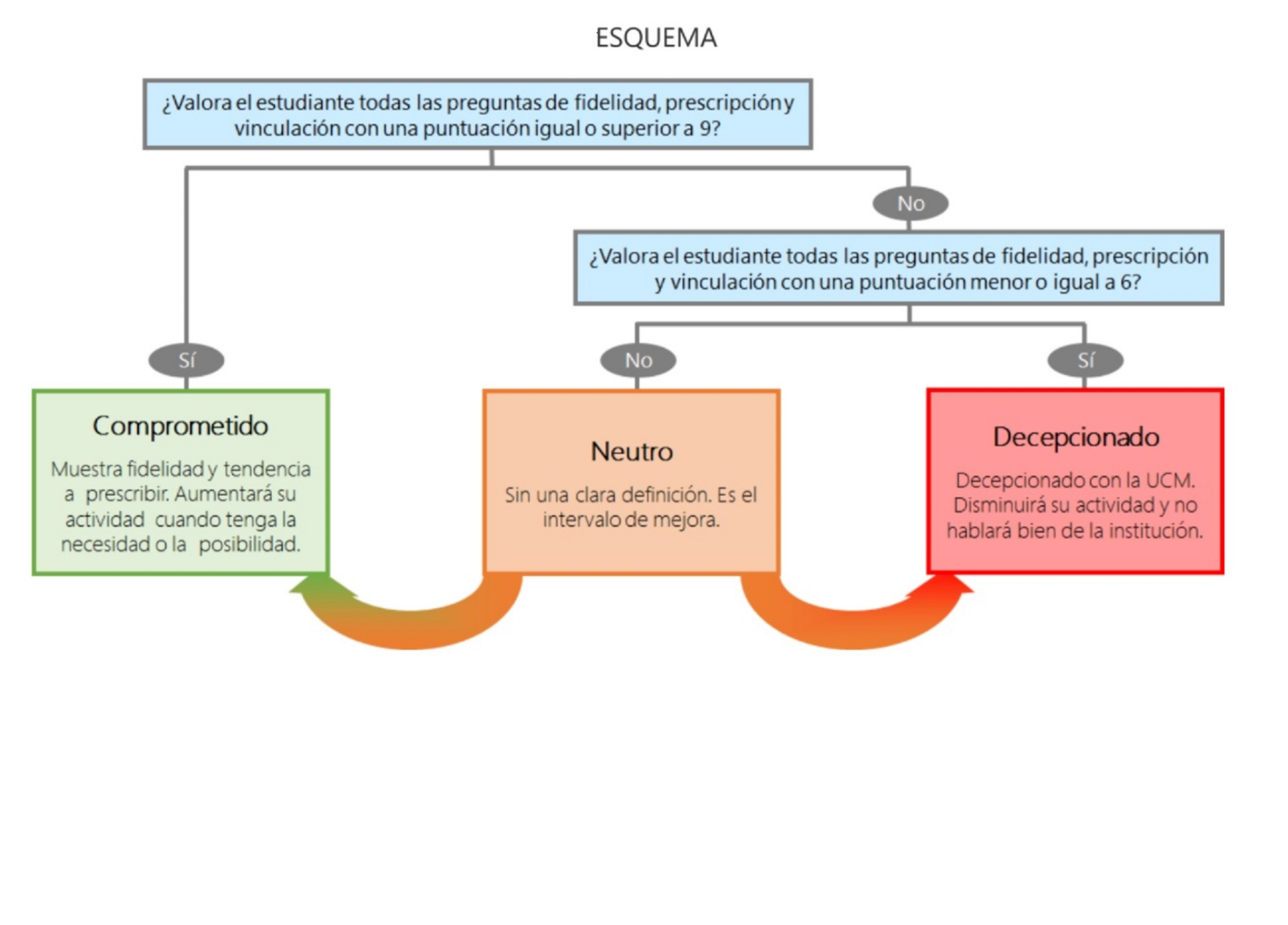 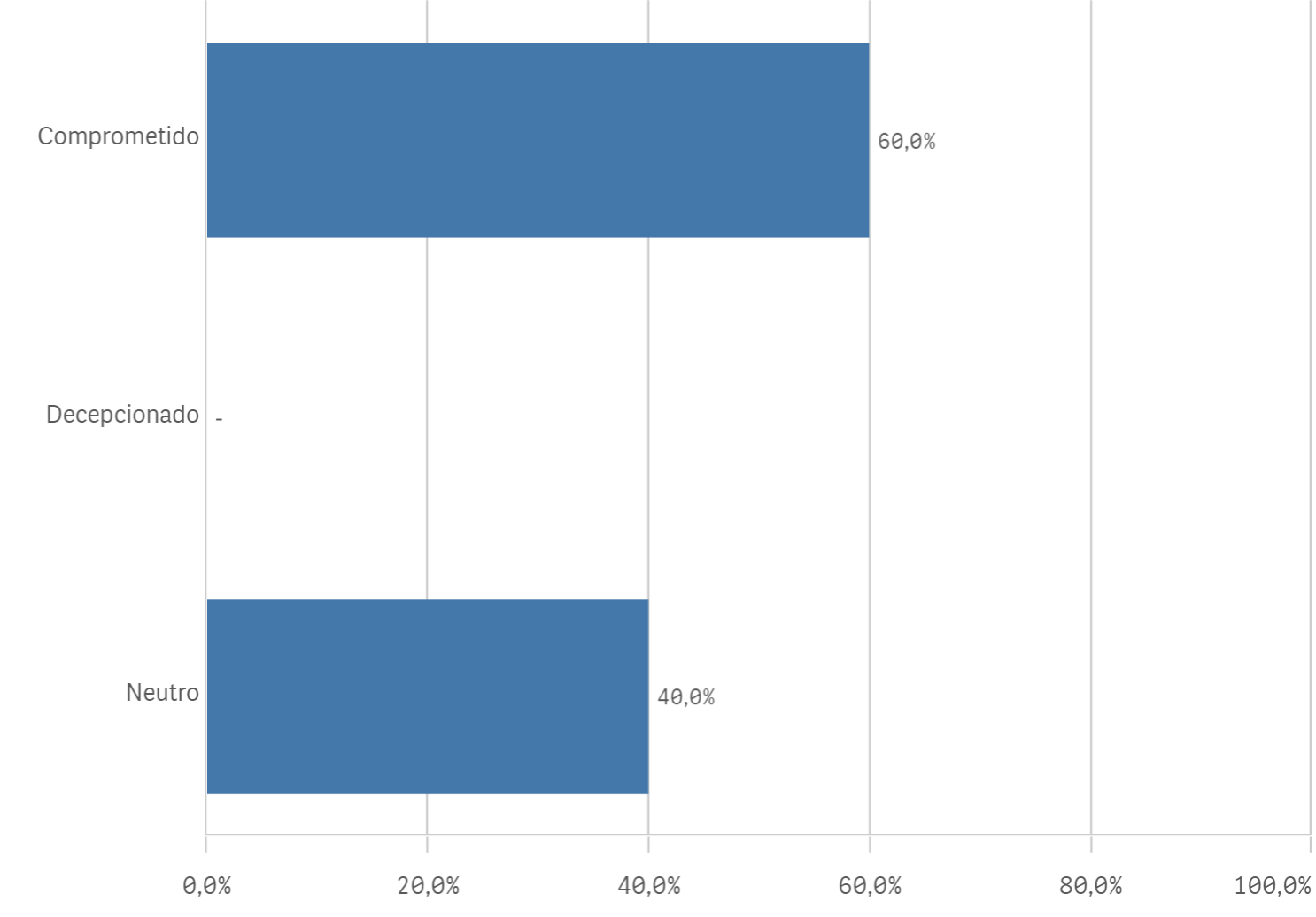 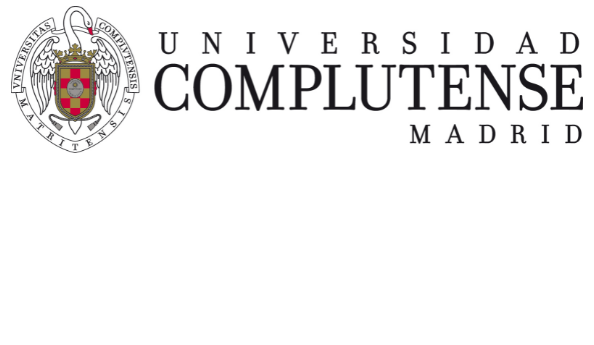 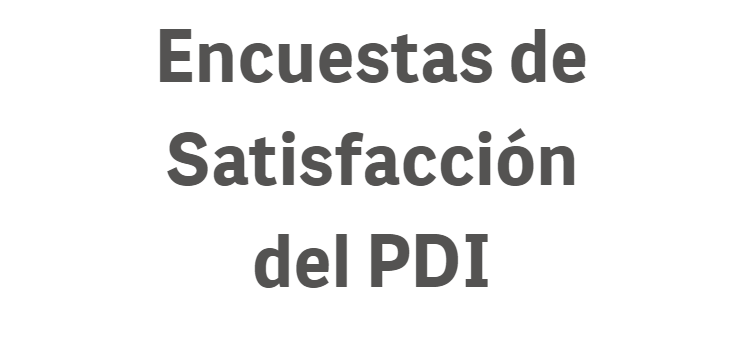 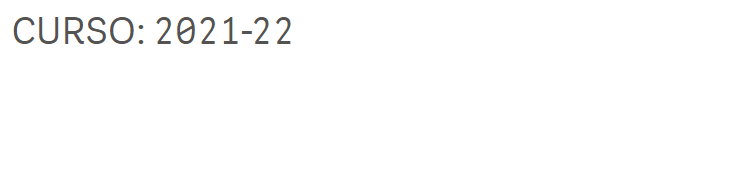 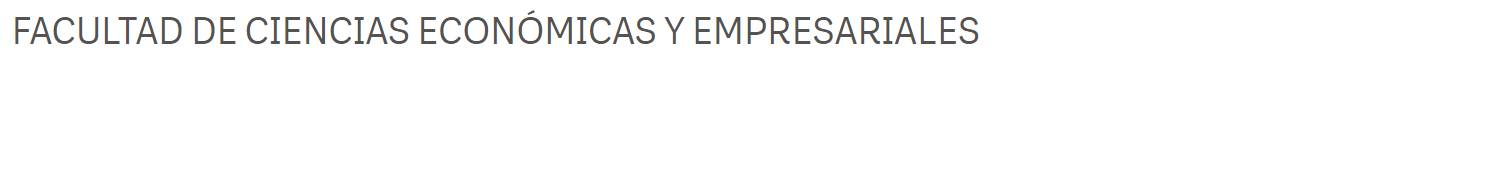 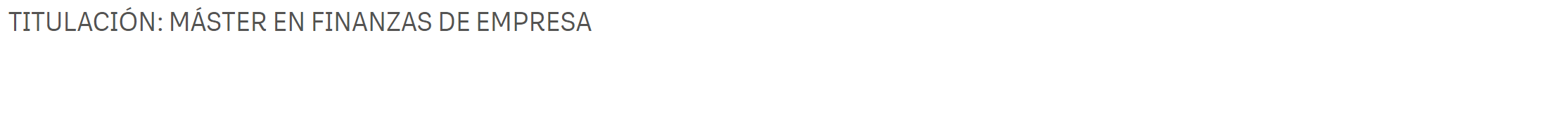 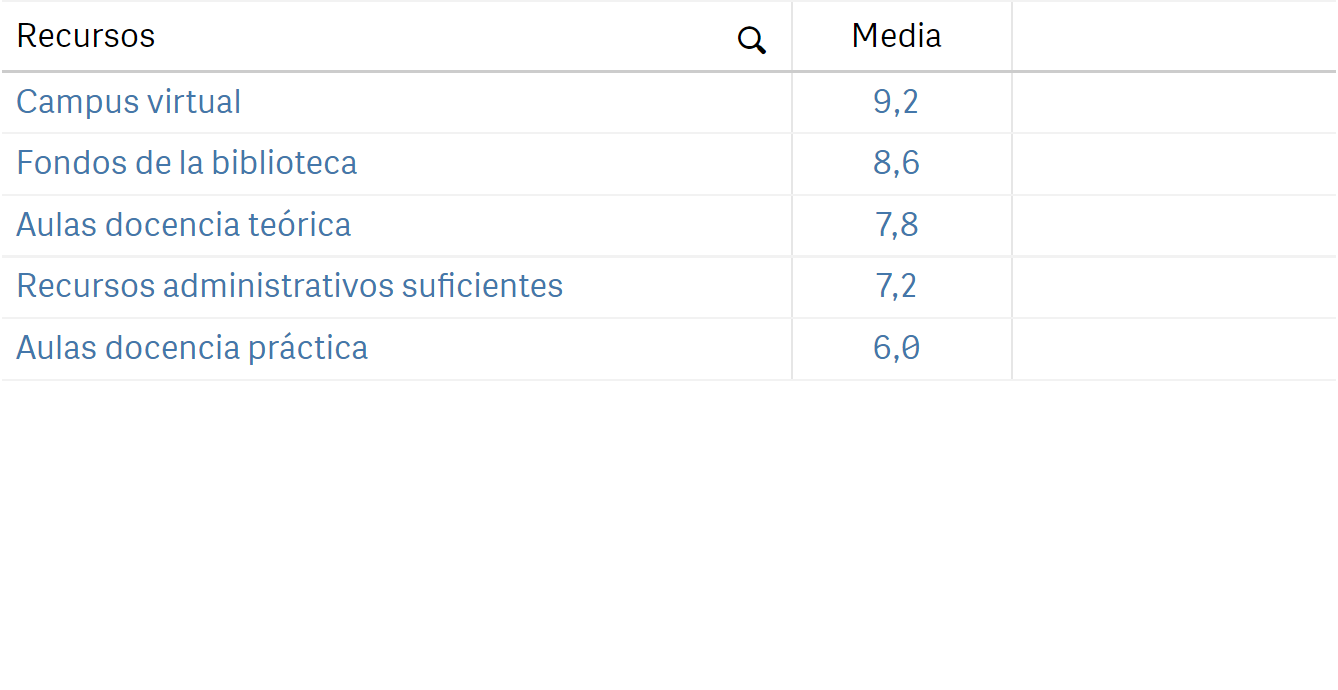 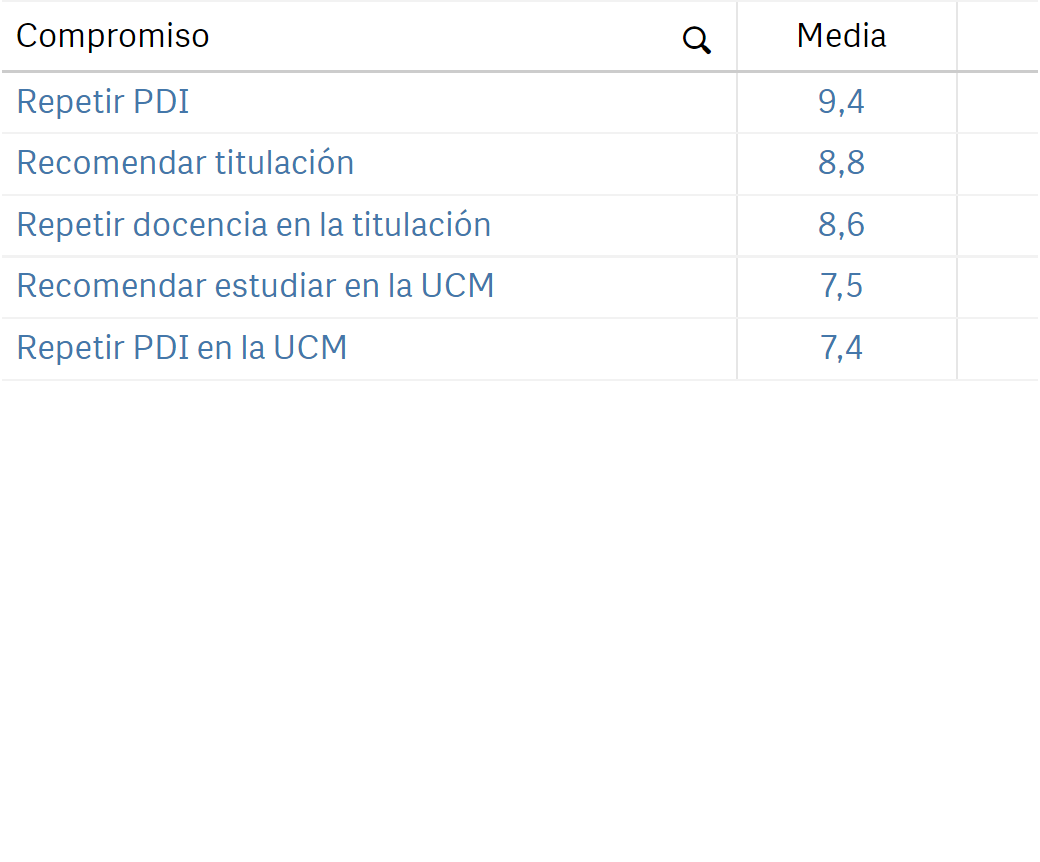 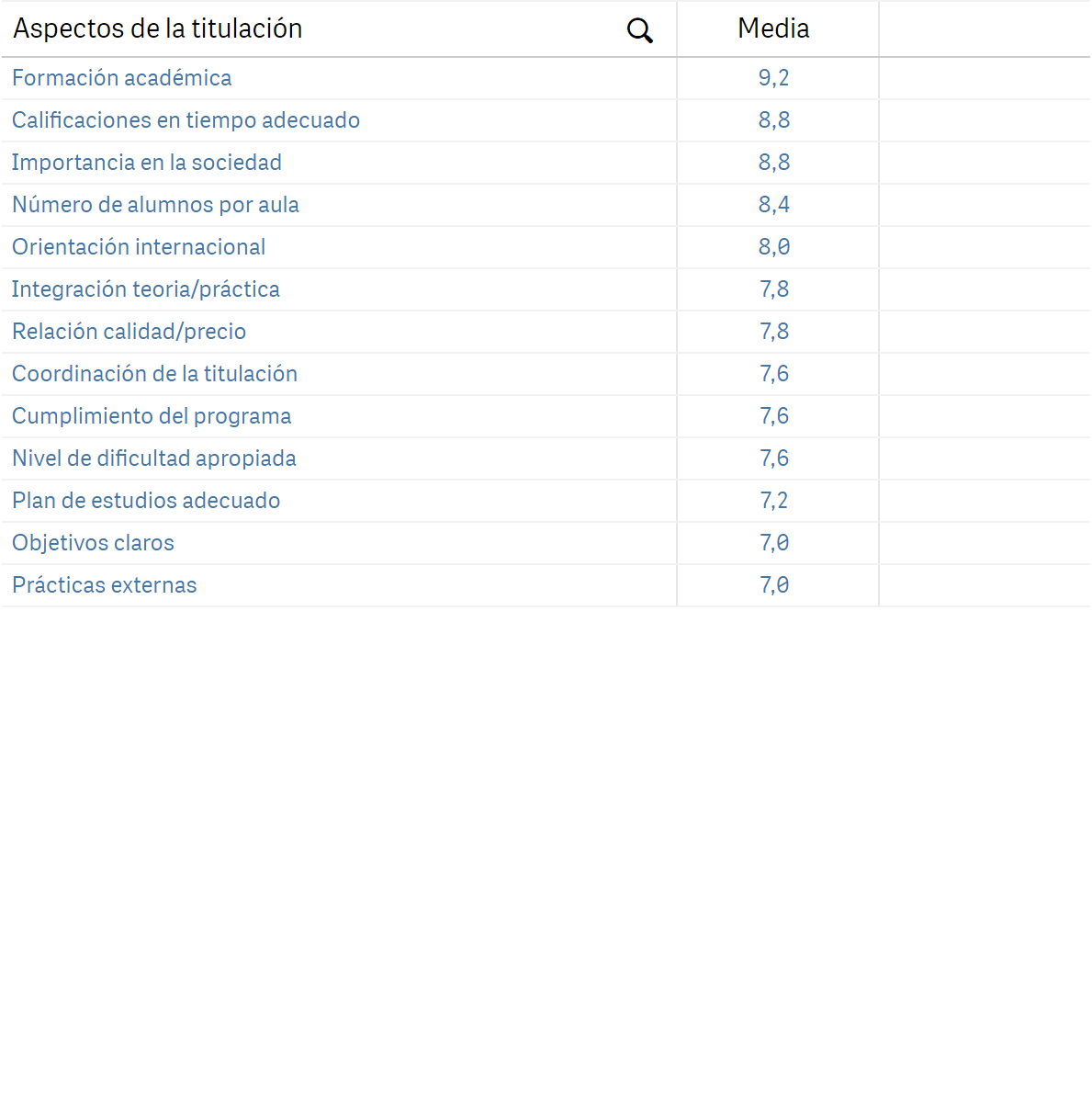 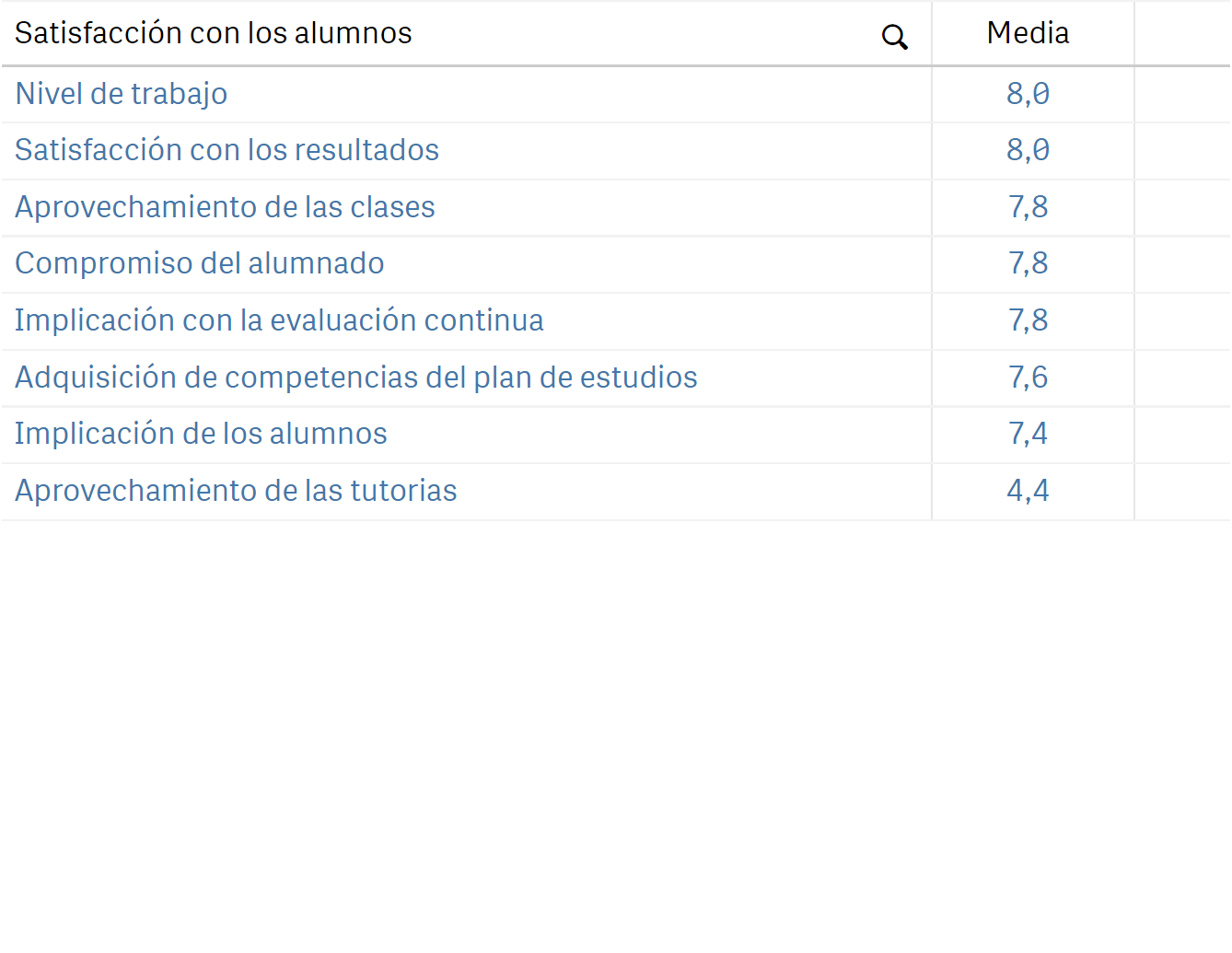 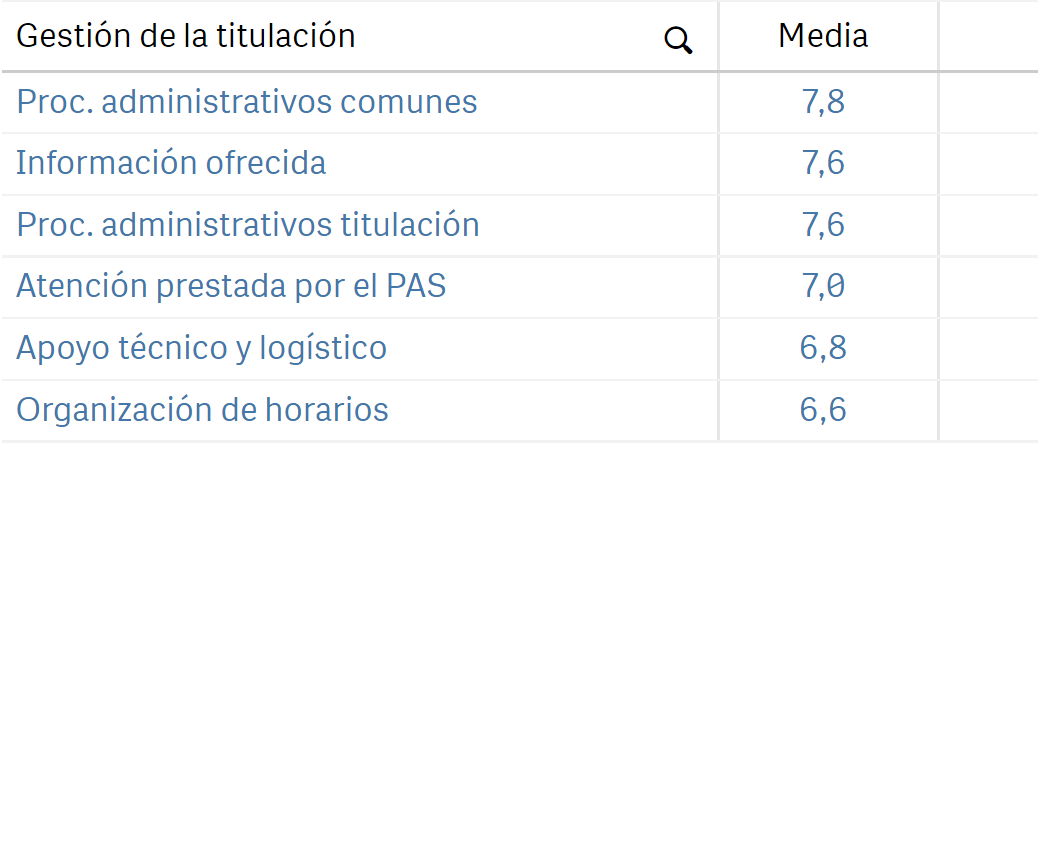 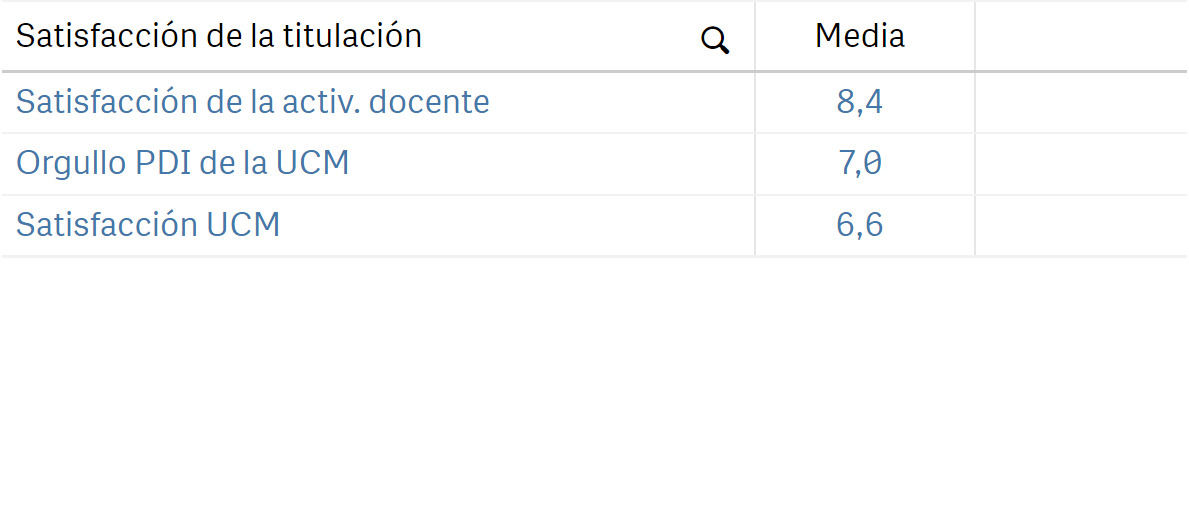